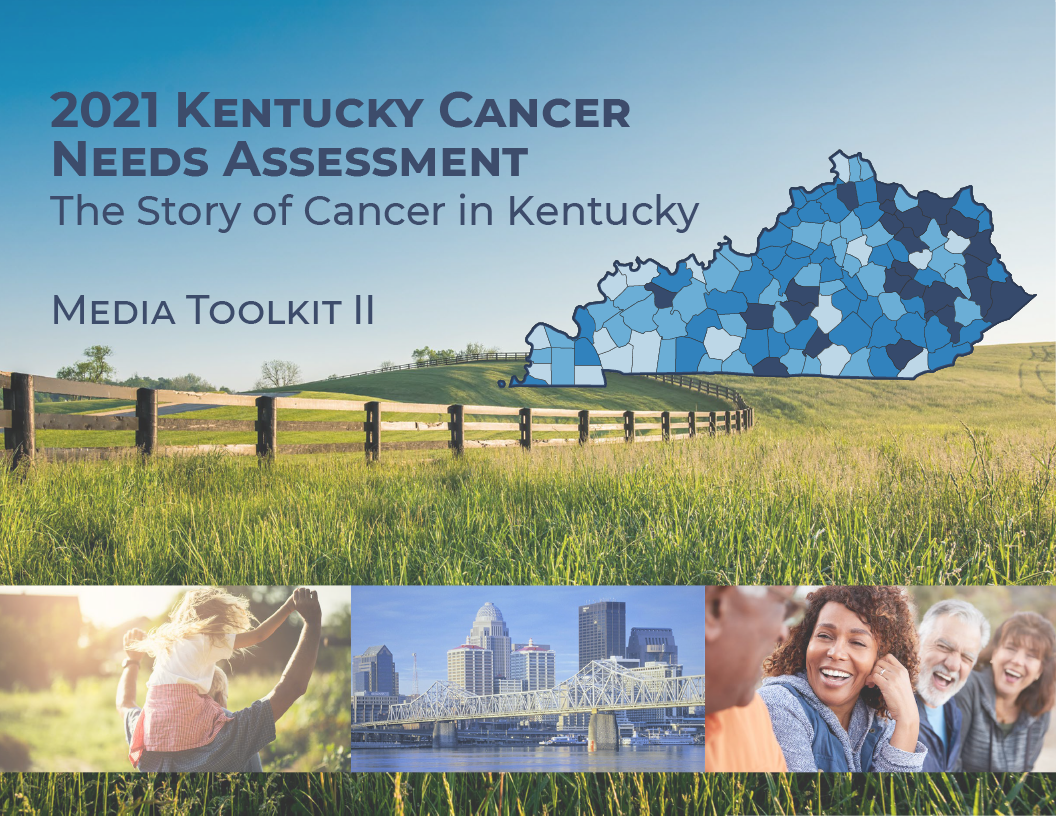 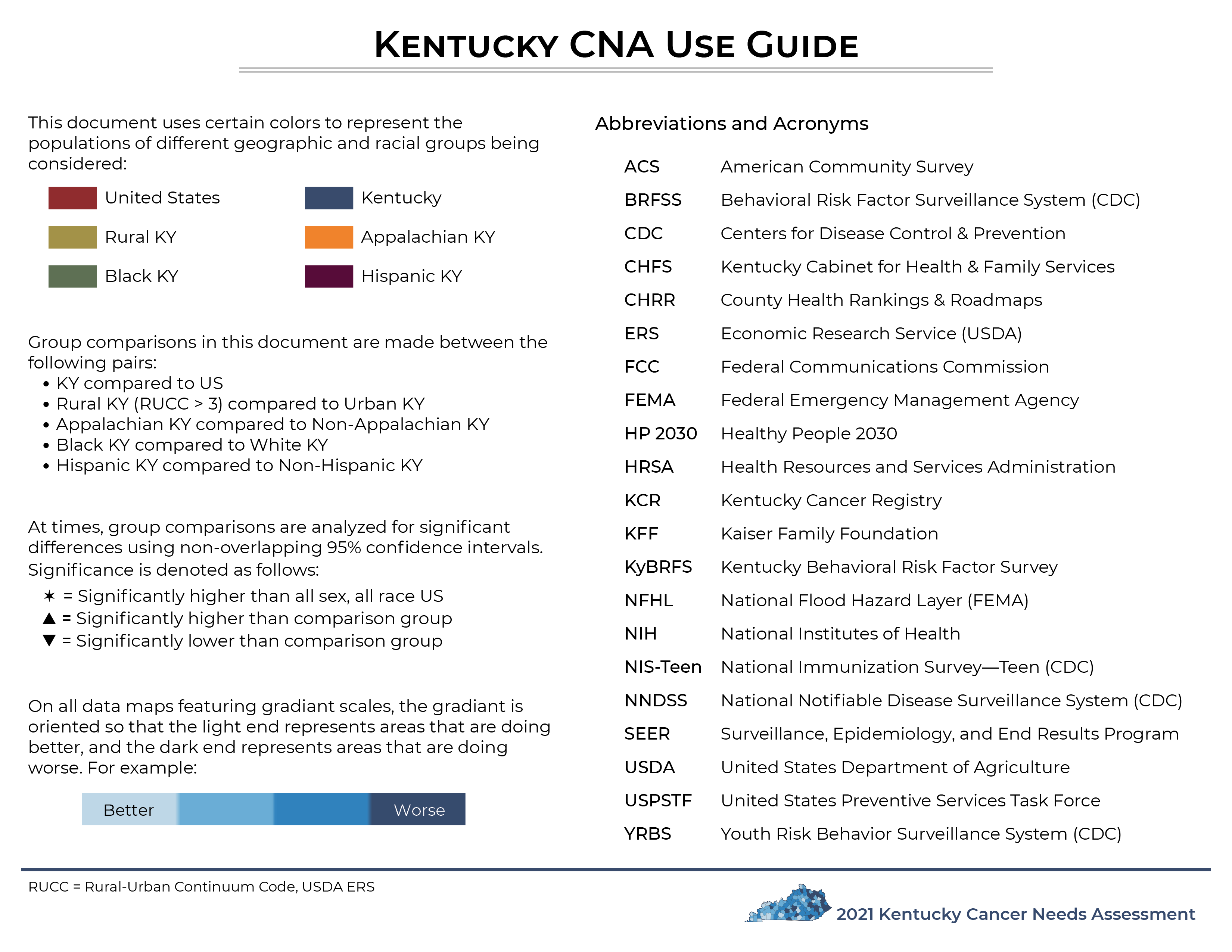 Executive Summary
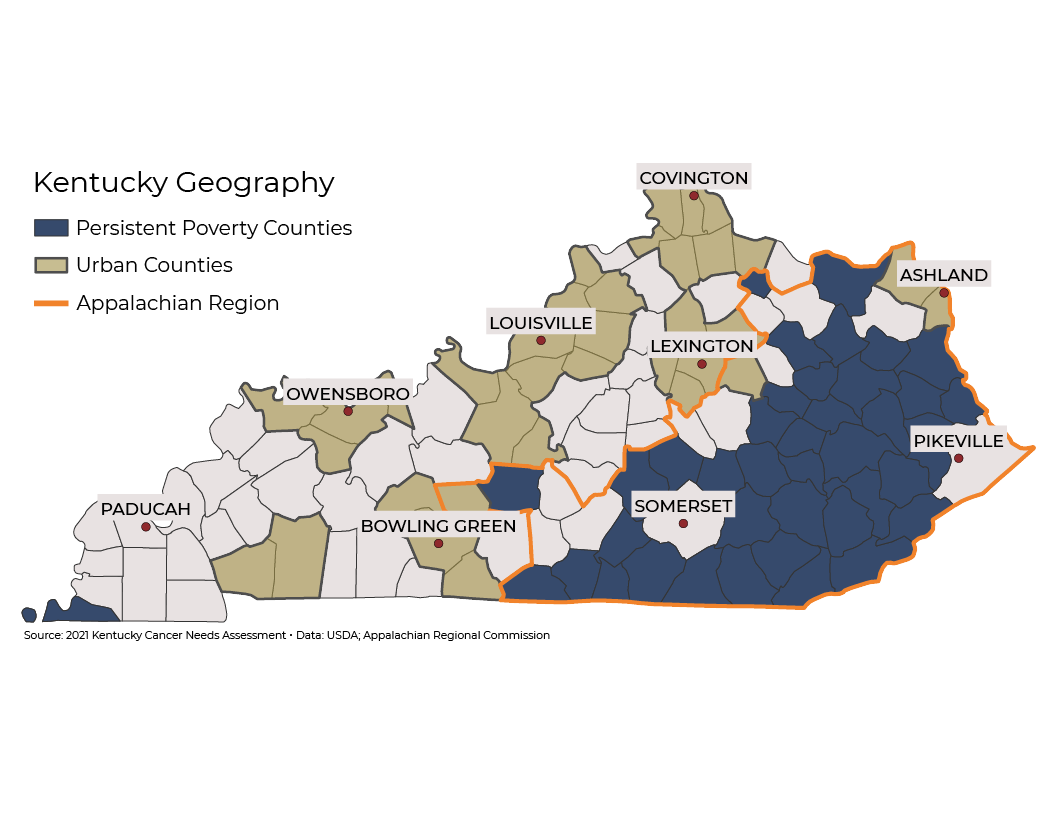 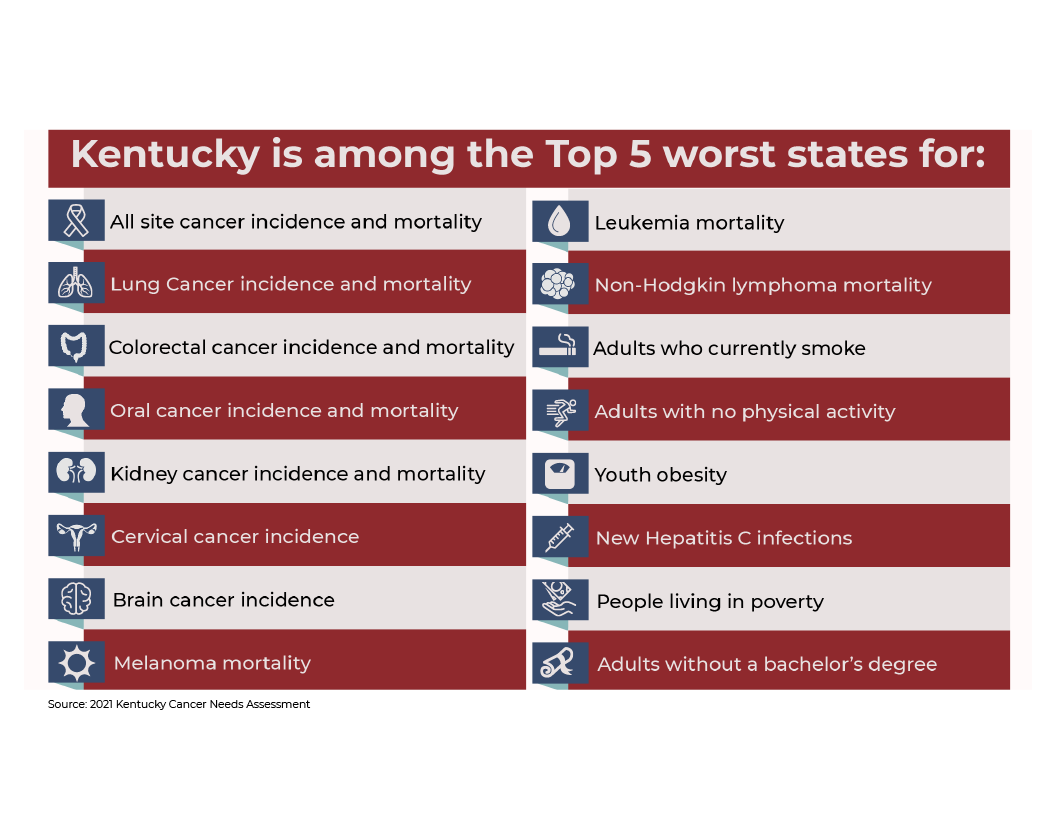 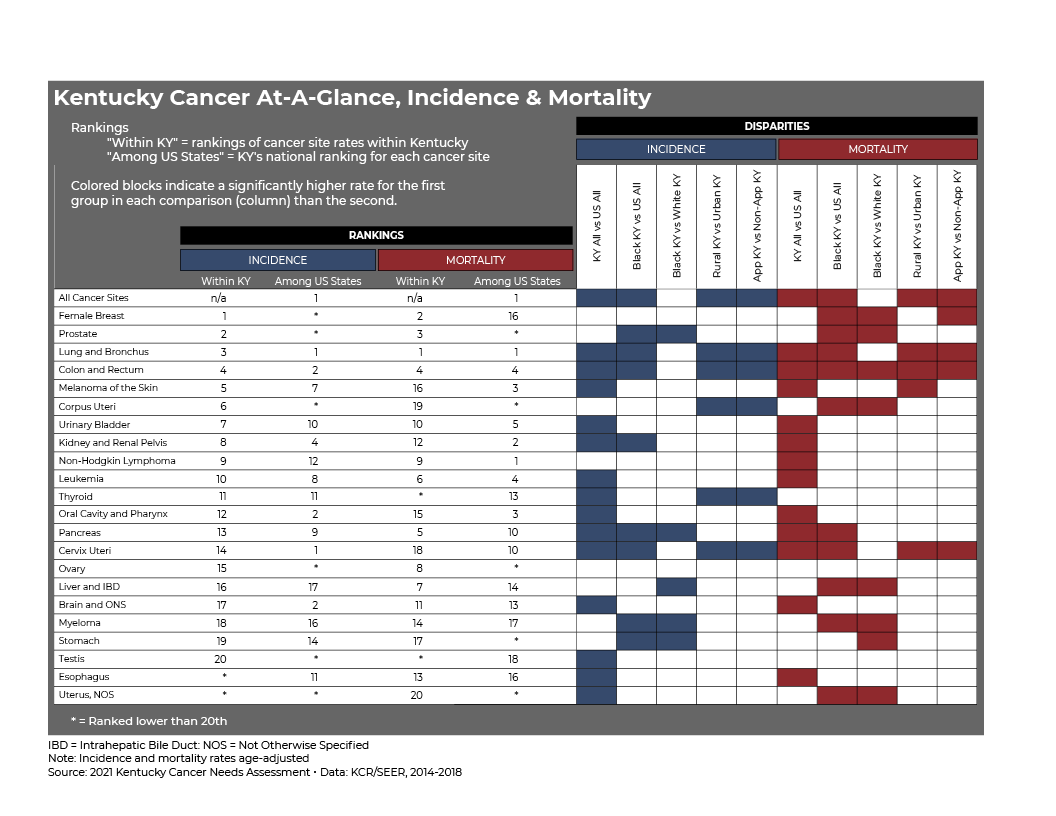 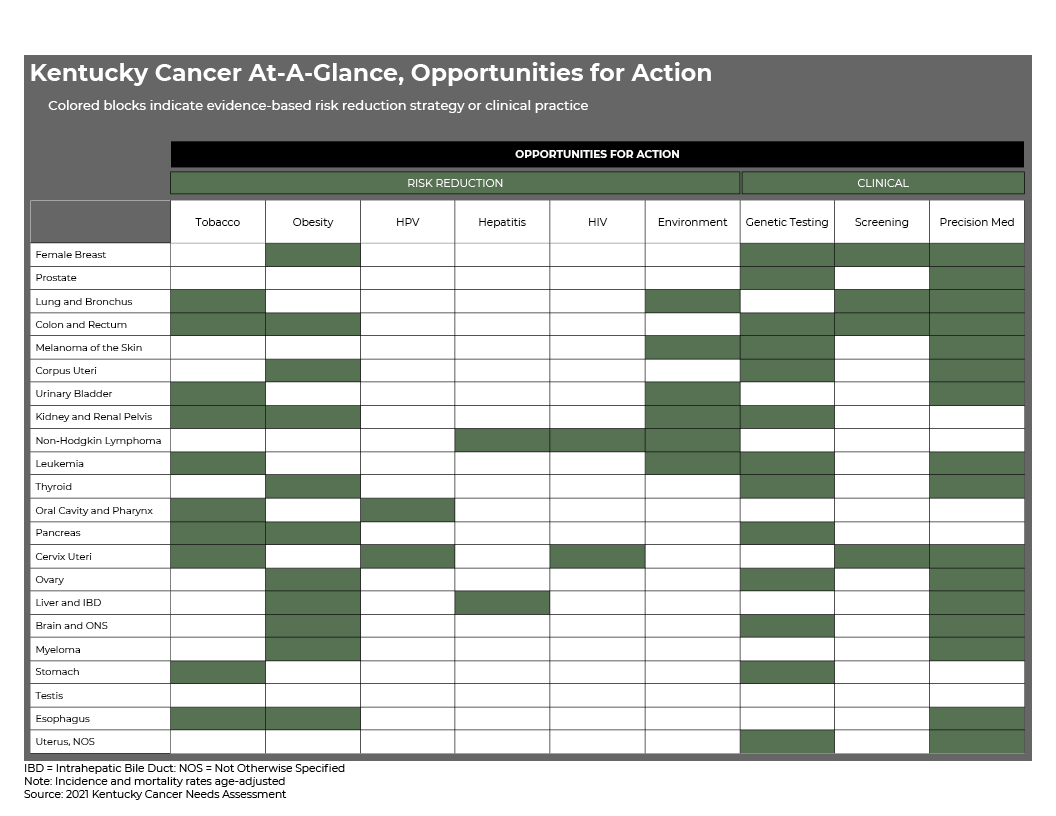 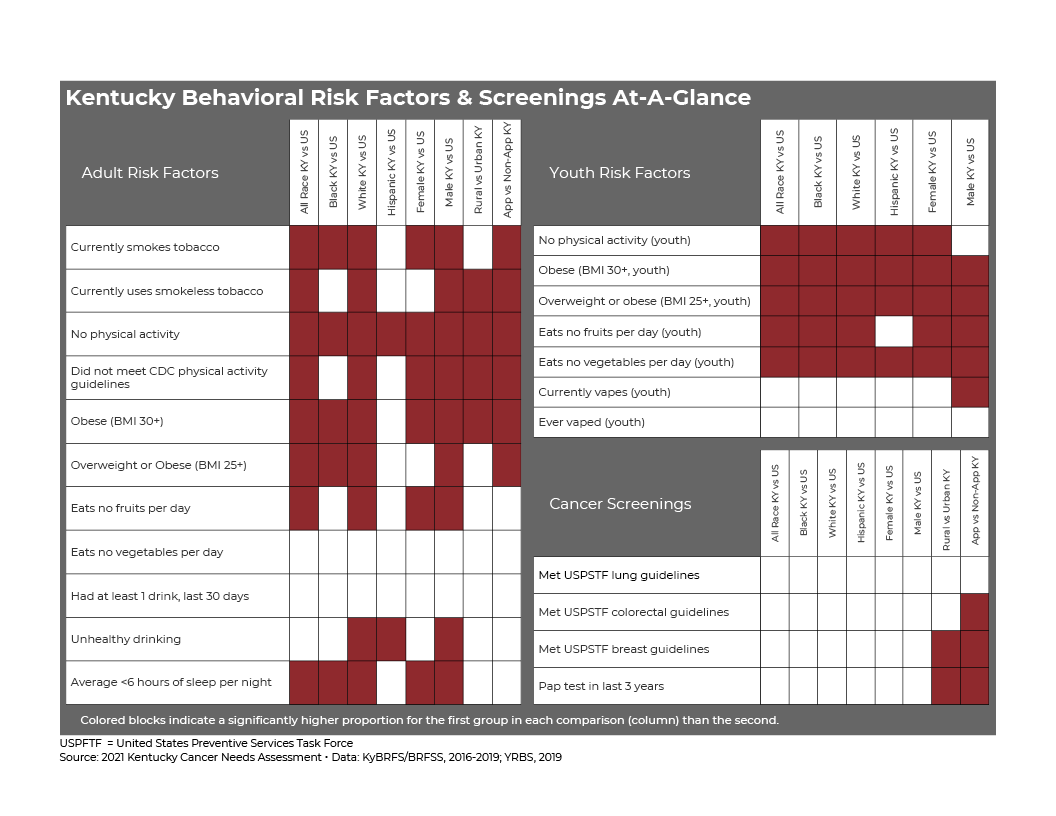 Section 1:Introduction
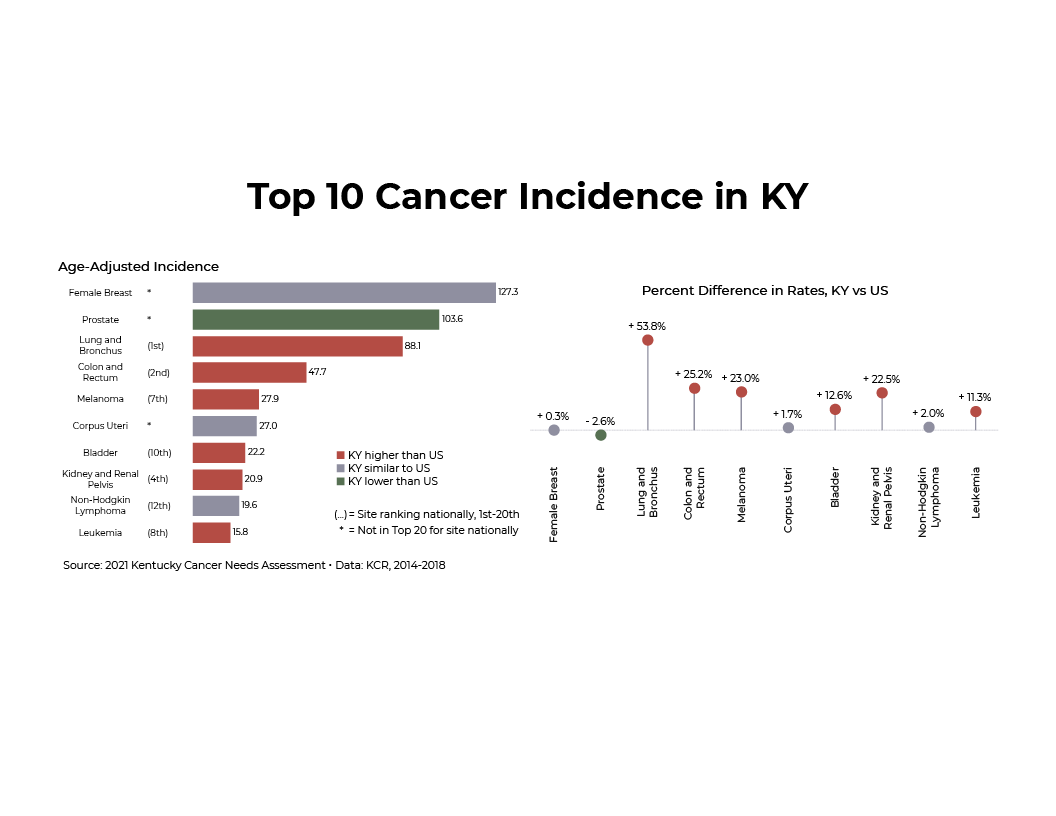 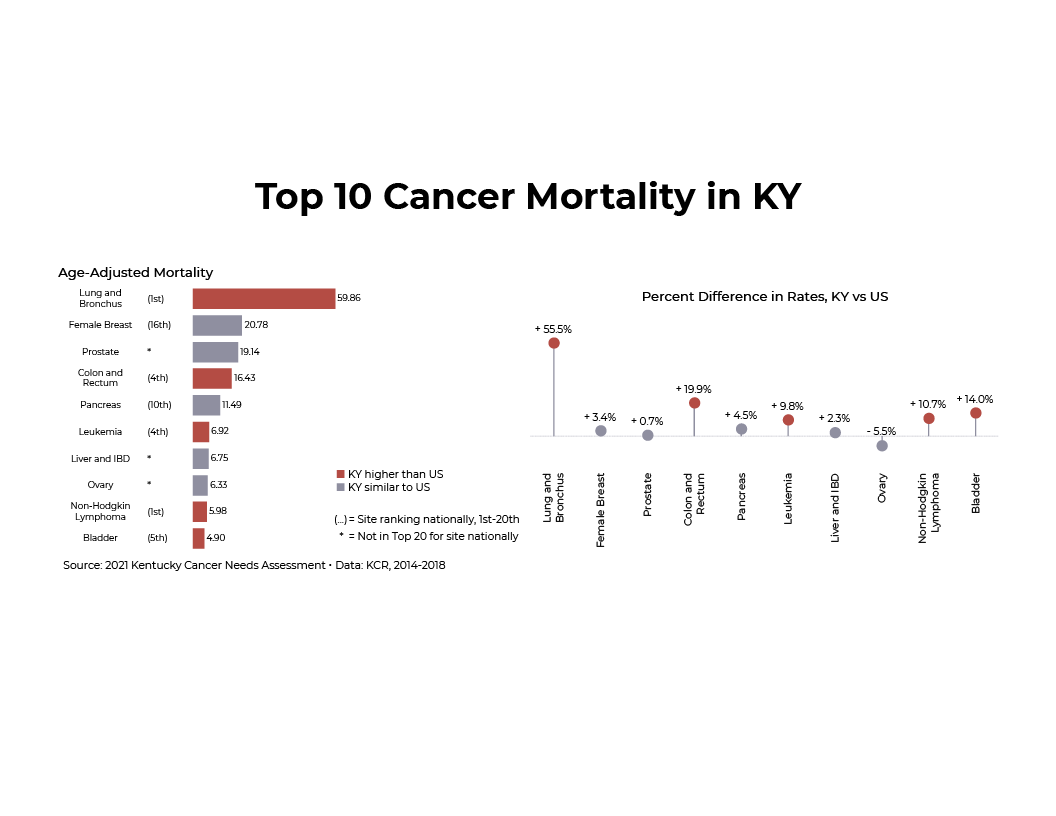 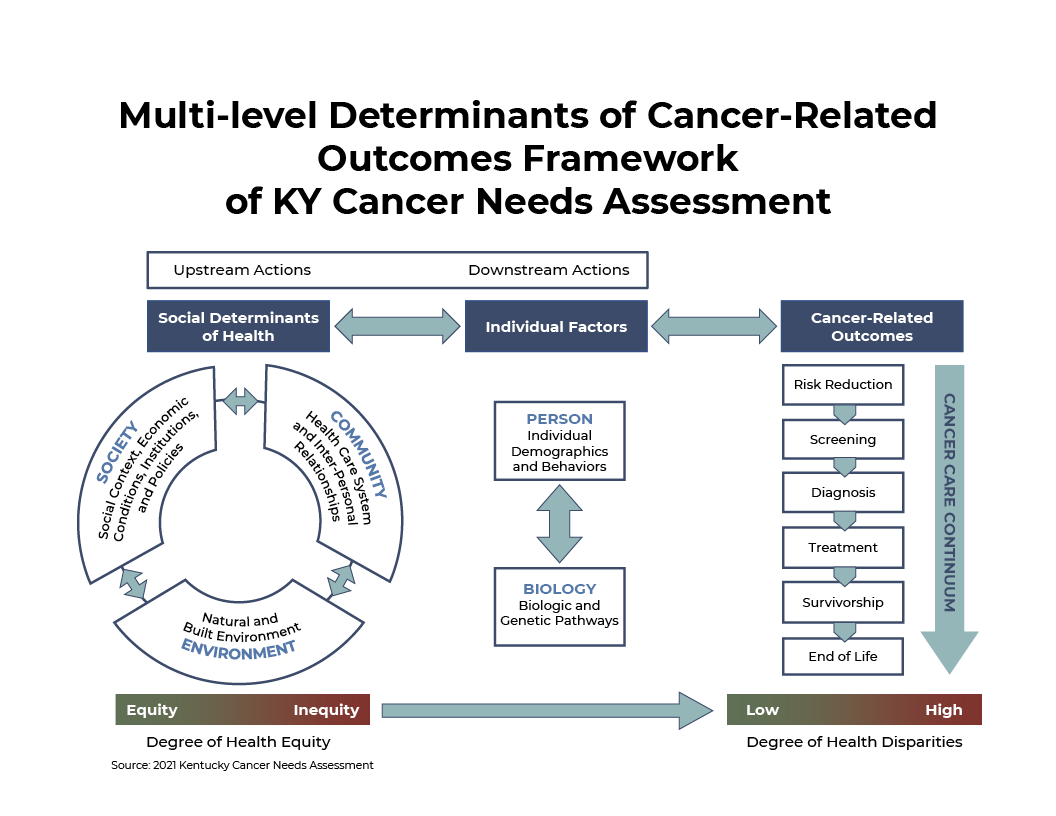 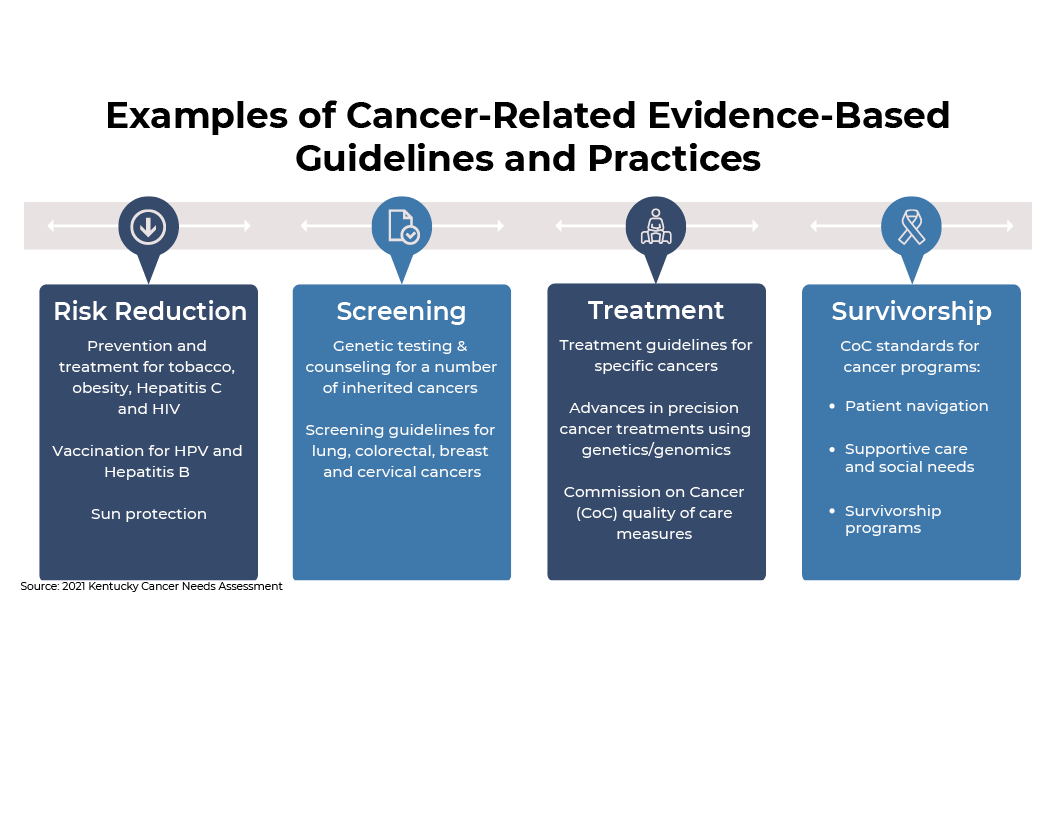 Section 1:Introduction
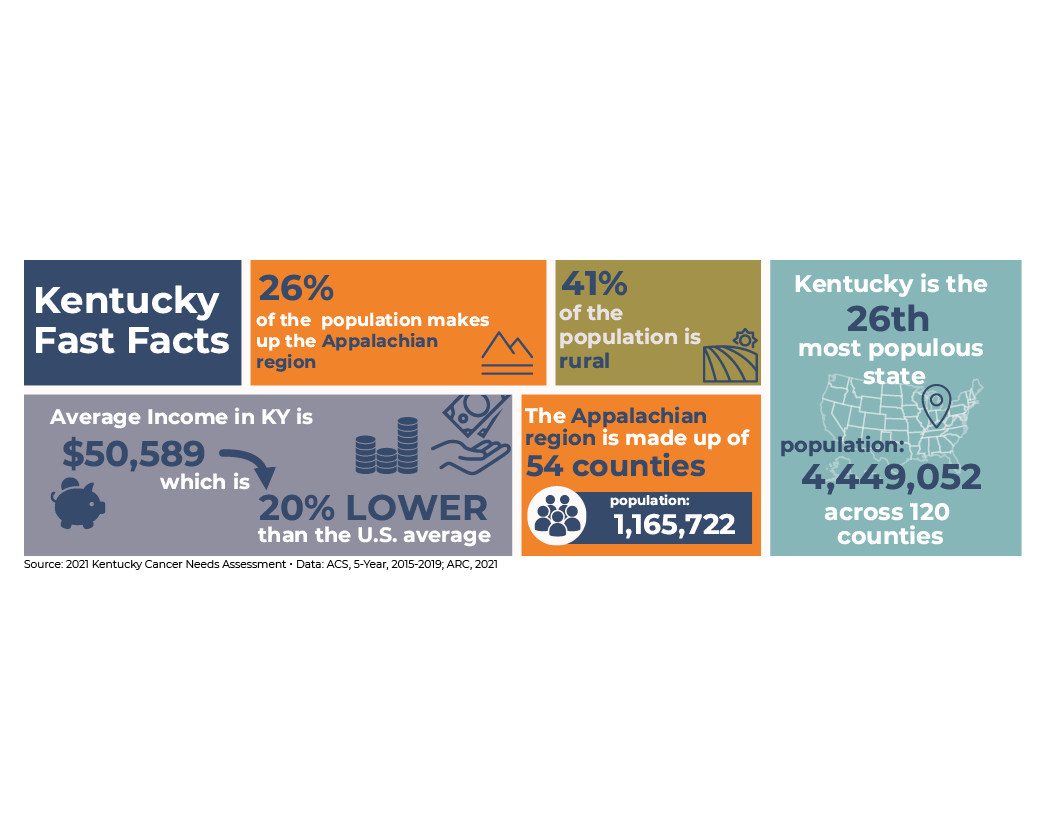 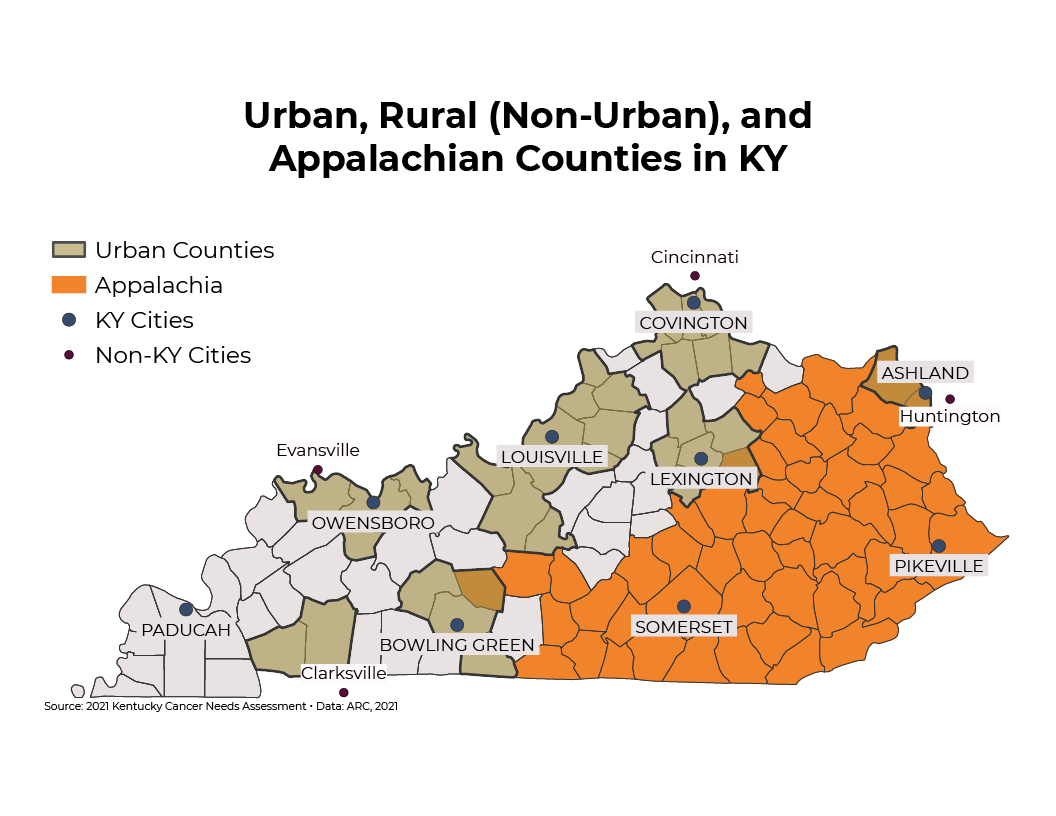 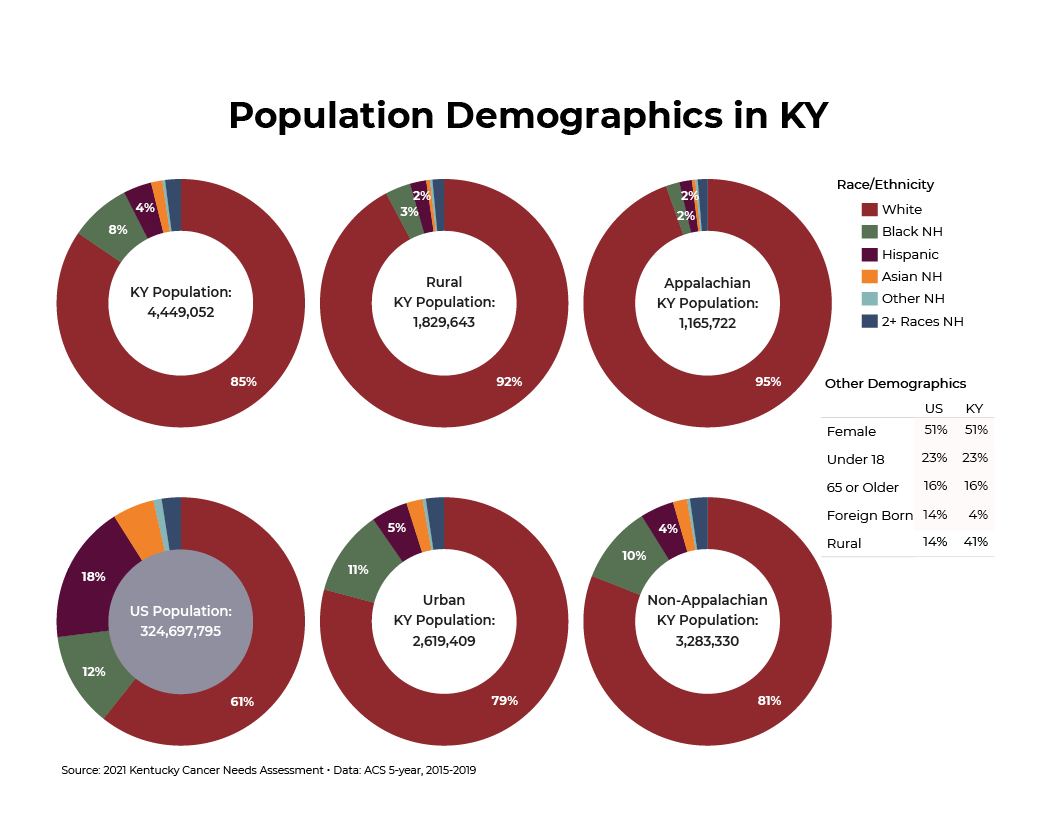 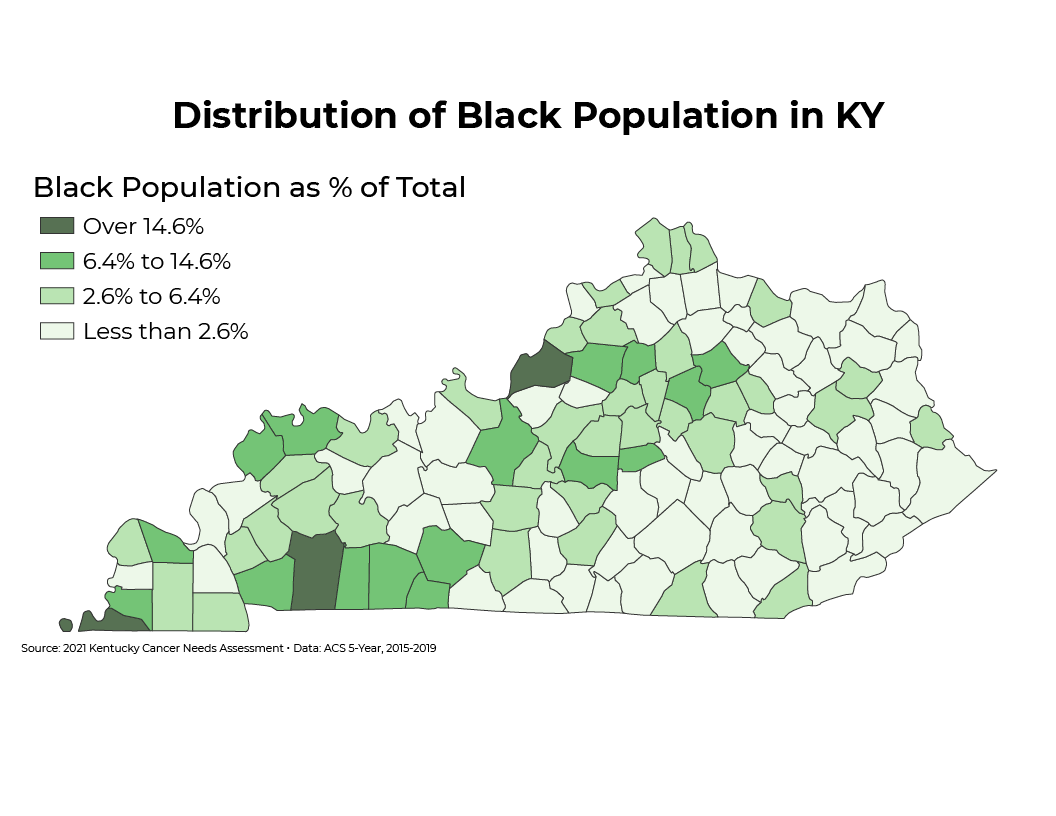 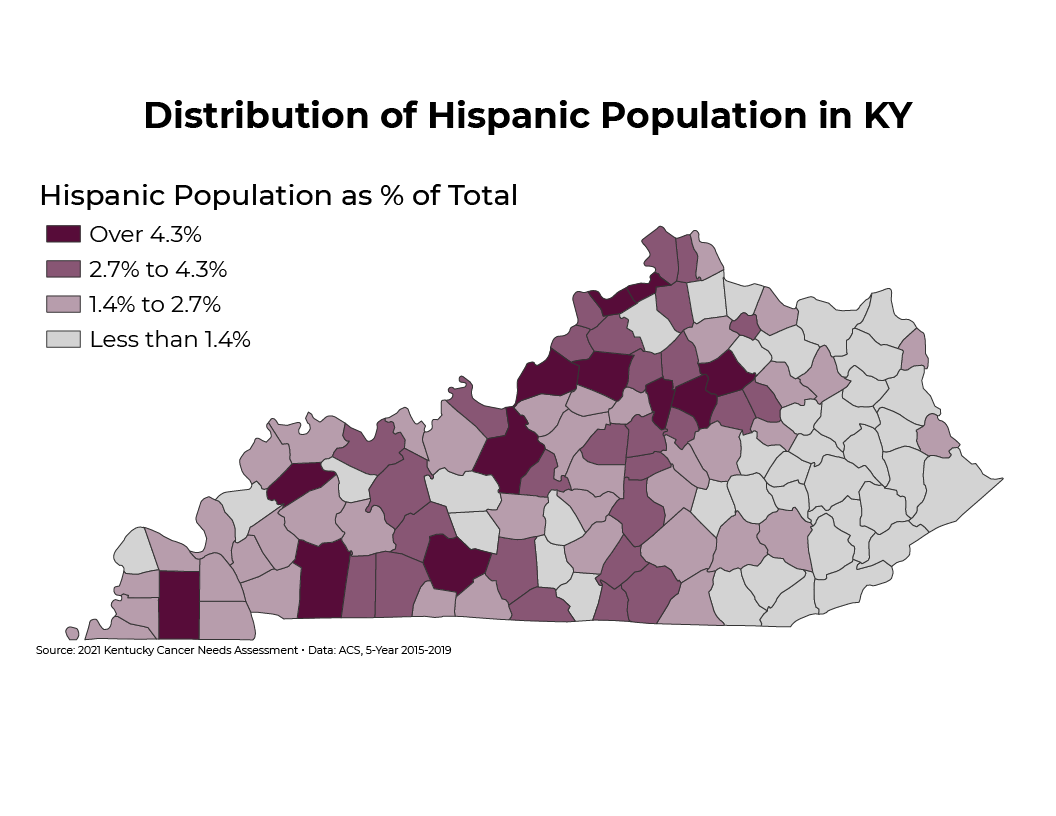 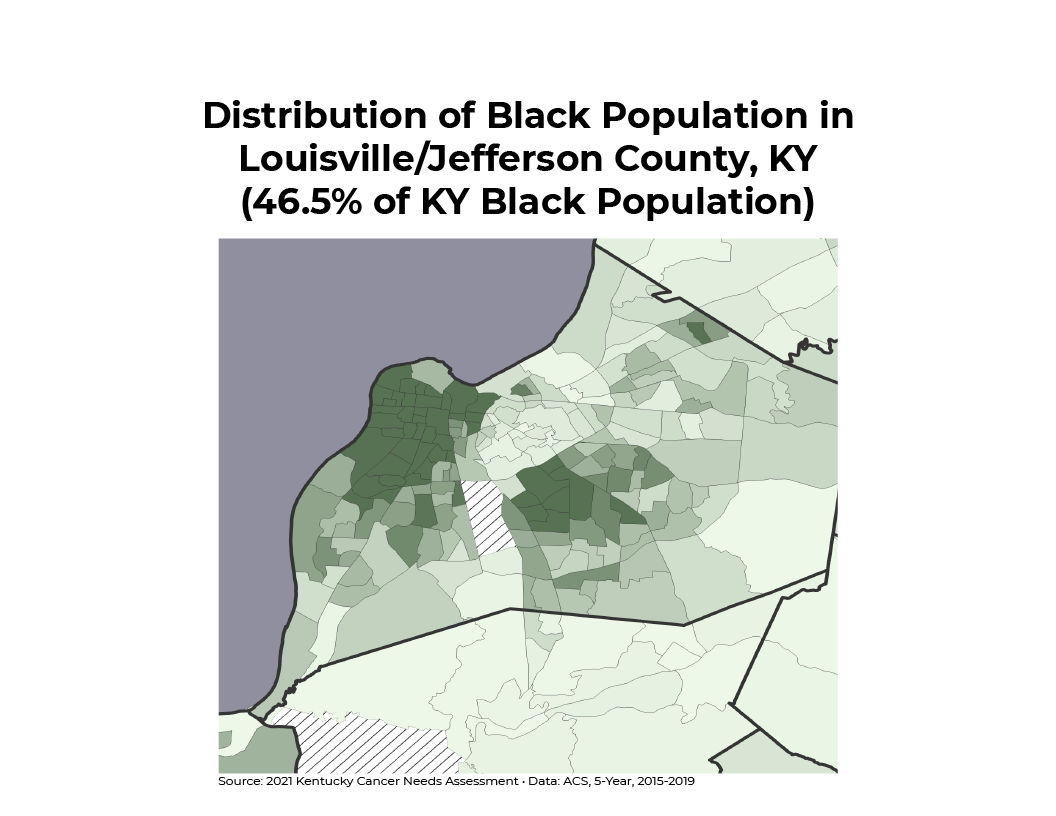 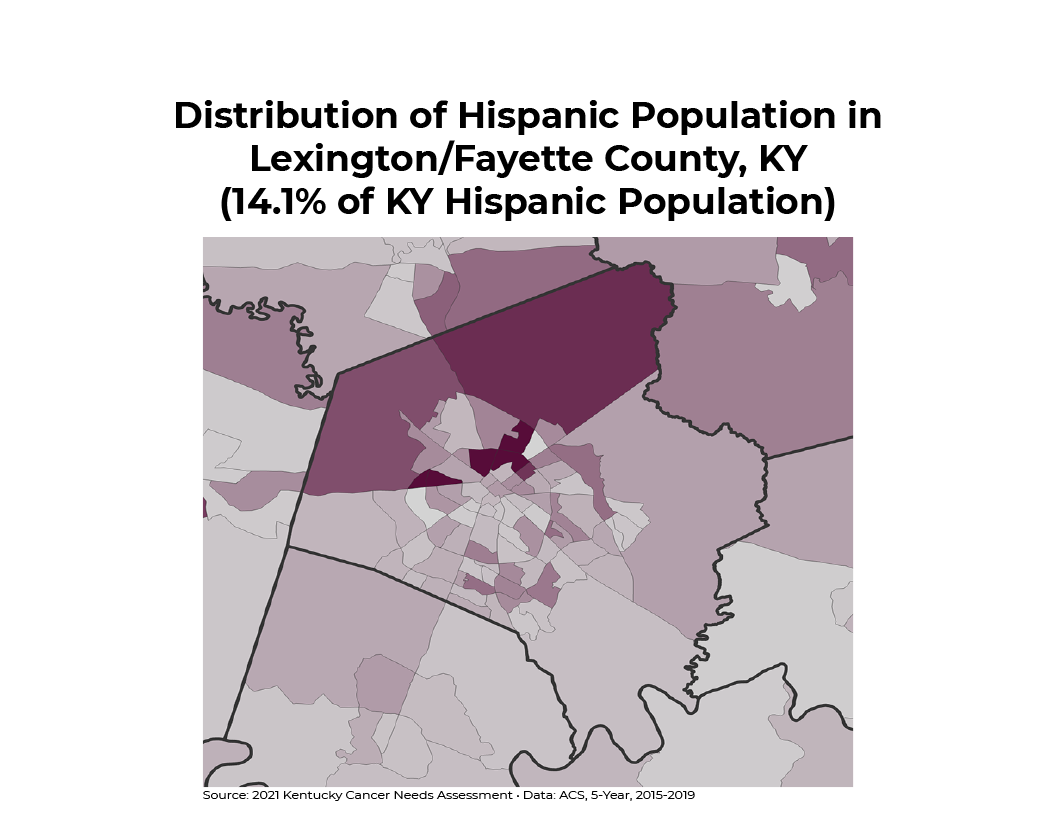 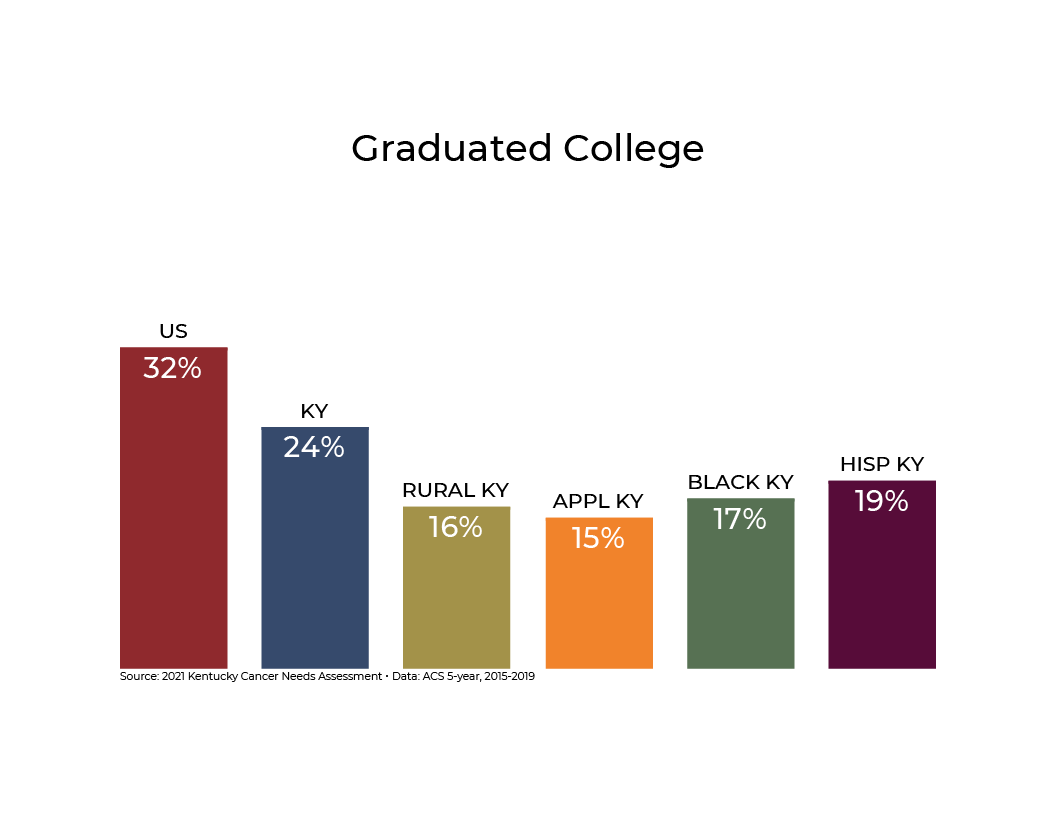 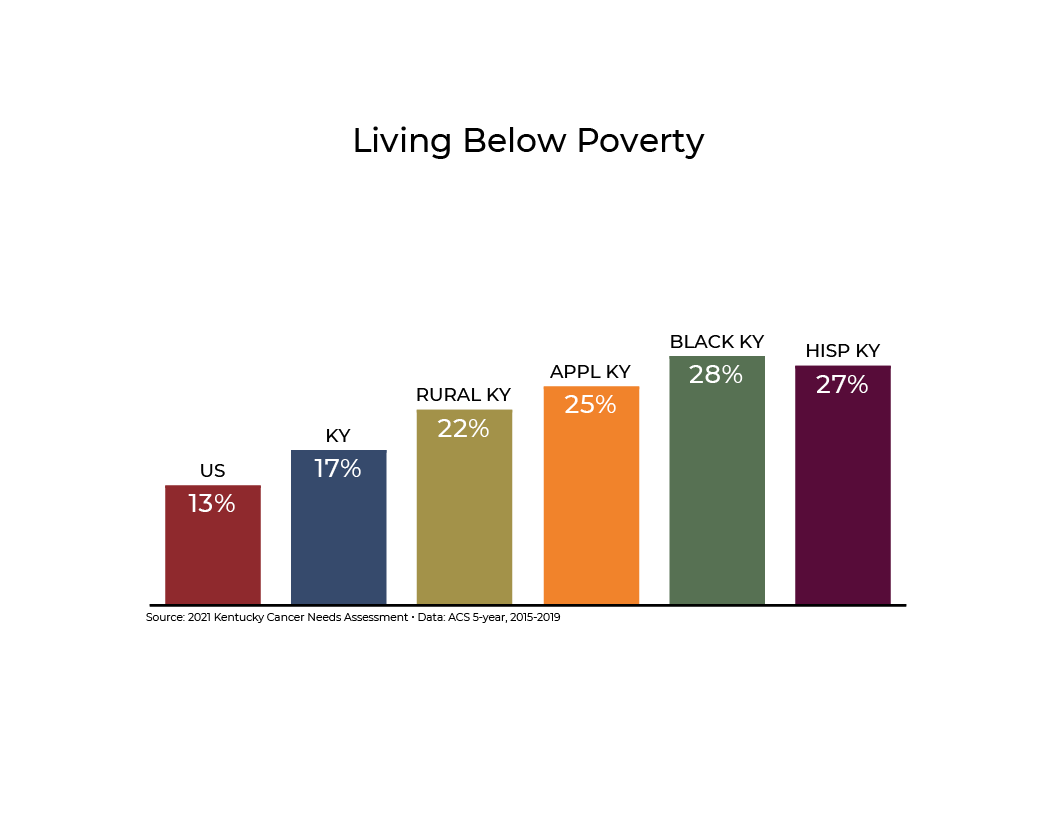 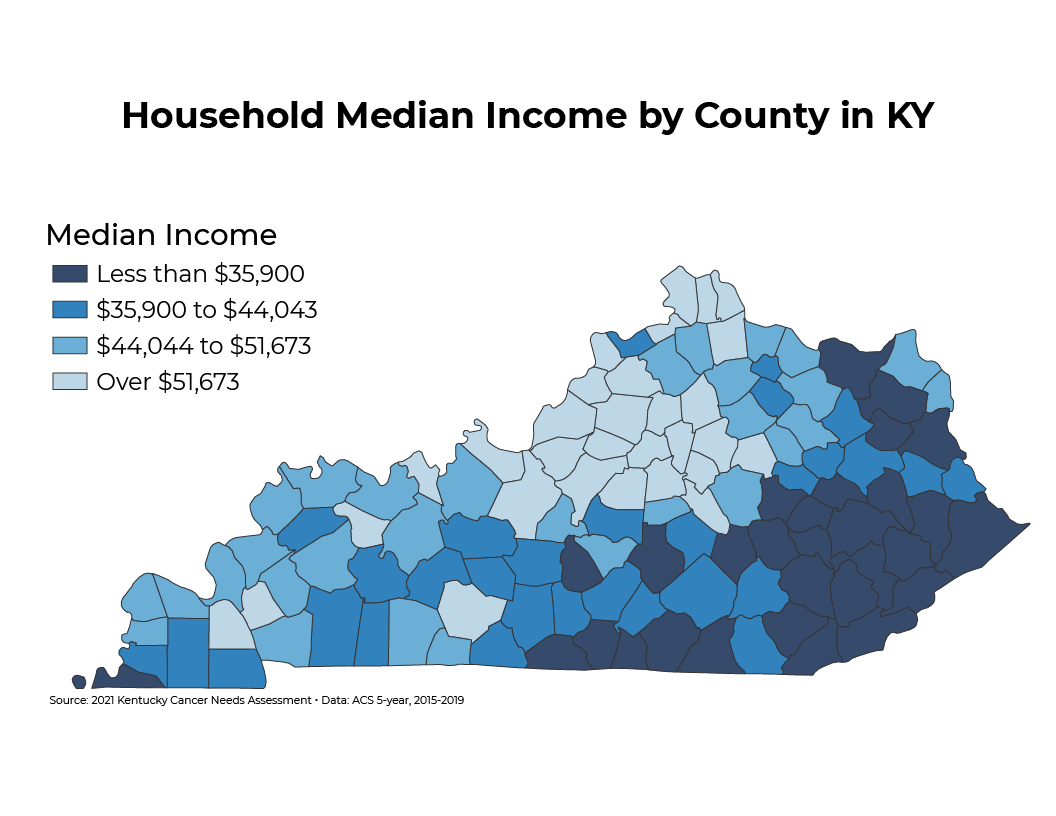 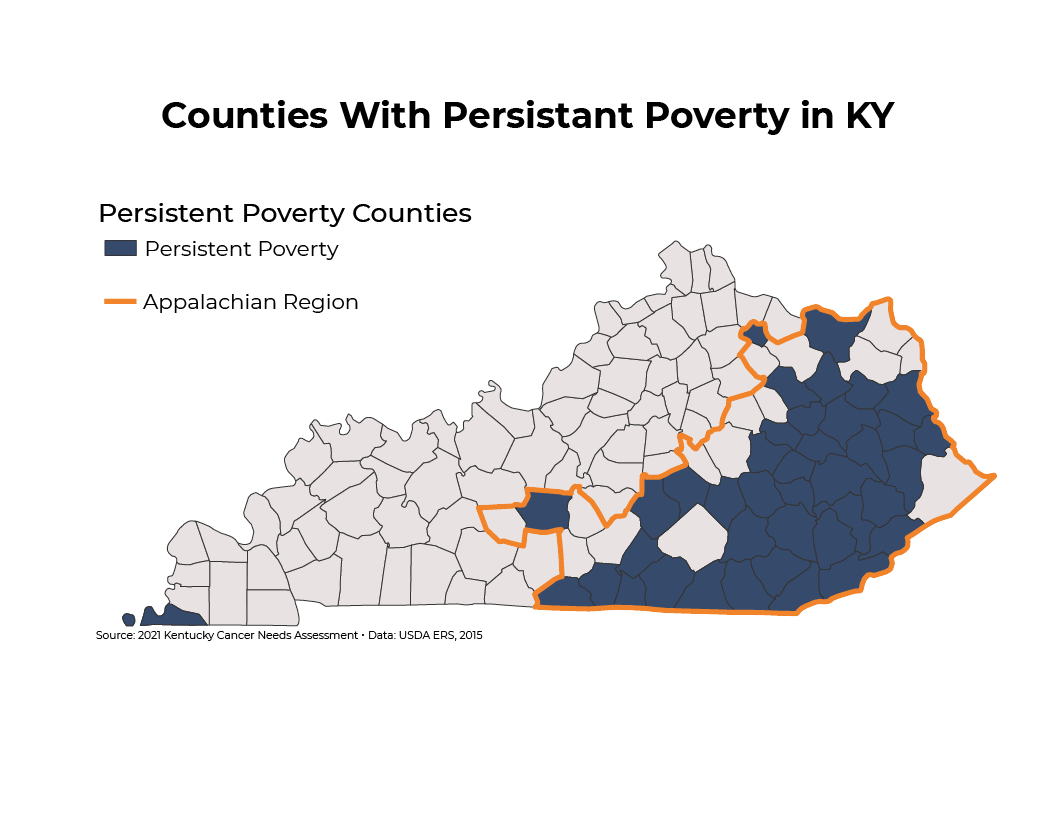 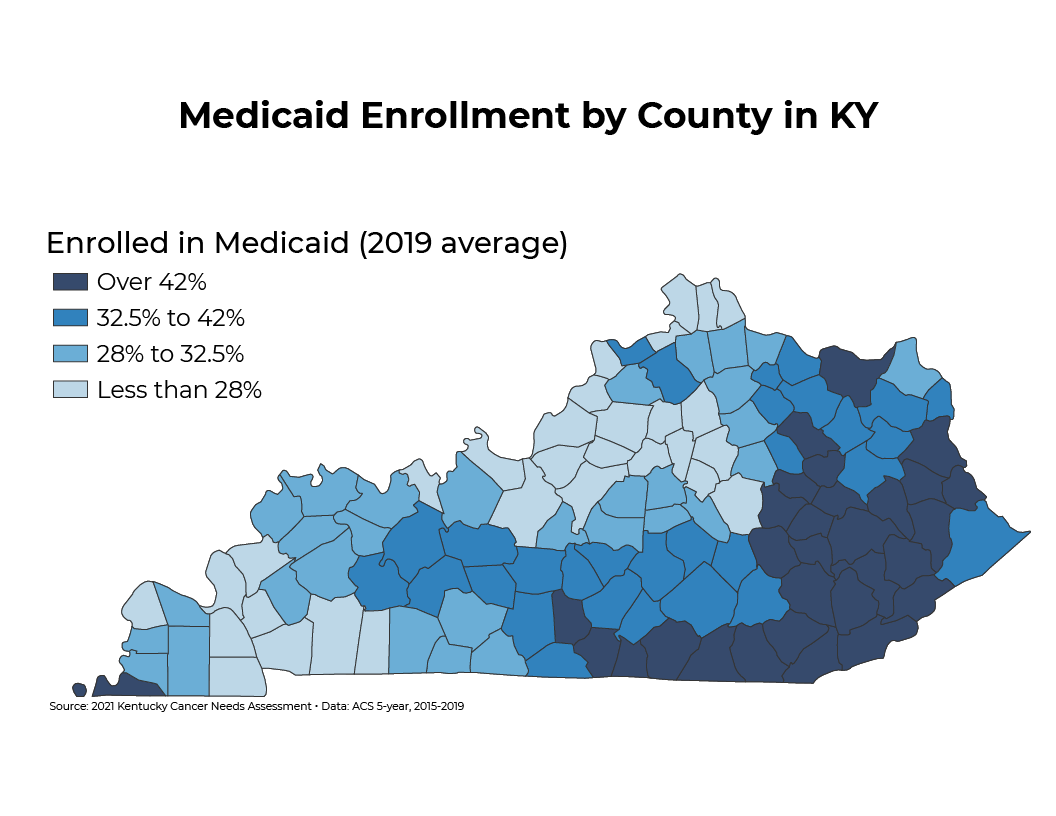 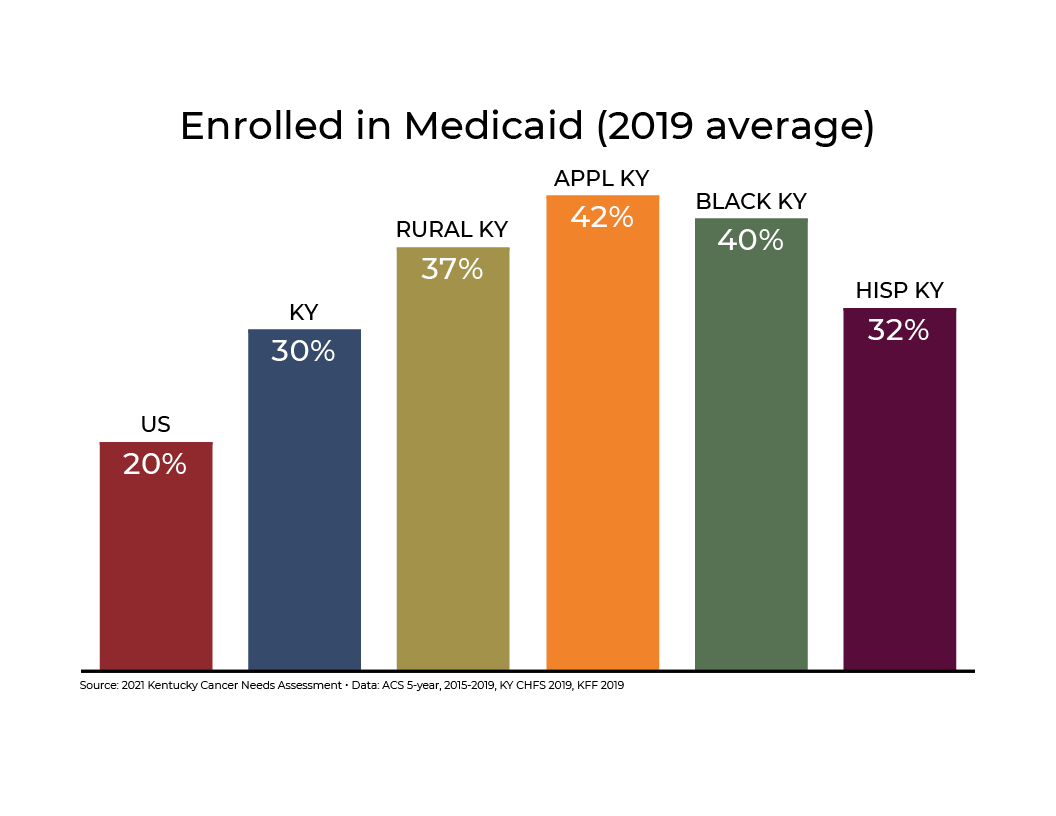 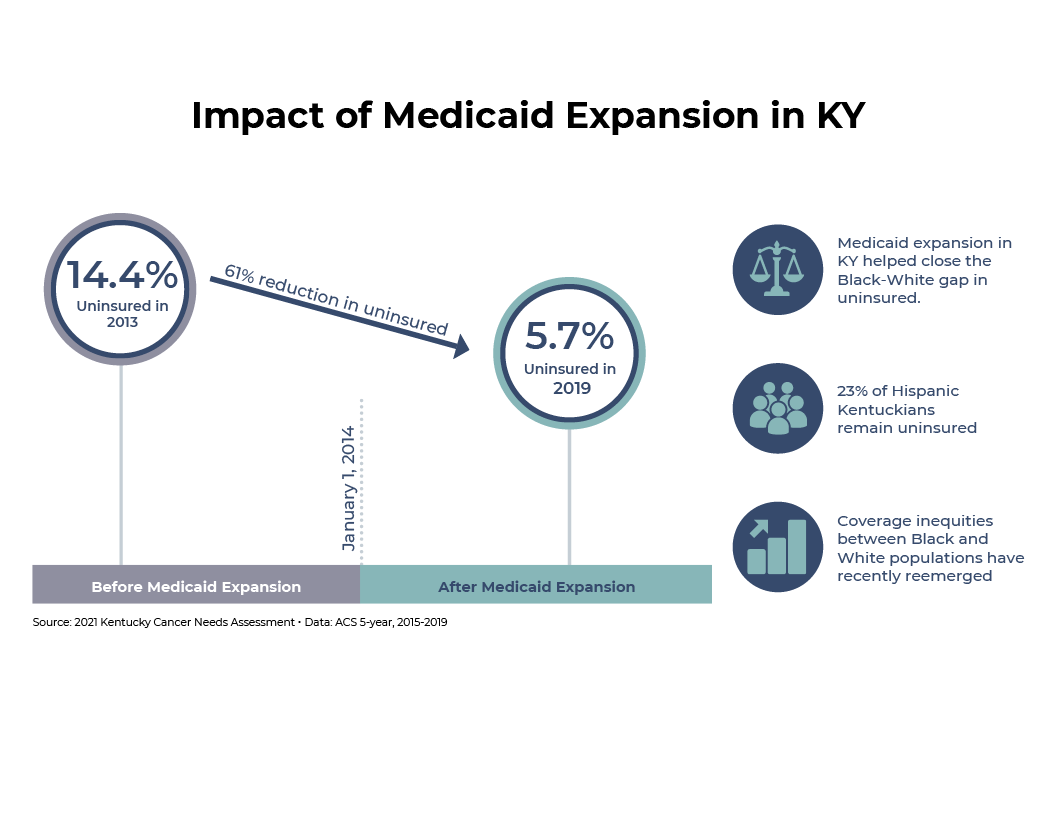 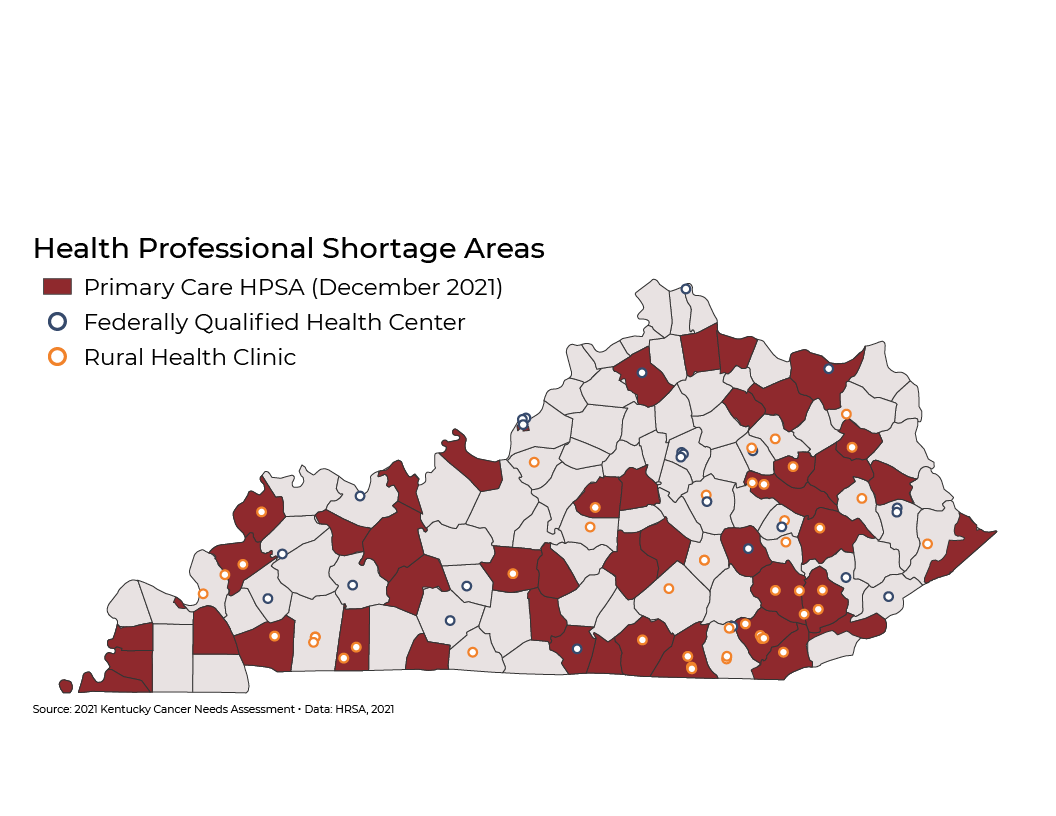 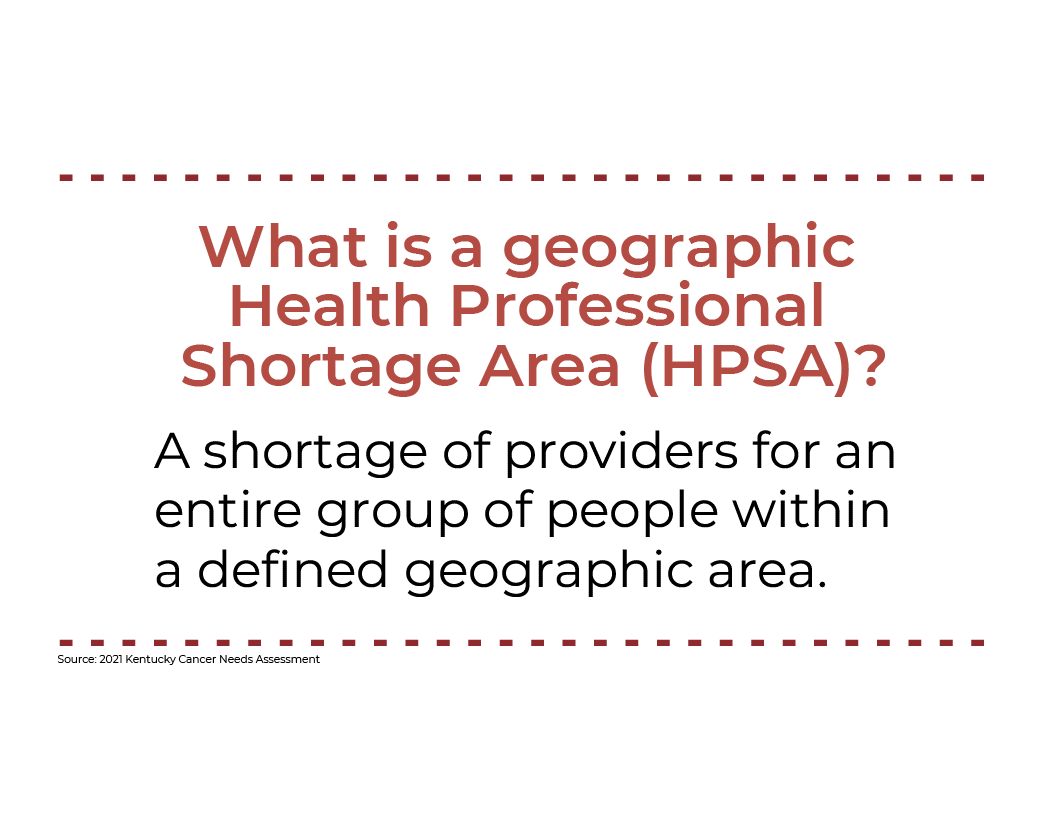 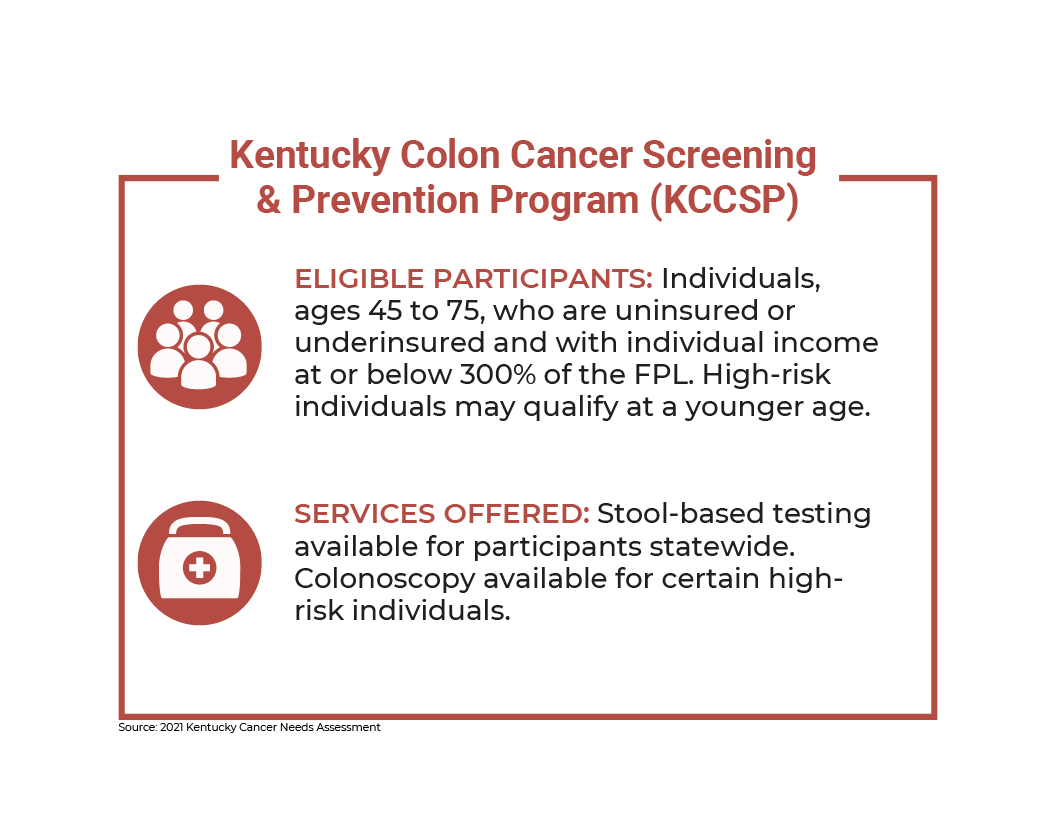 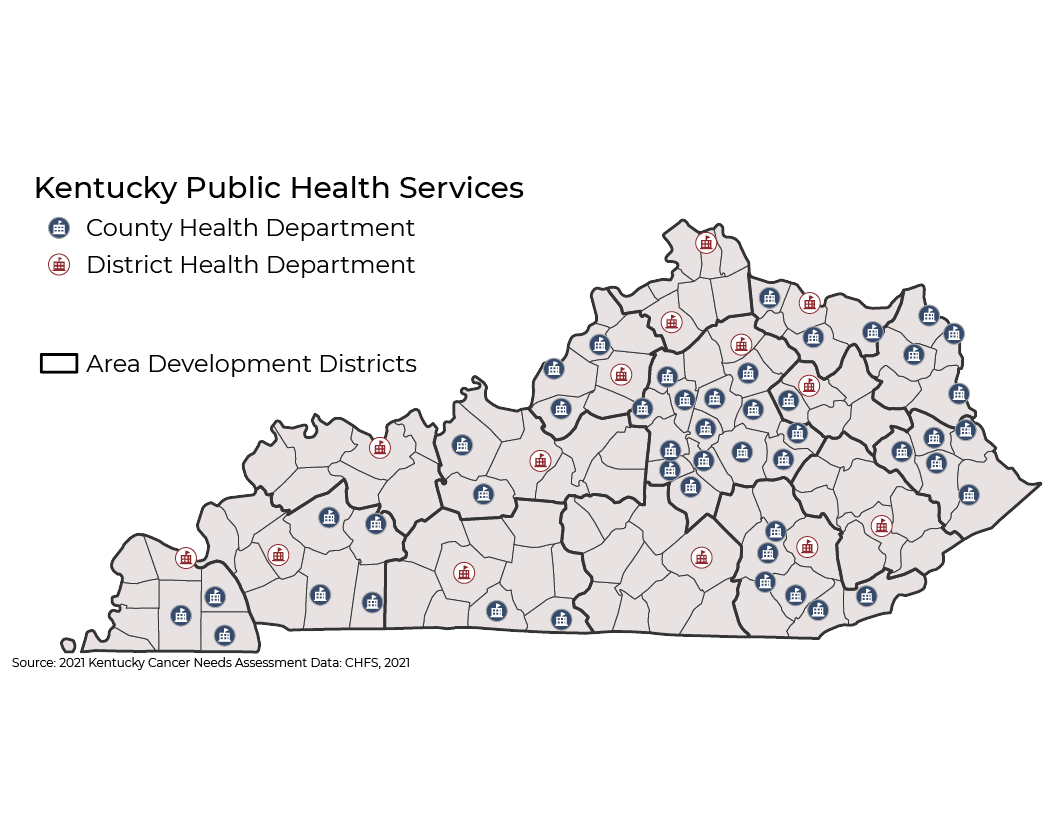 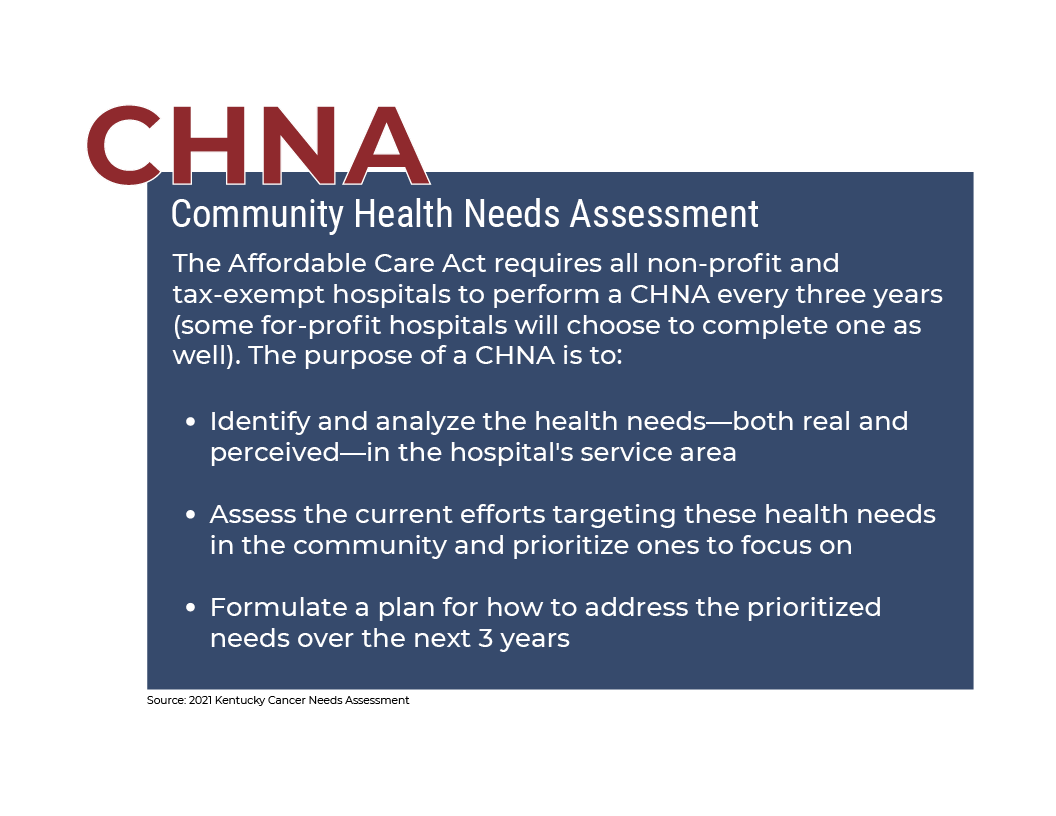 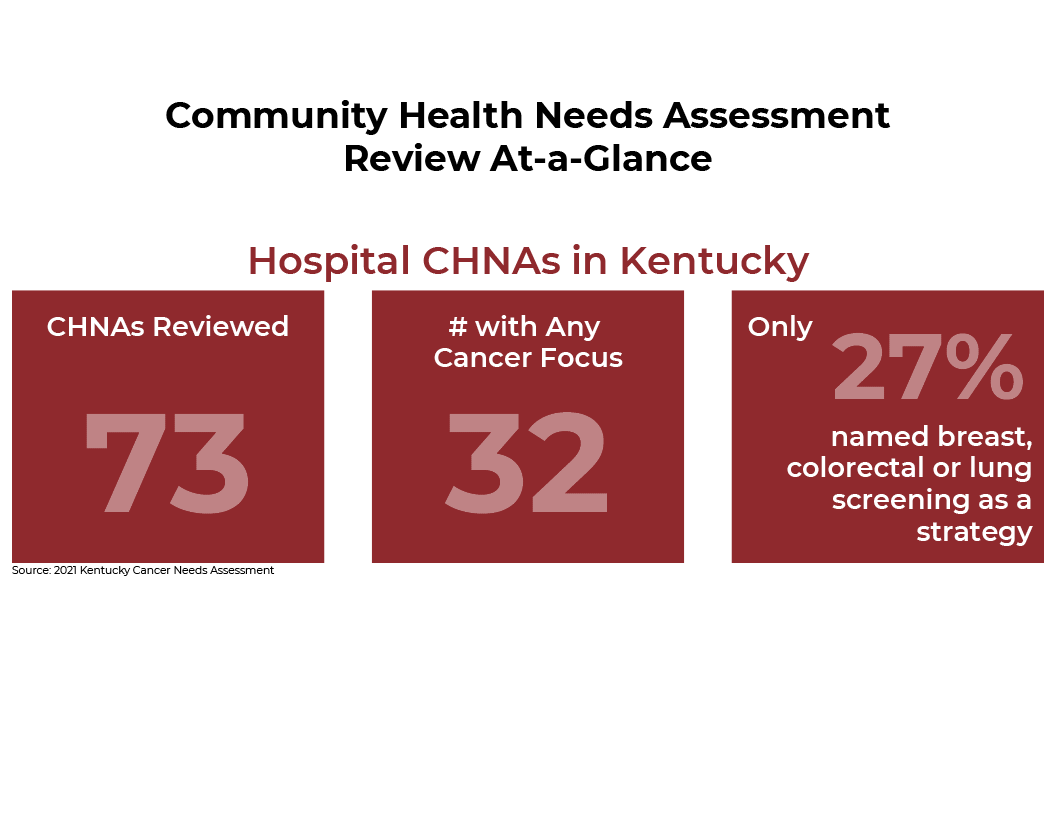 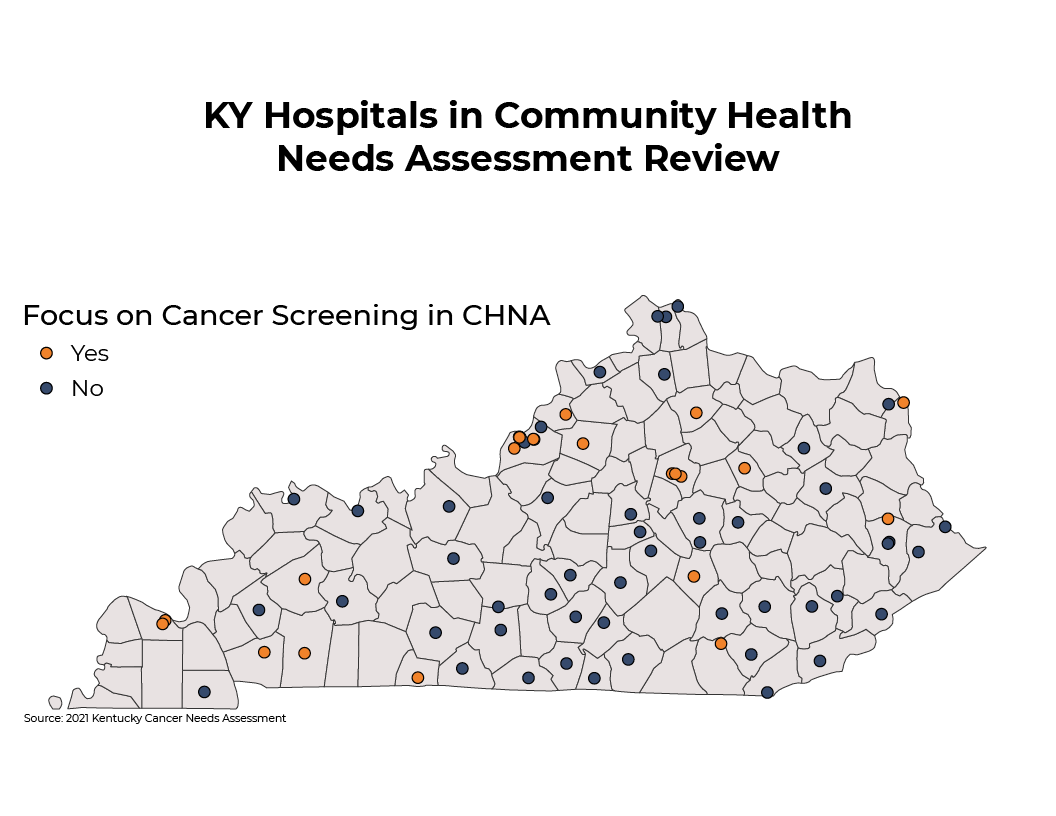 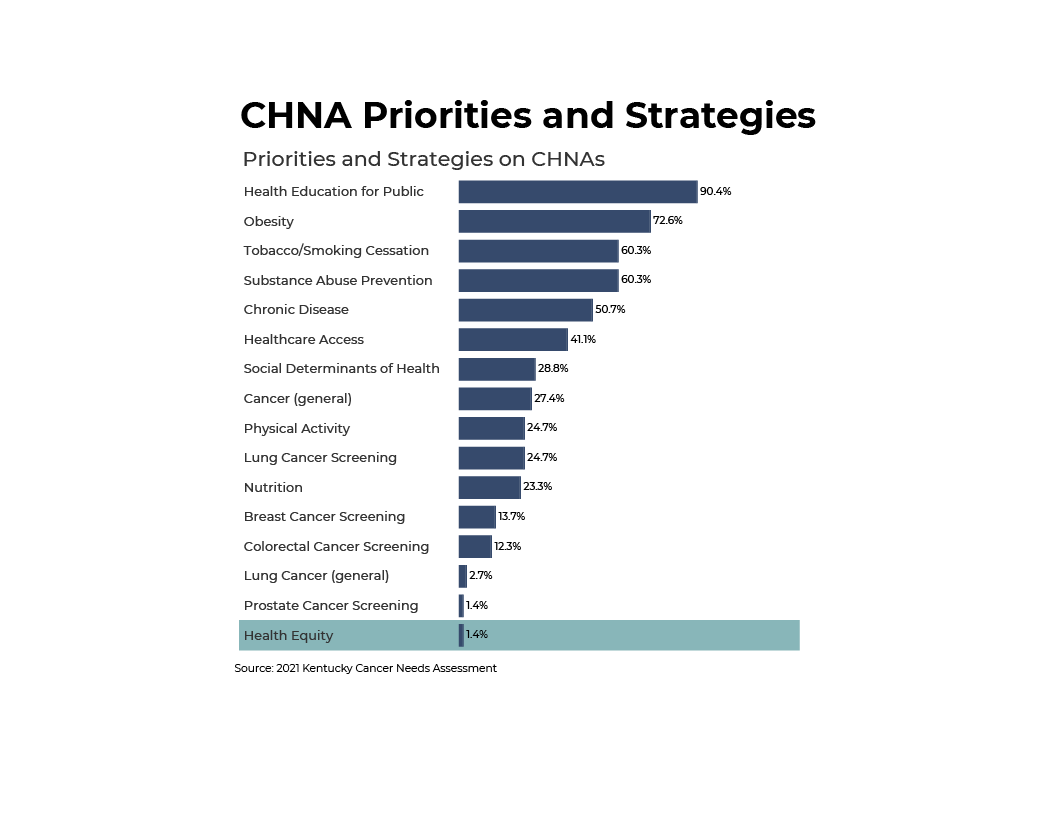 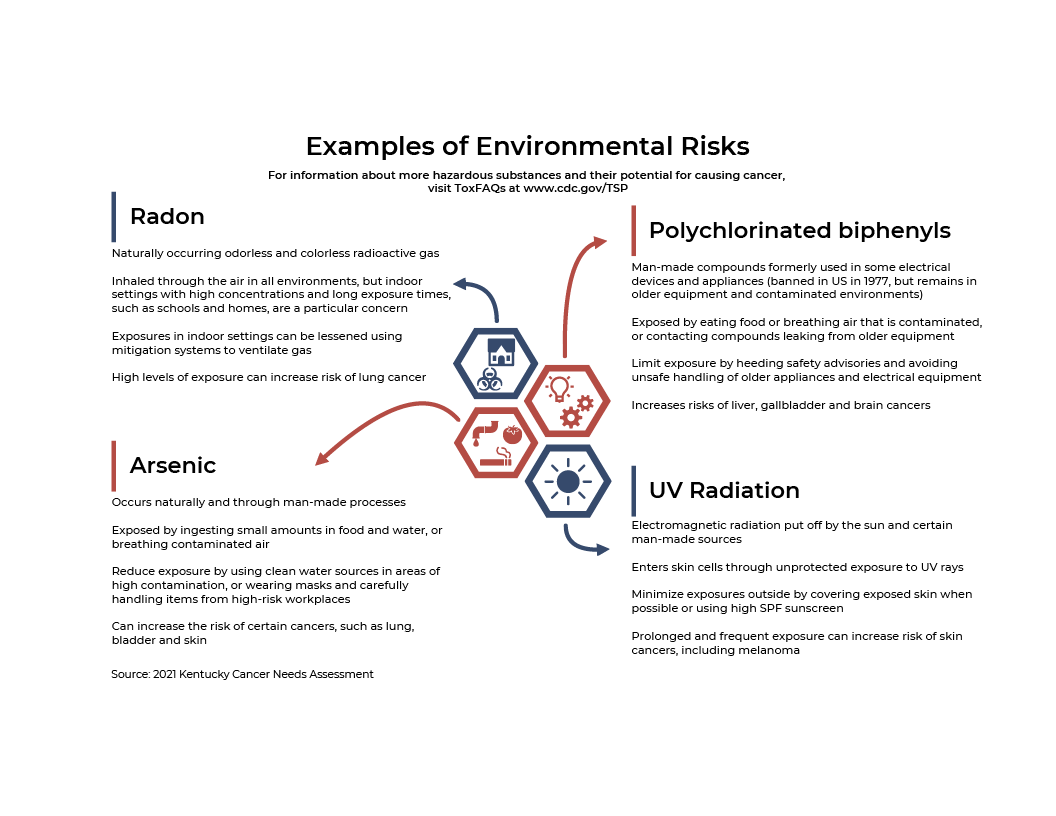 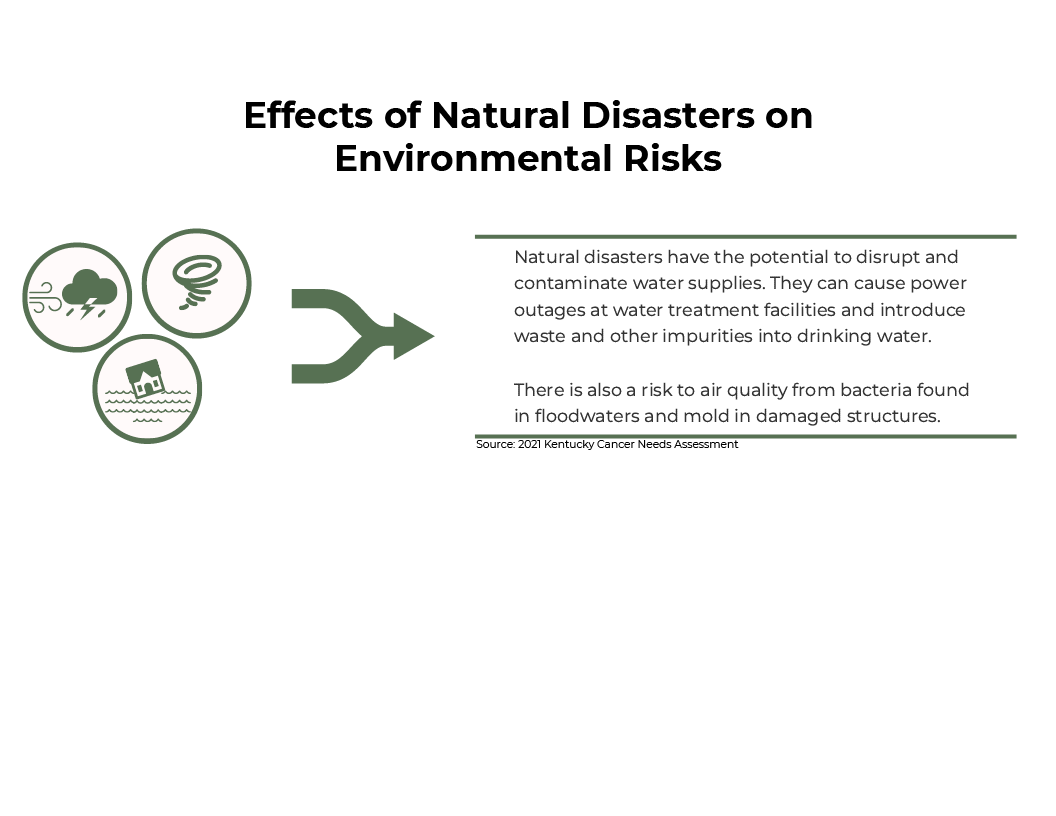 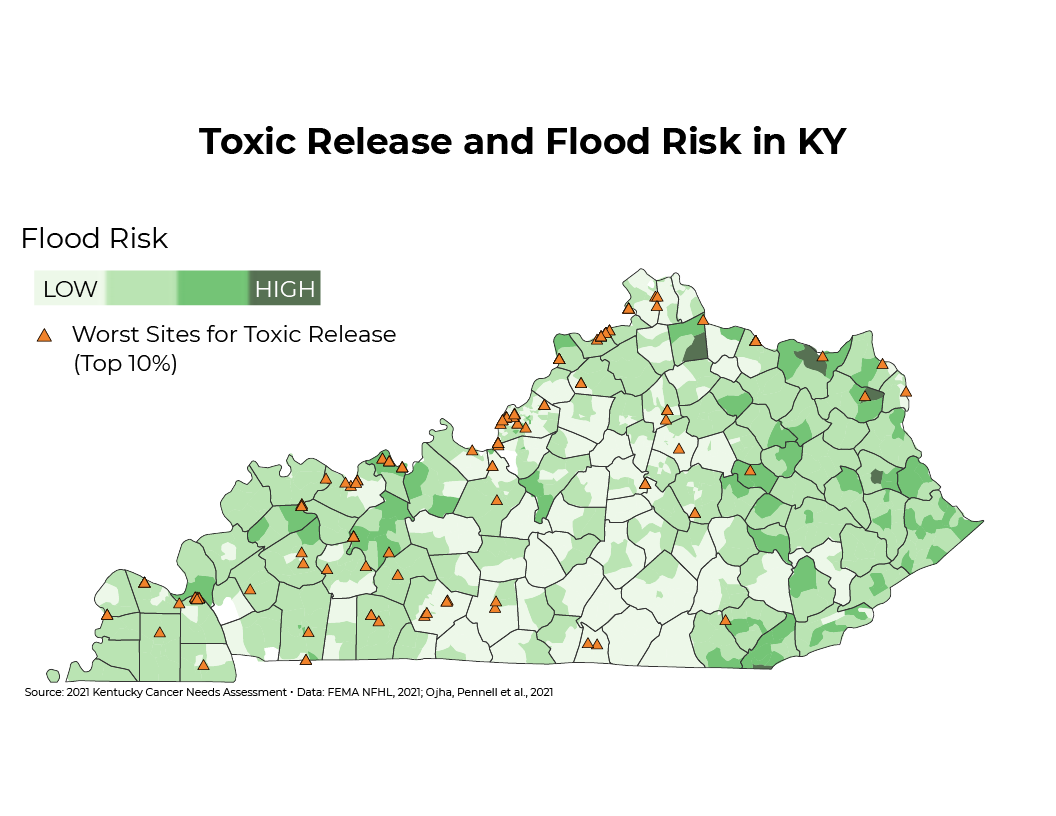 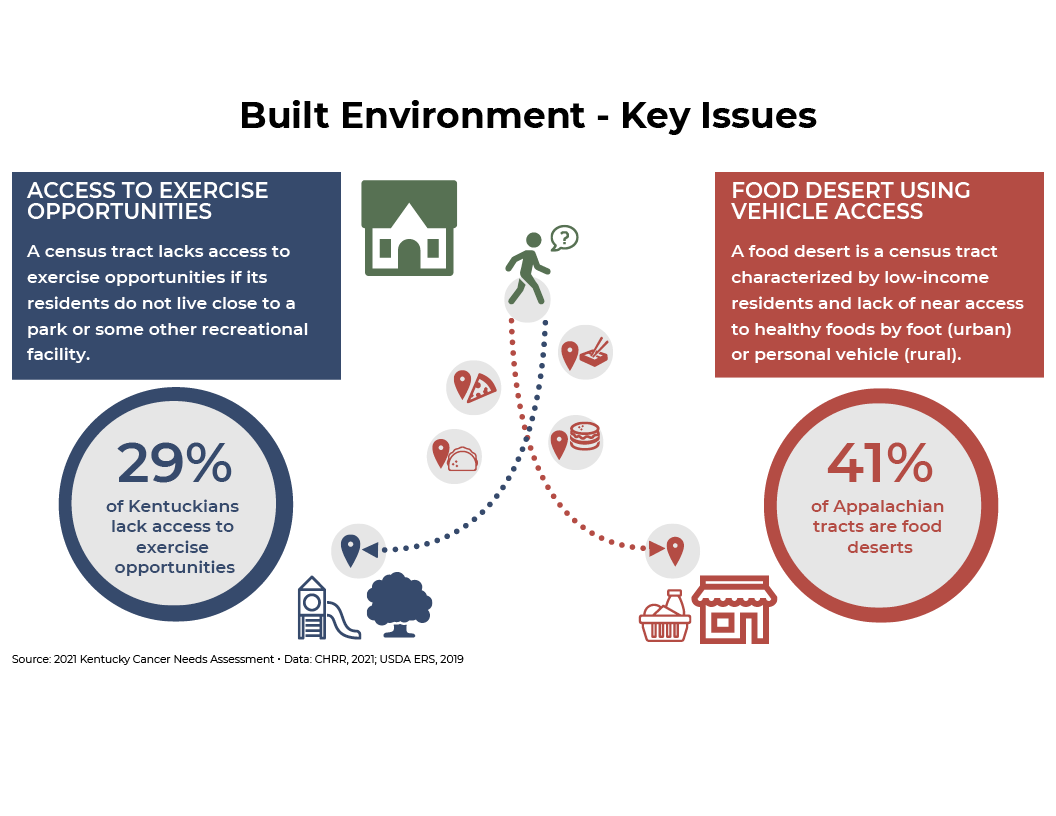 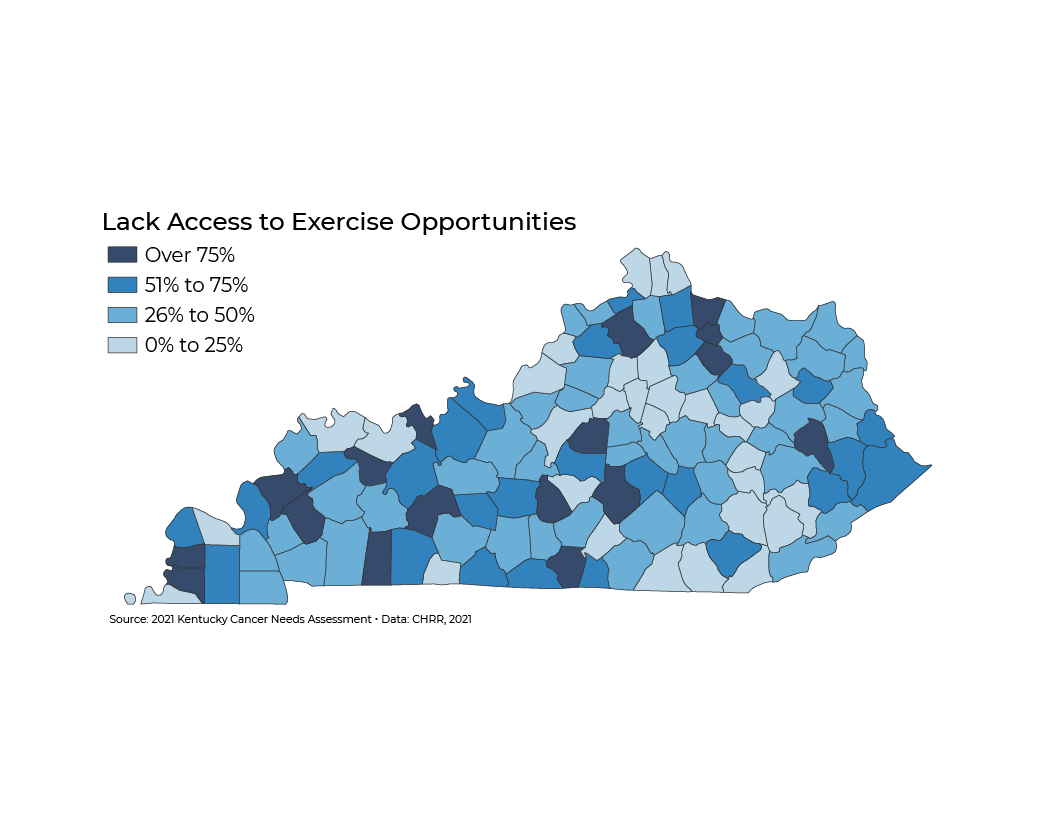 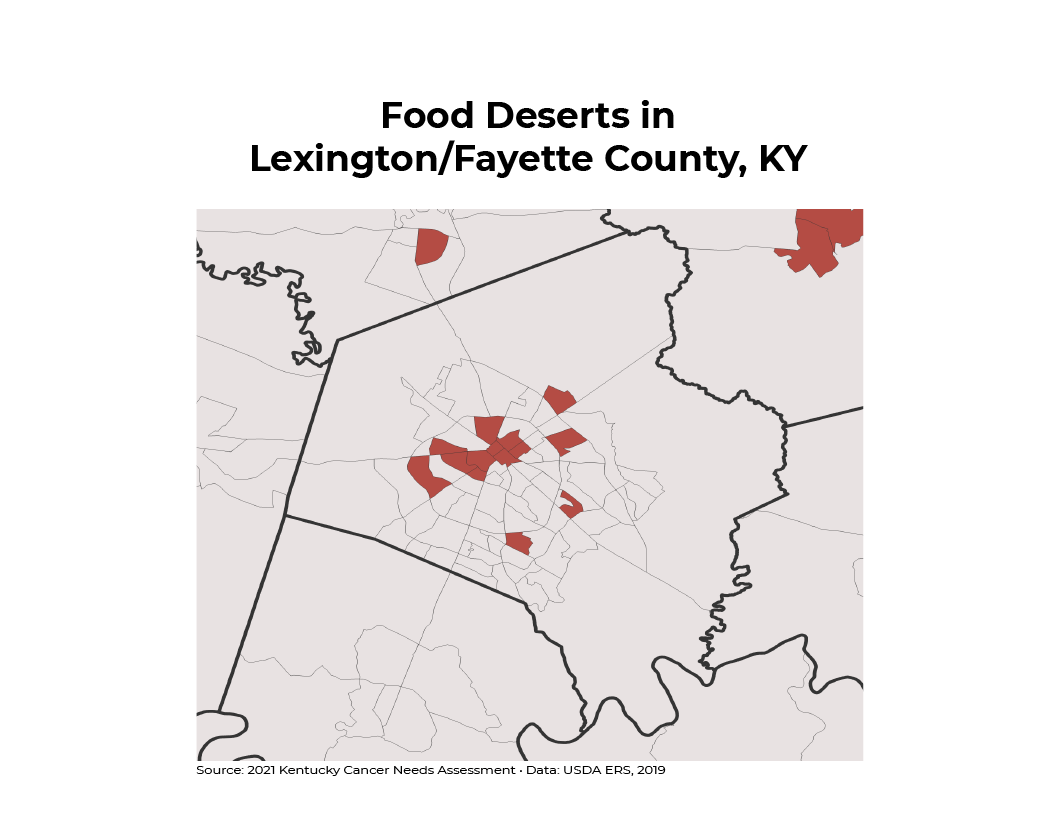 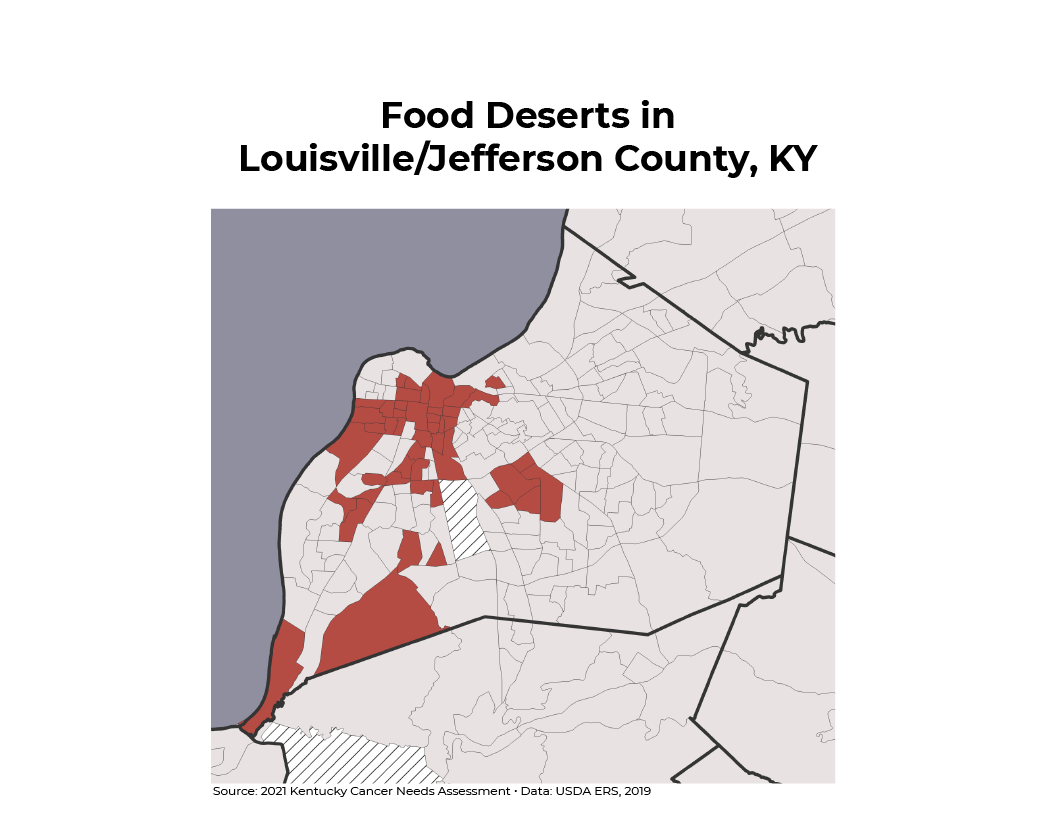 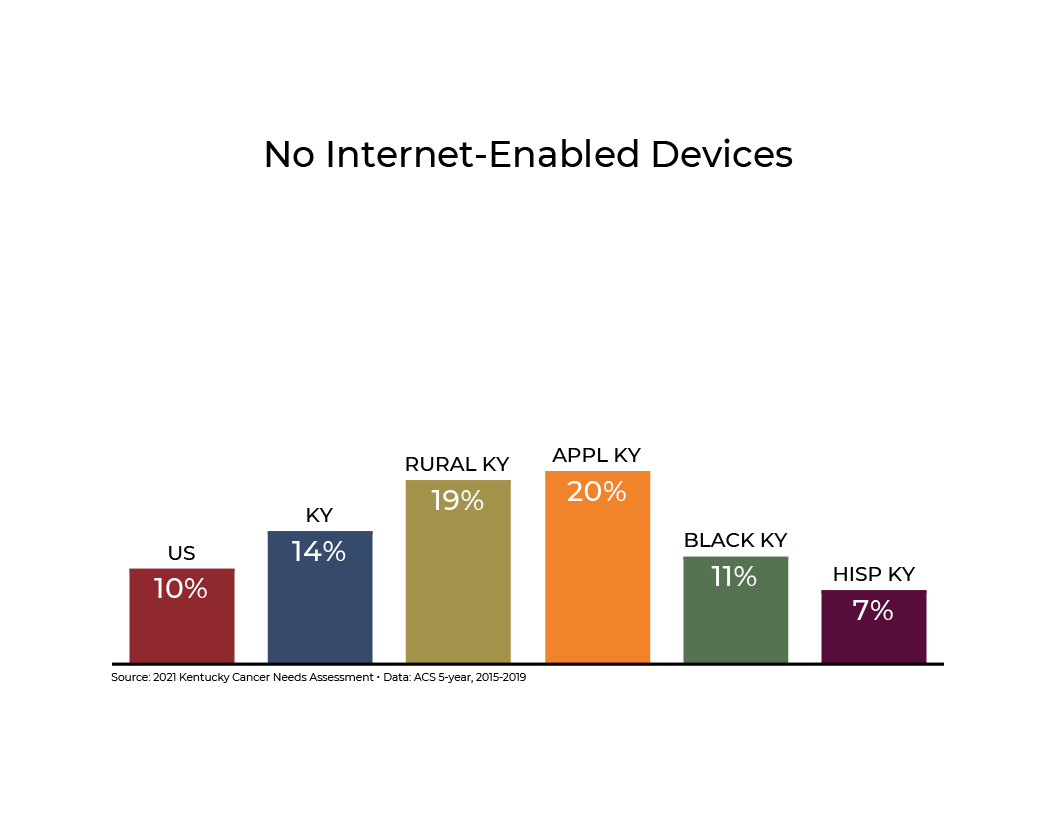 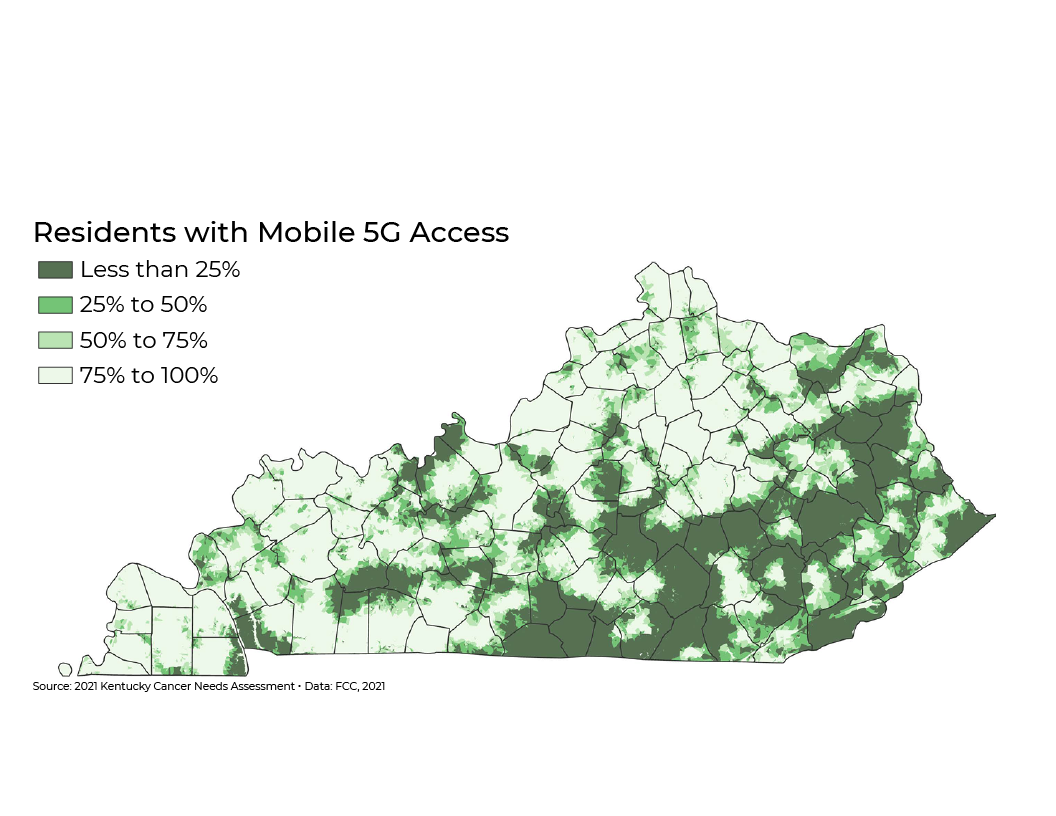 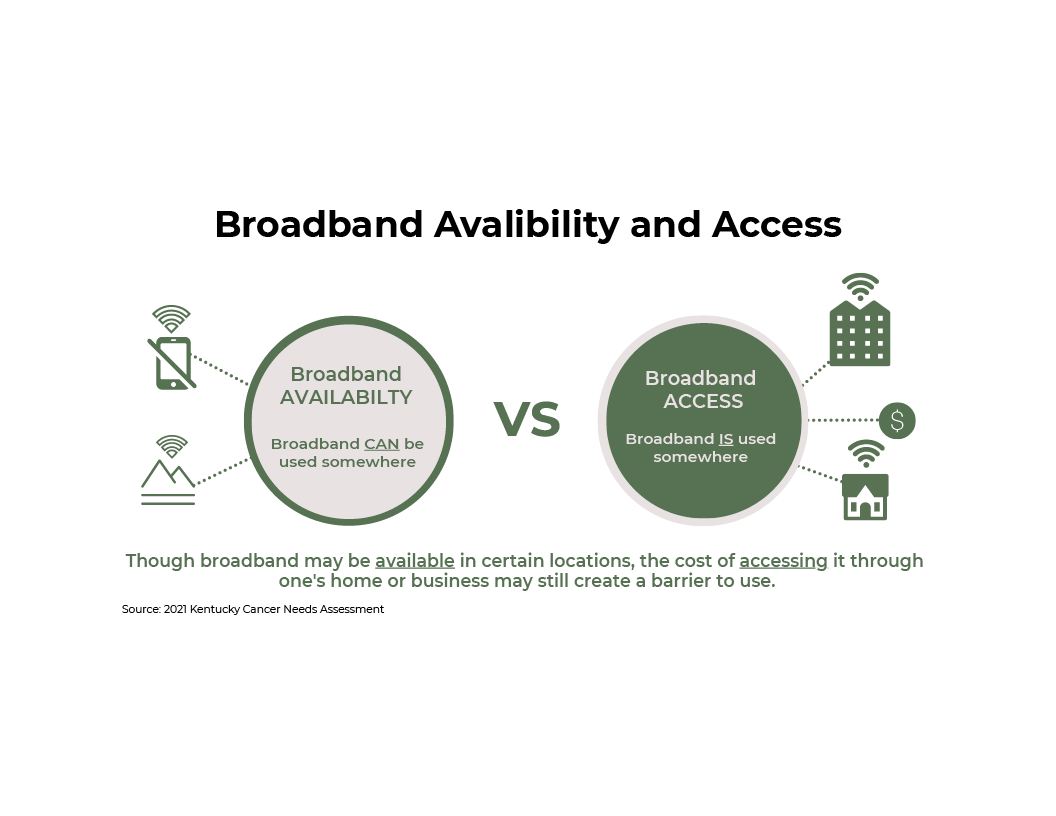 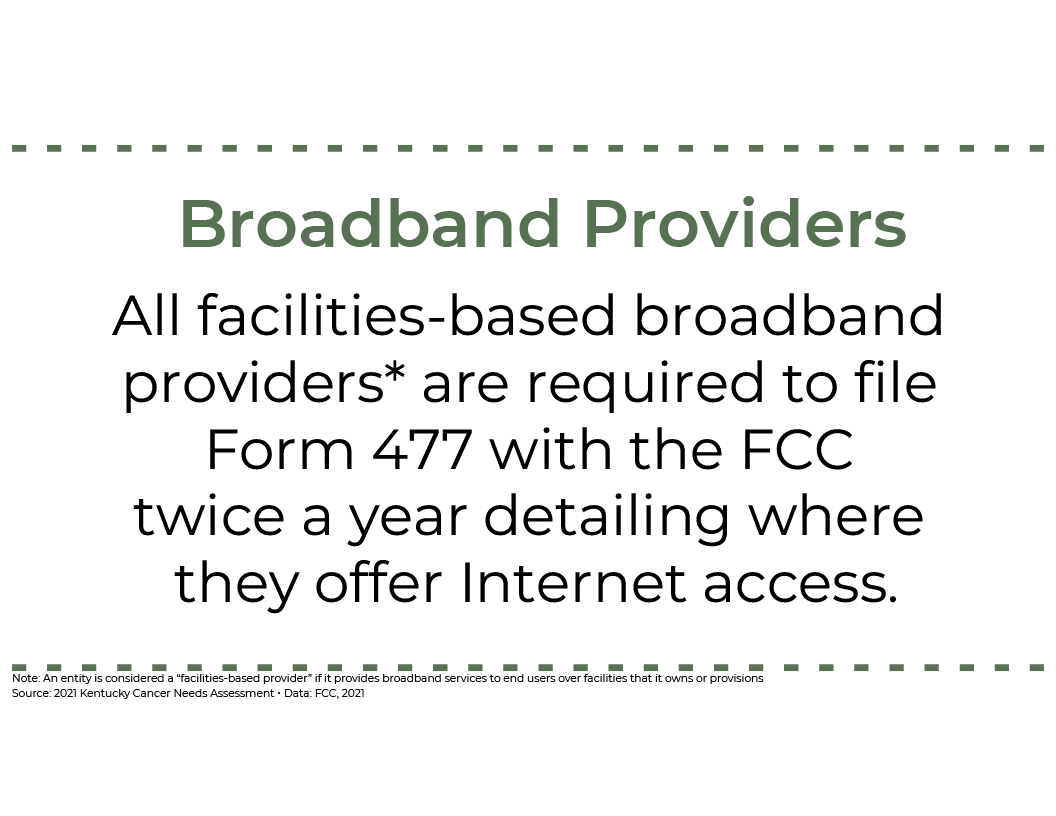 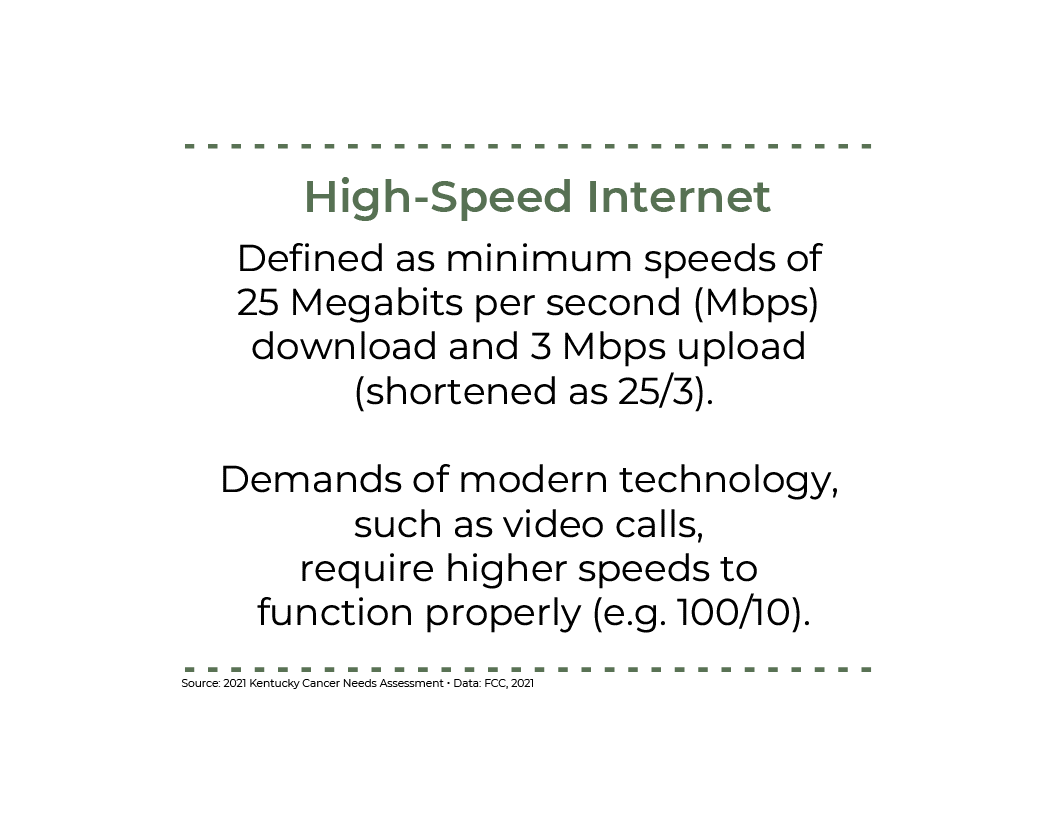 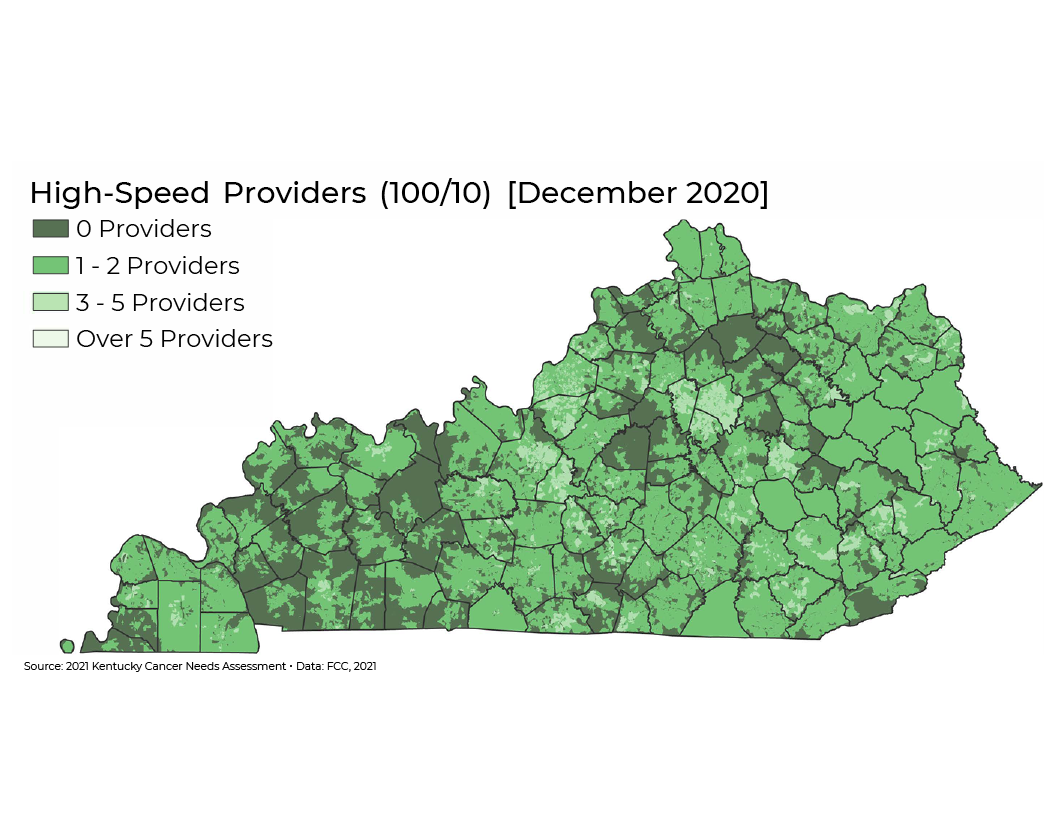 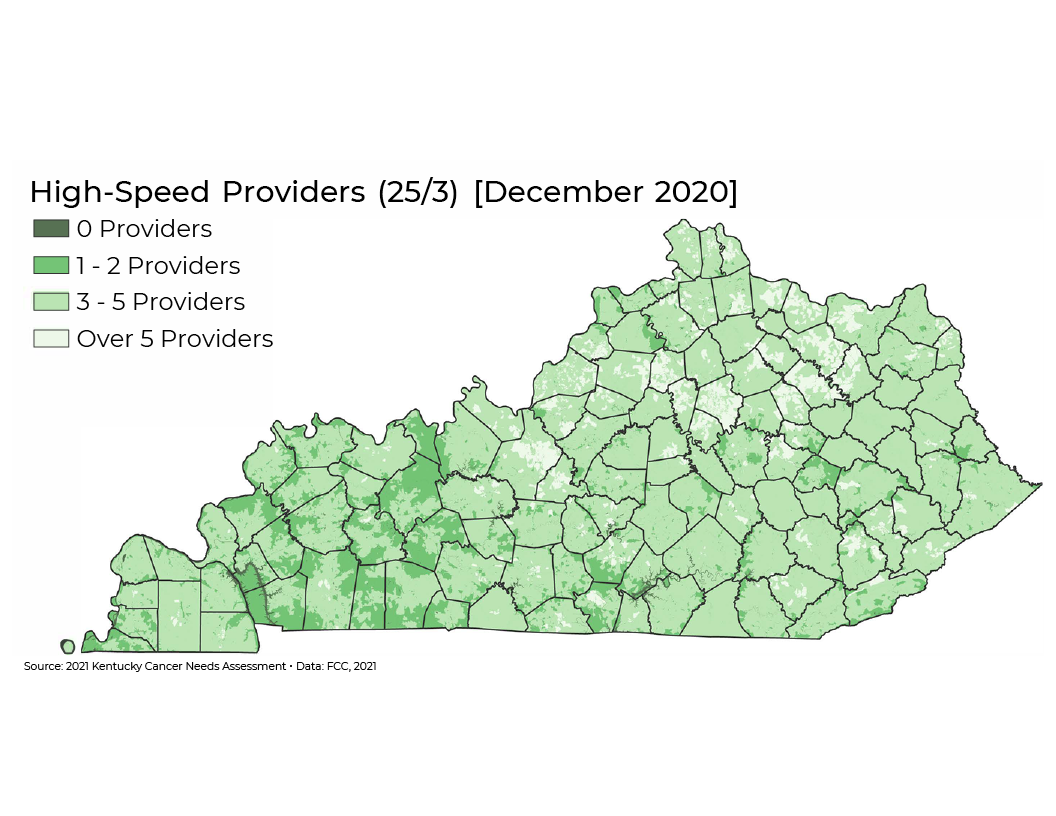 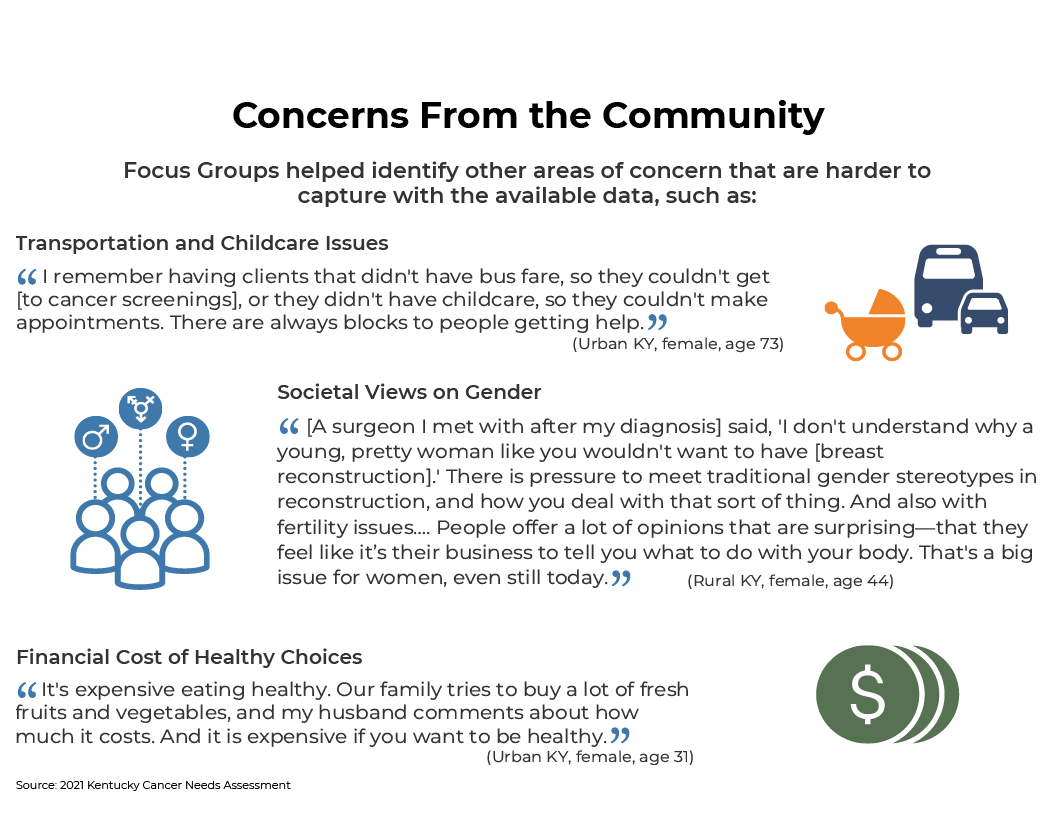 Section 3:Cancer-related Outcomes
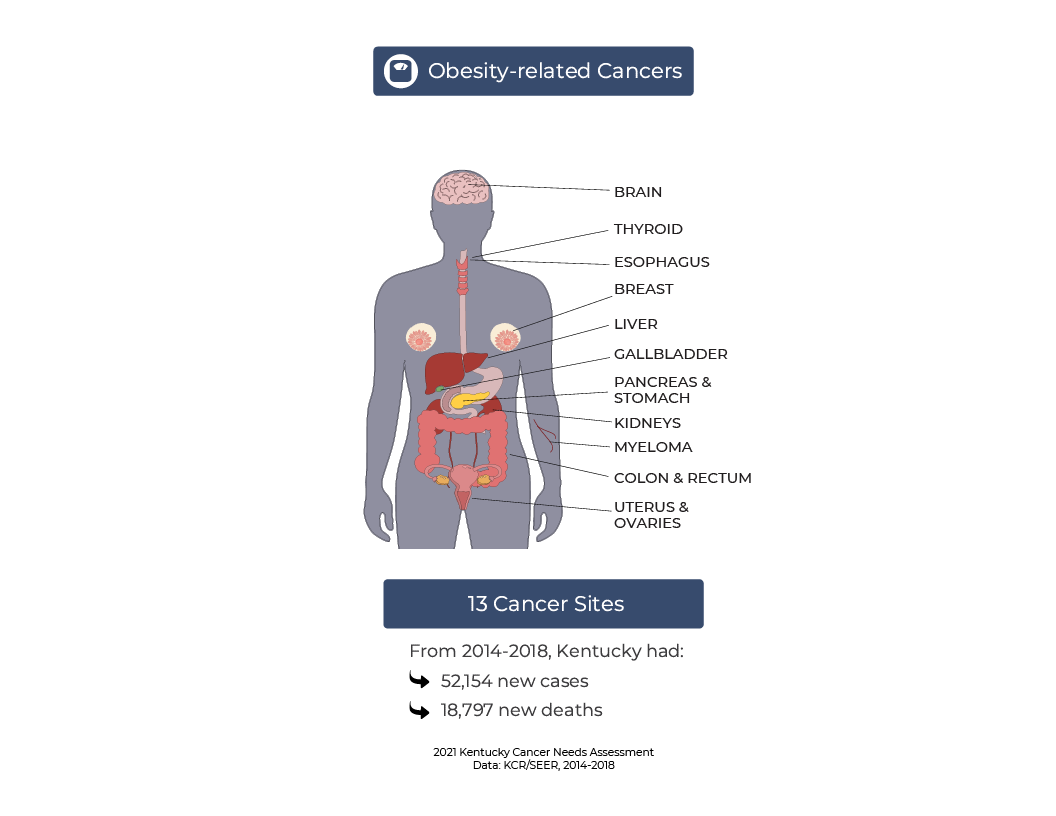 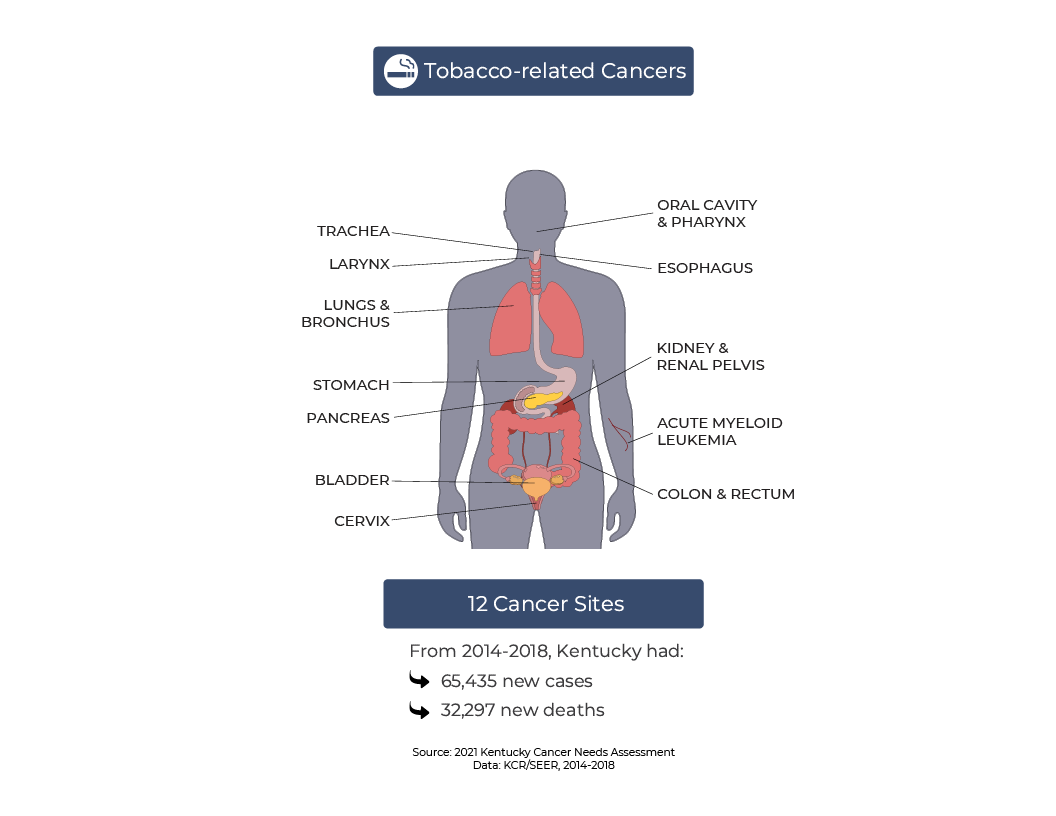 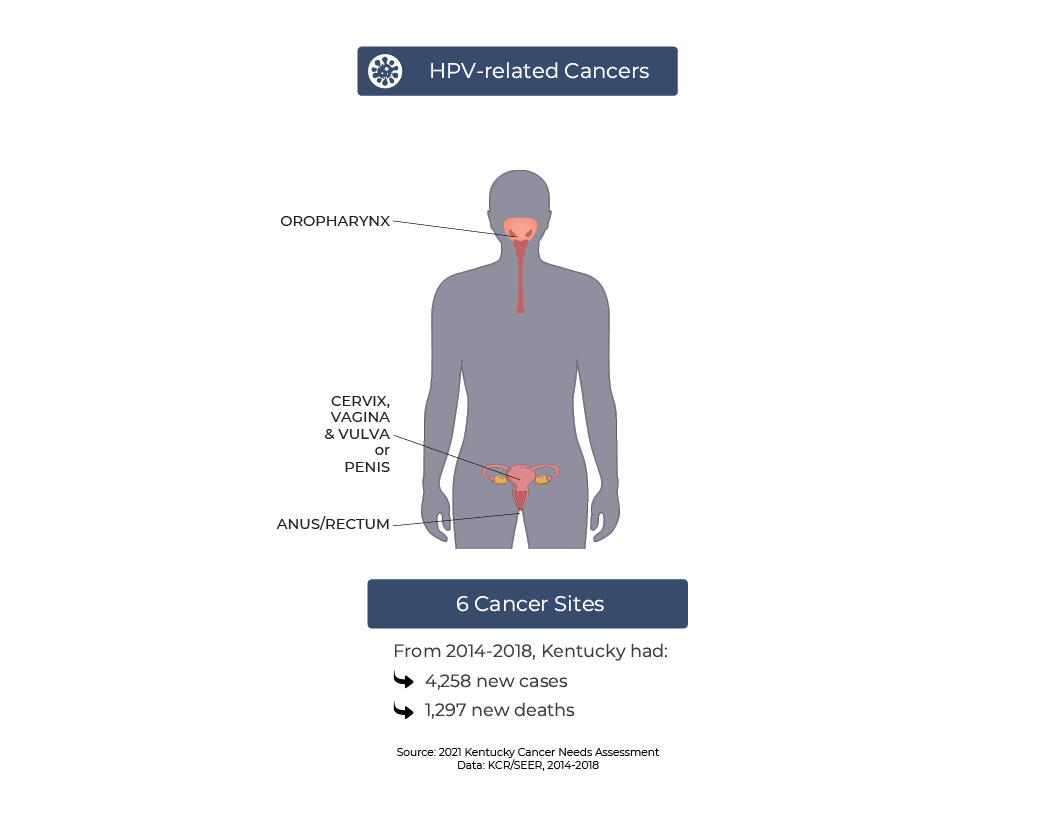 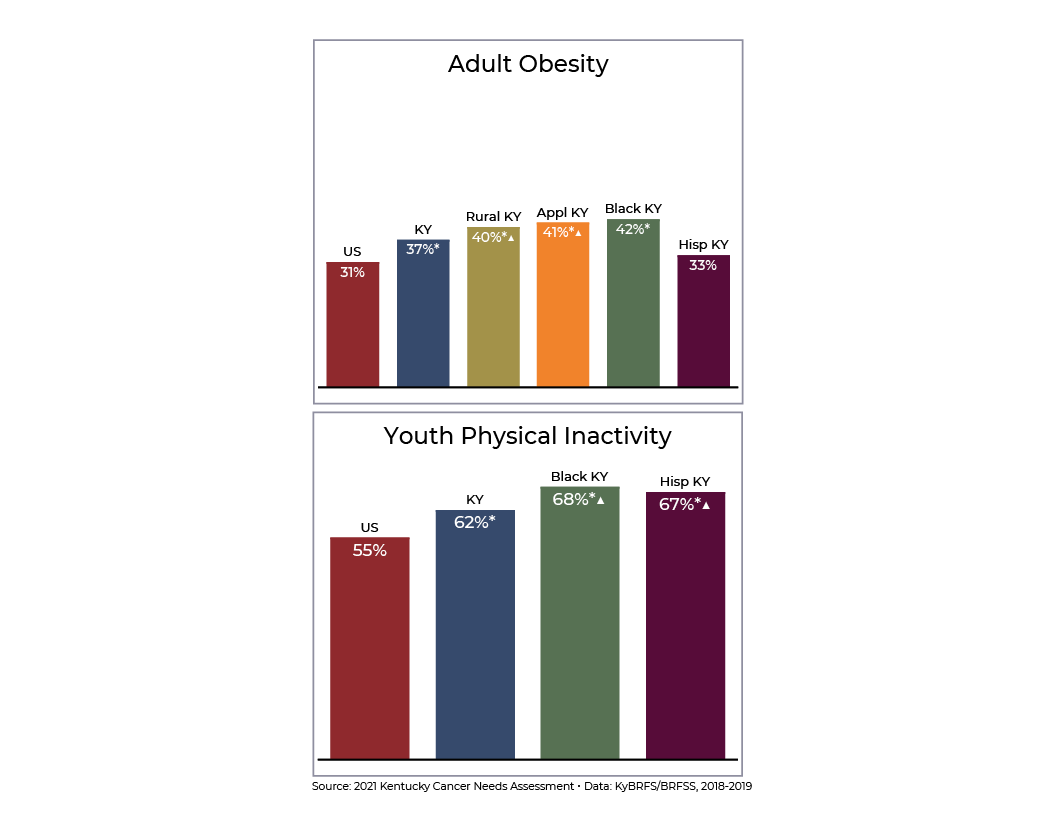 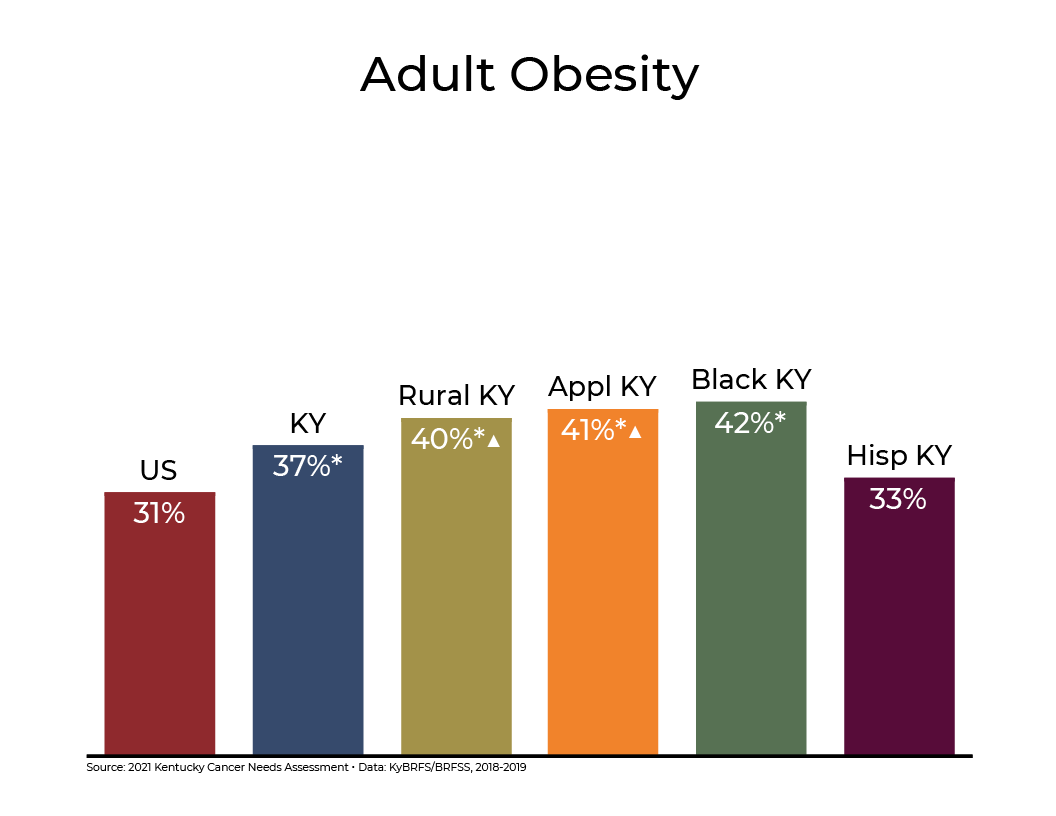 [Speaker Notes: Slides 53, 57, 58 - After cropping, please shrink the image to be a little smaller like I did on this slide]
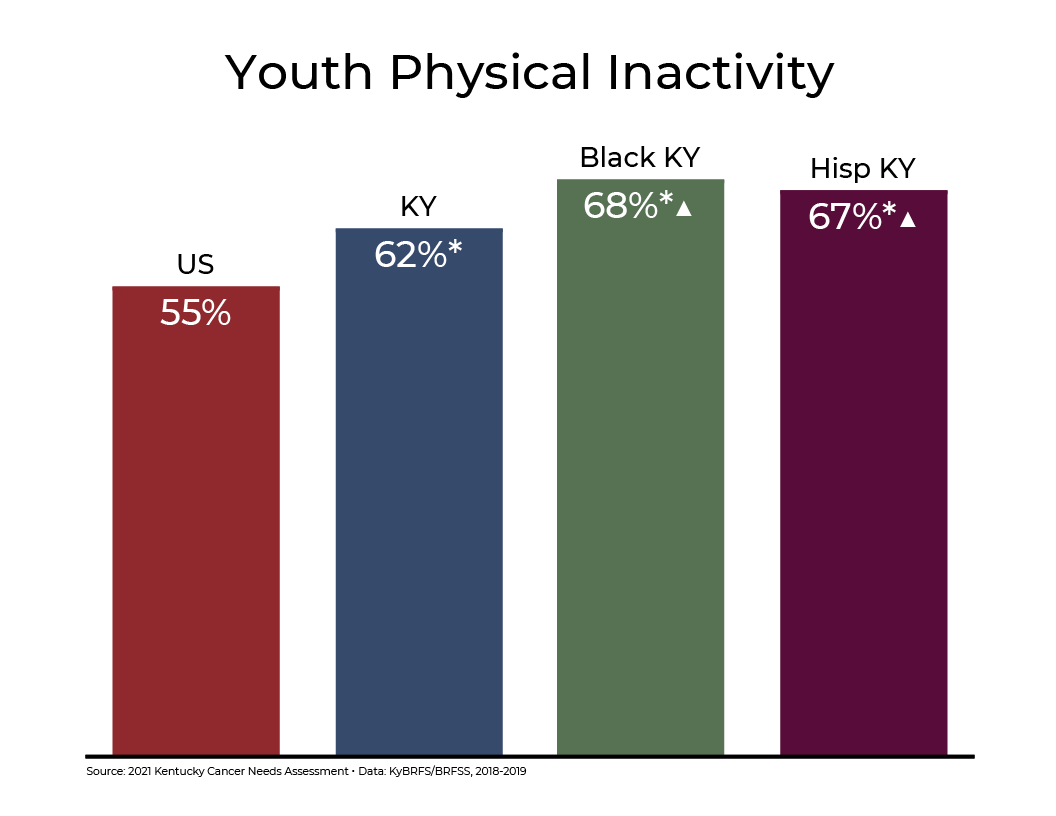 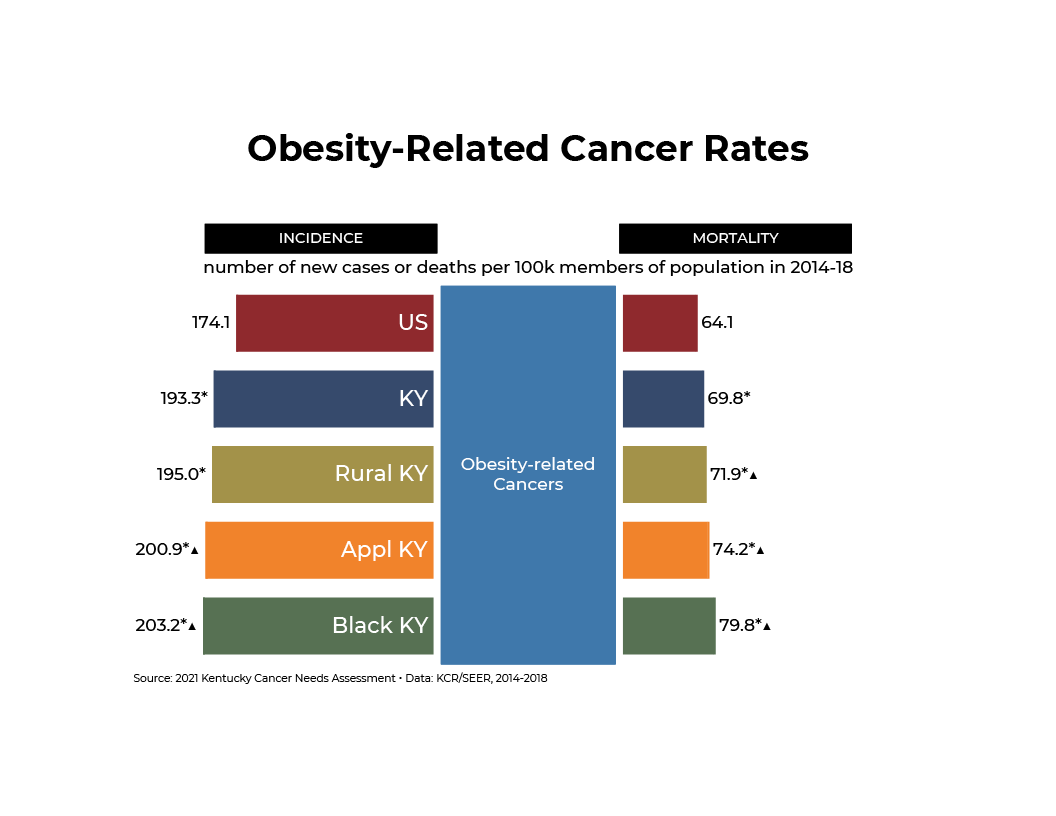 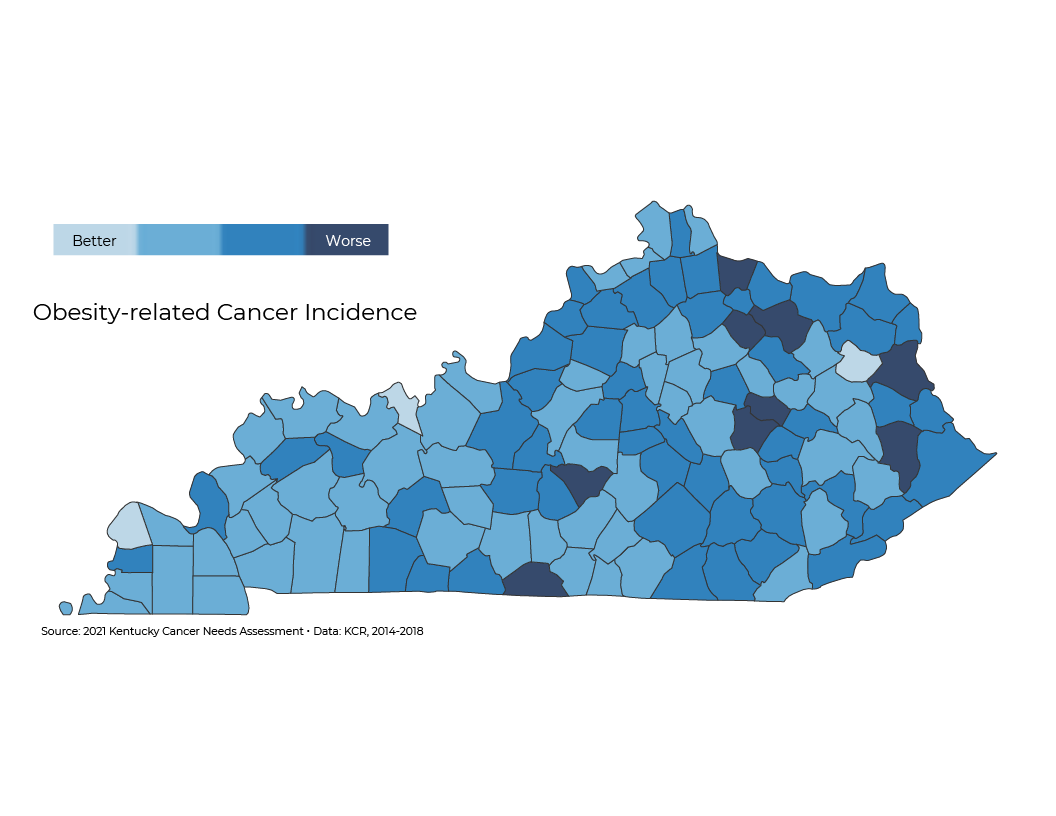 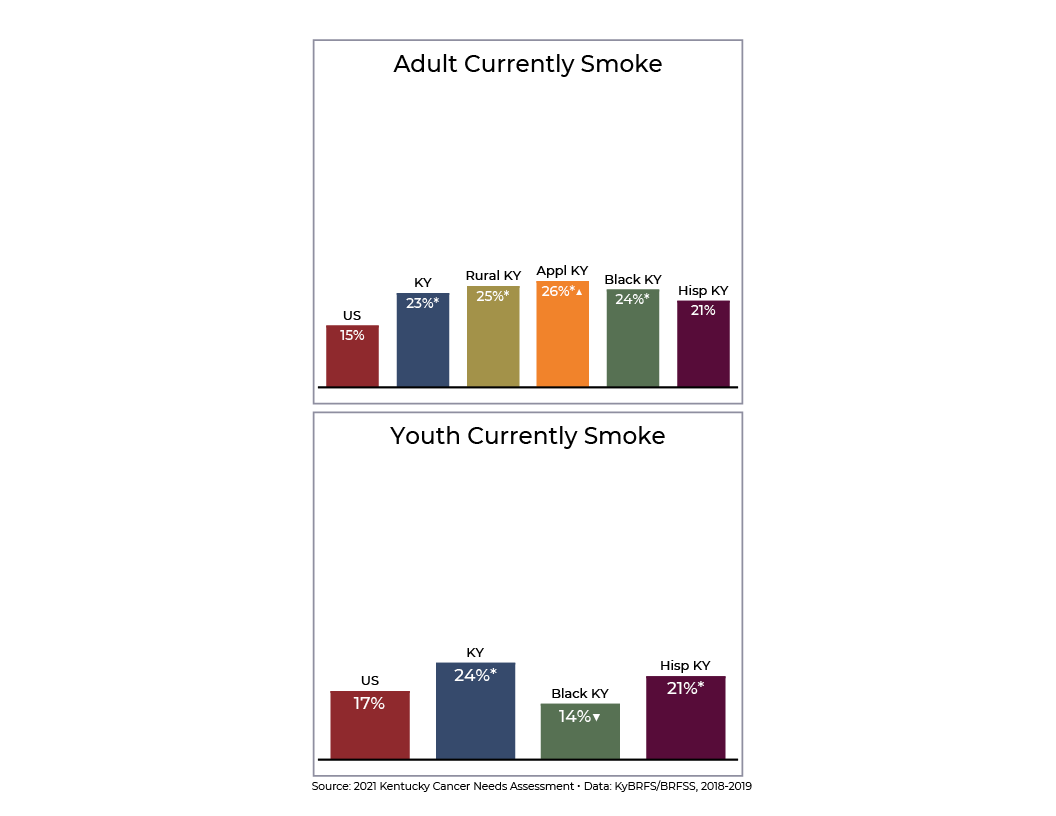 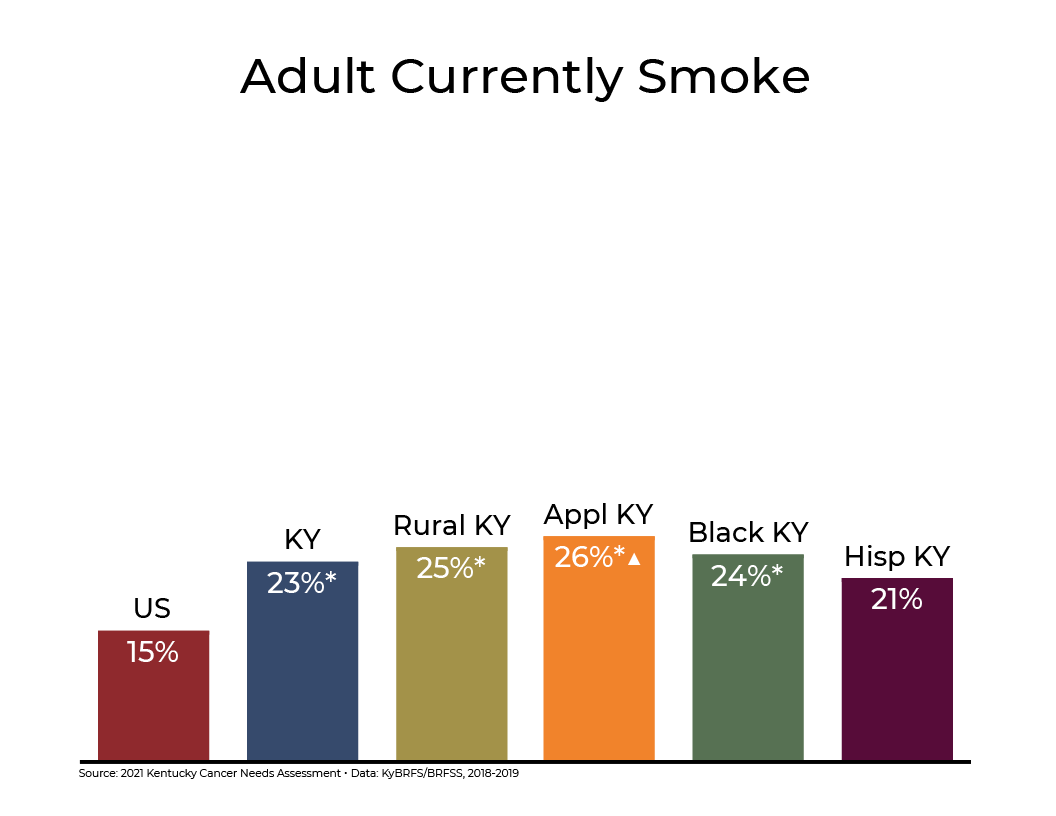 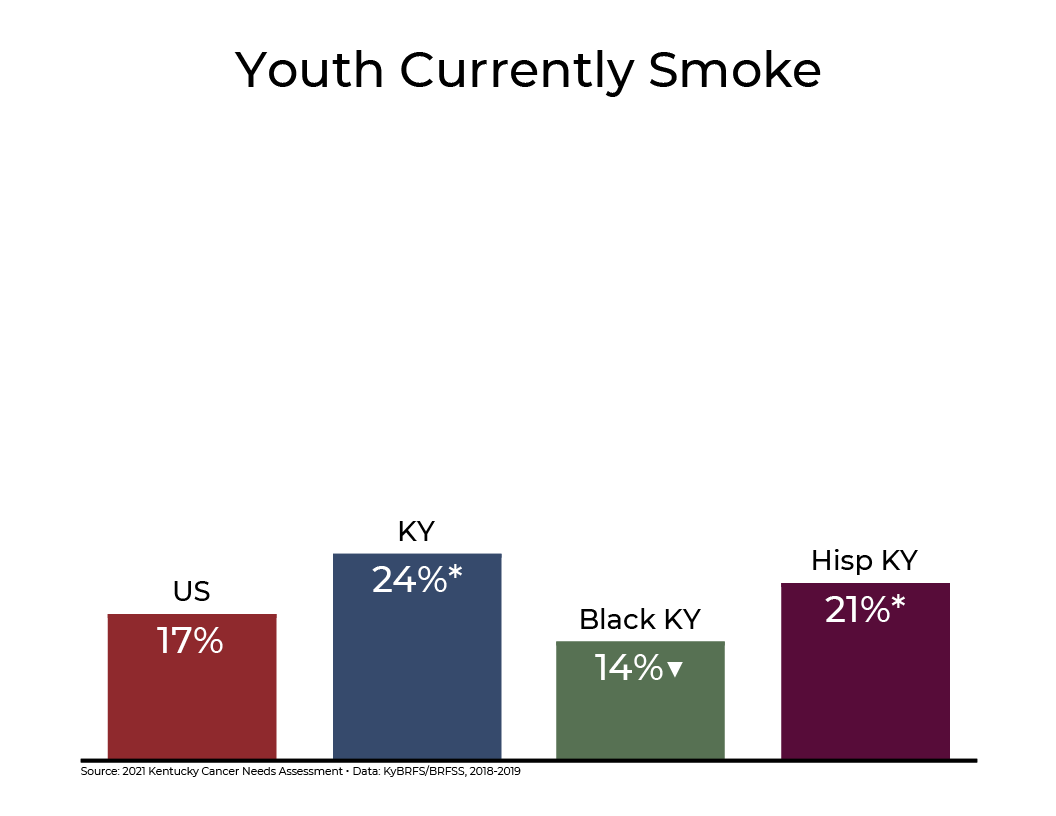 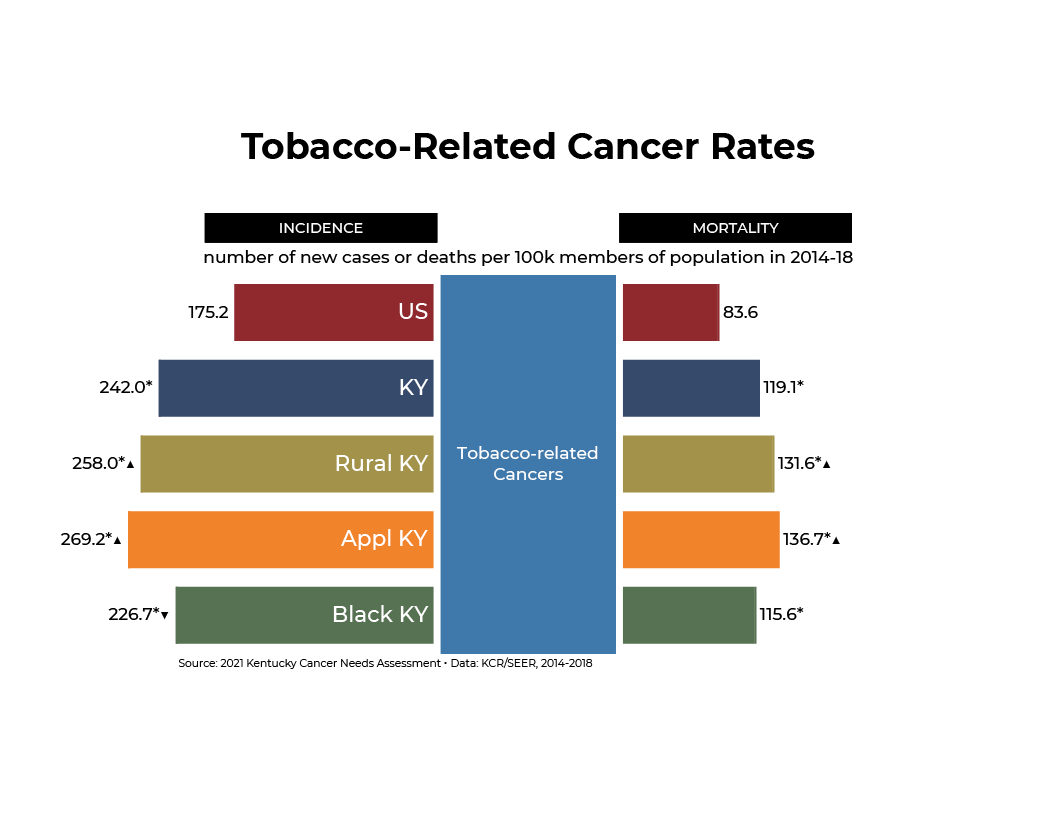 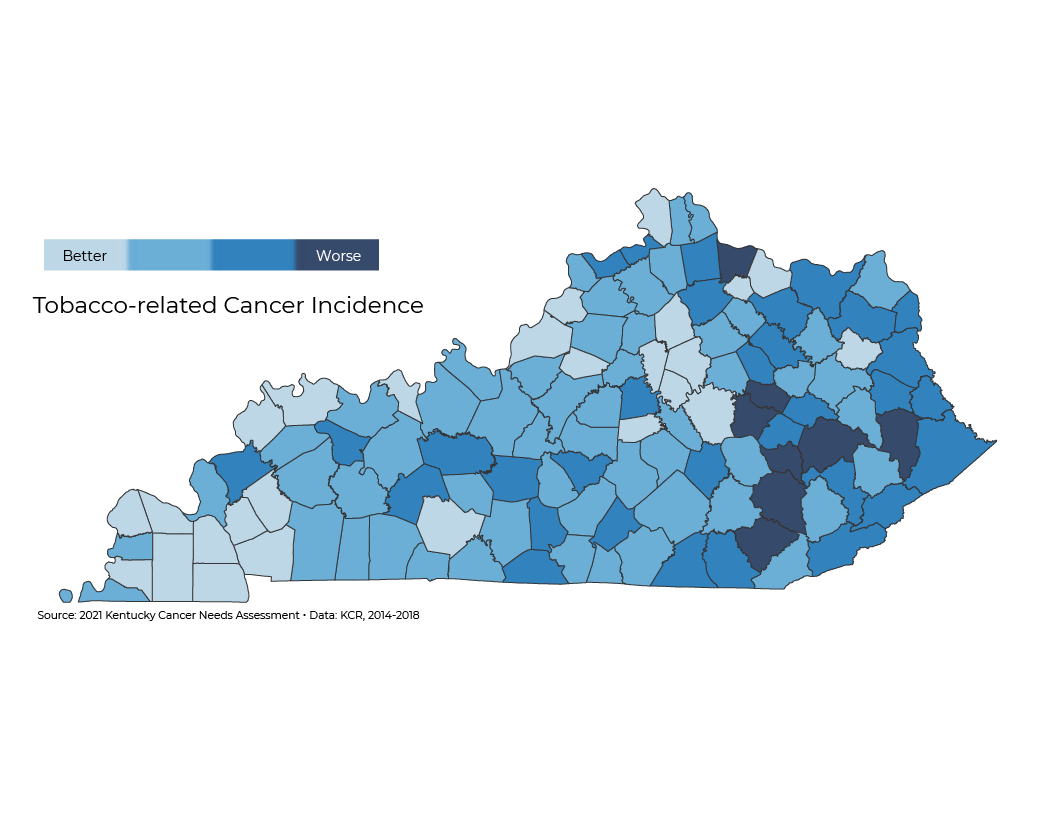 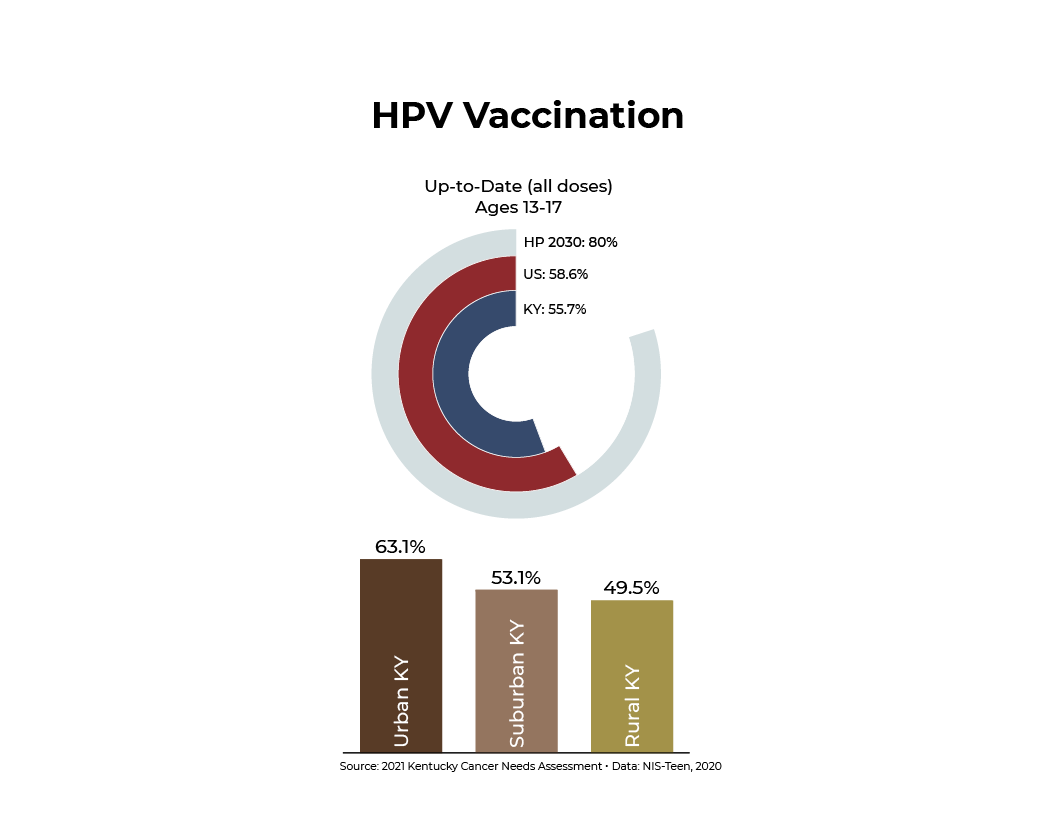 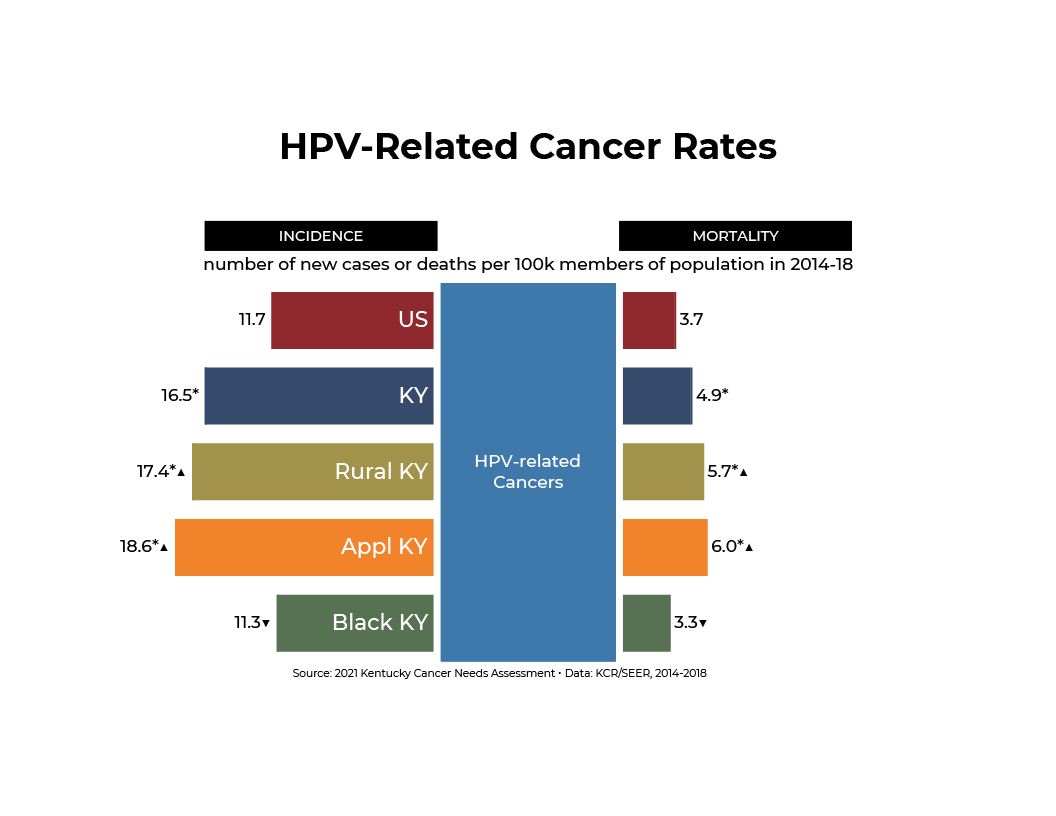 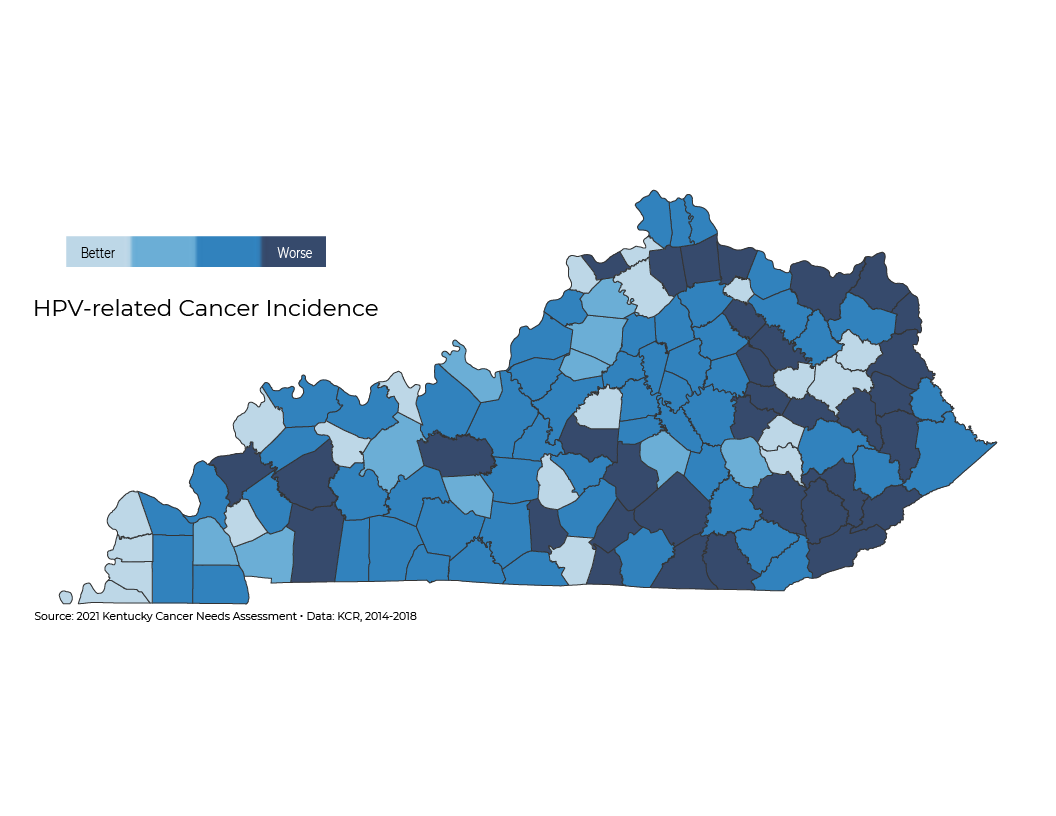 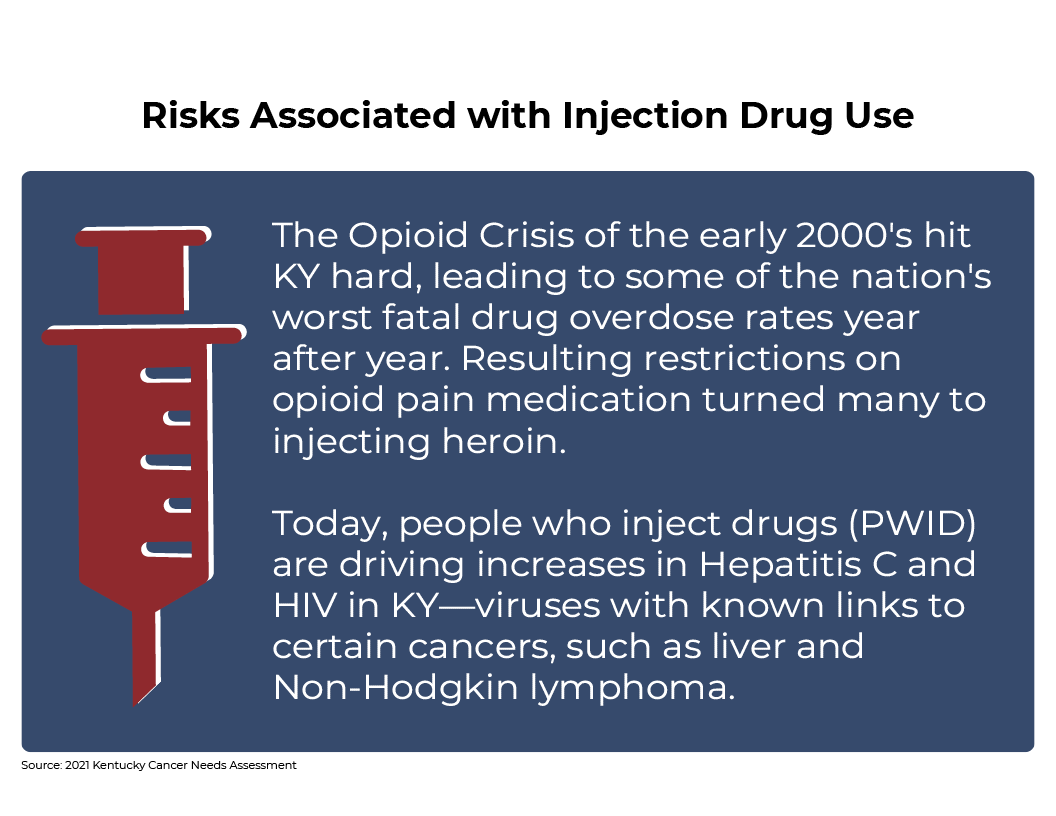 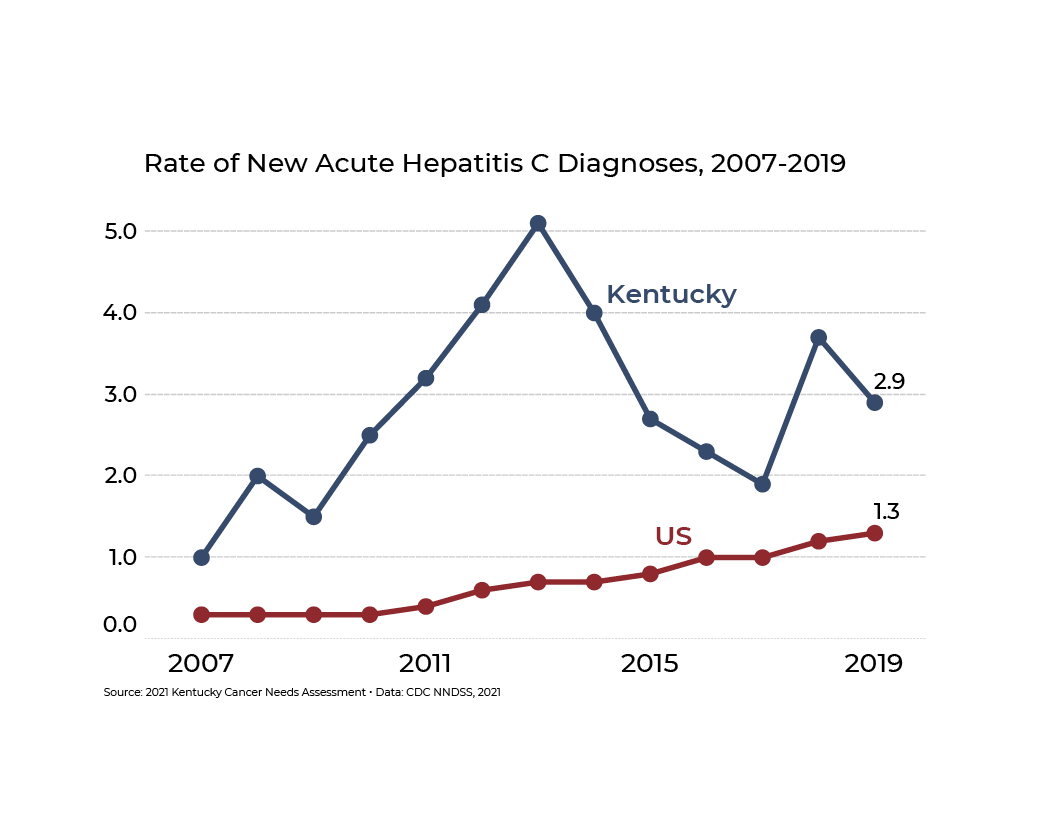 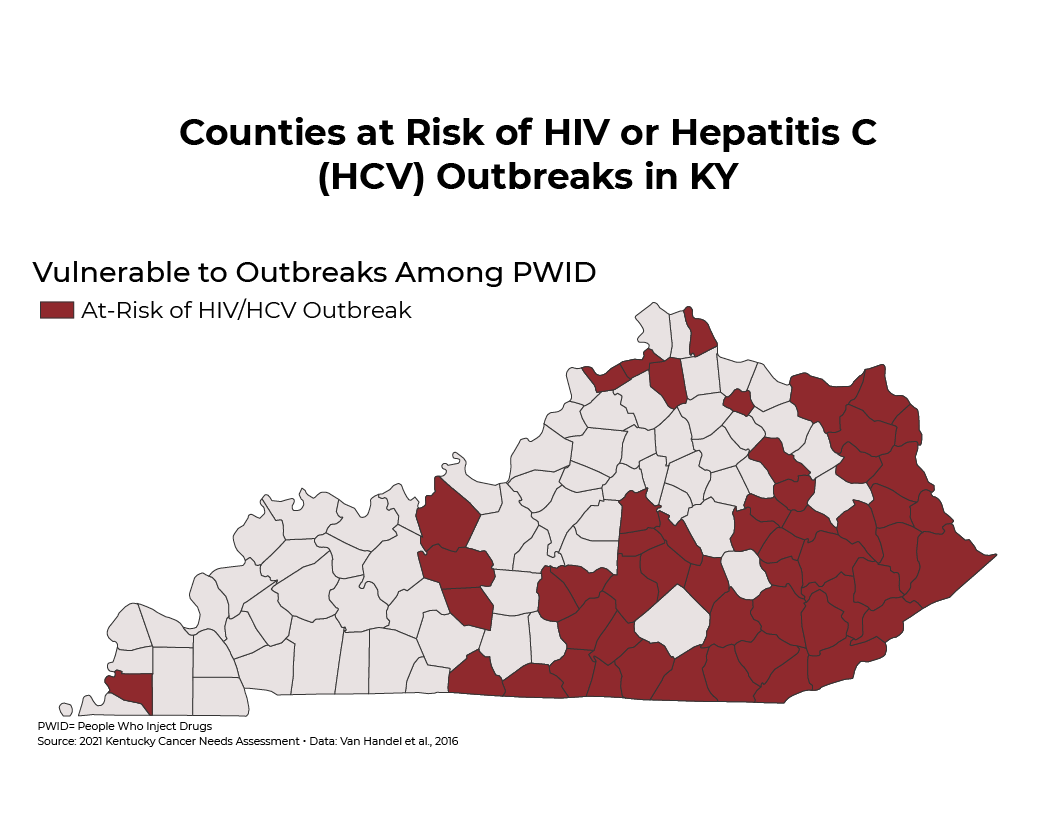 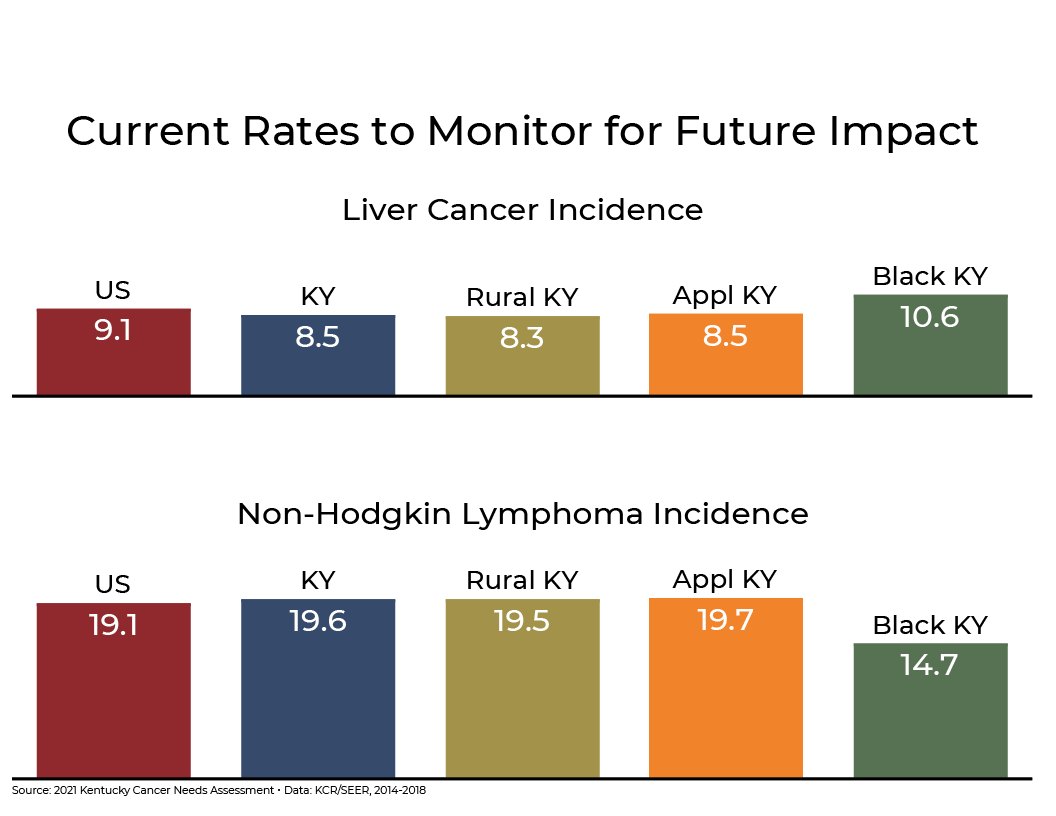 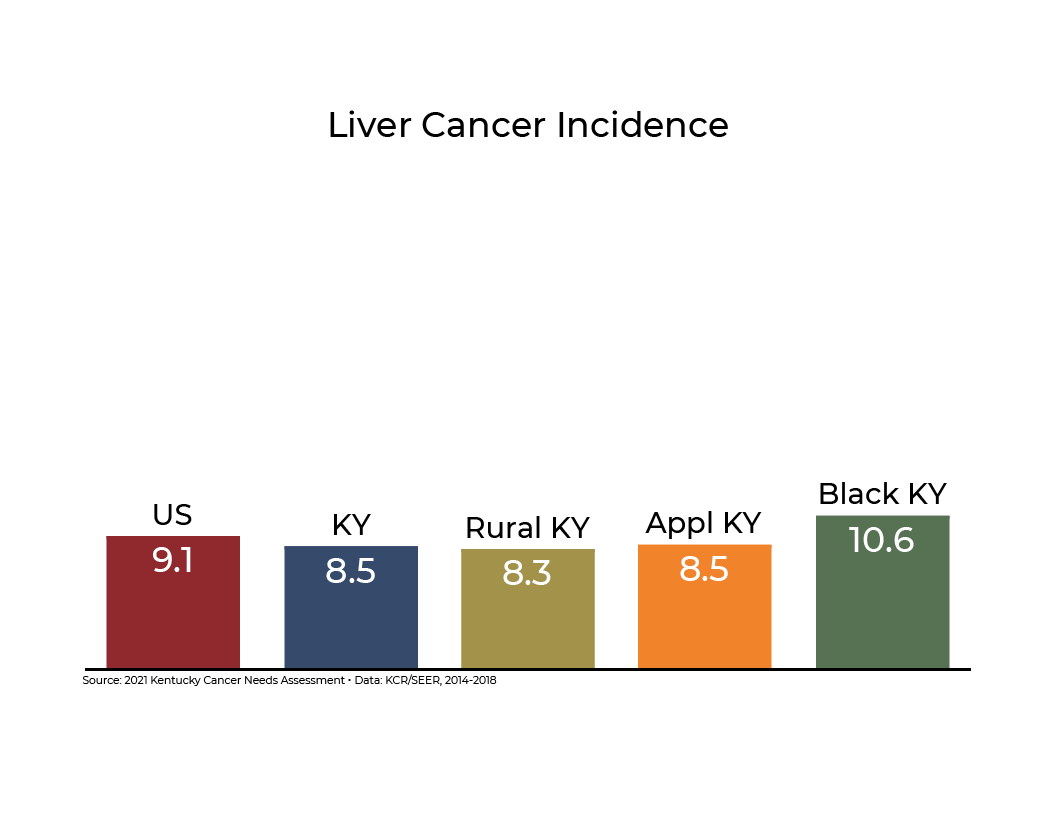 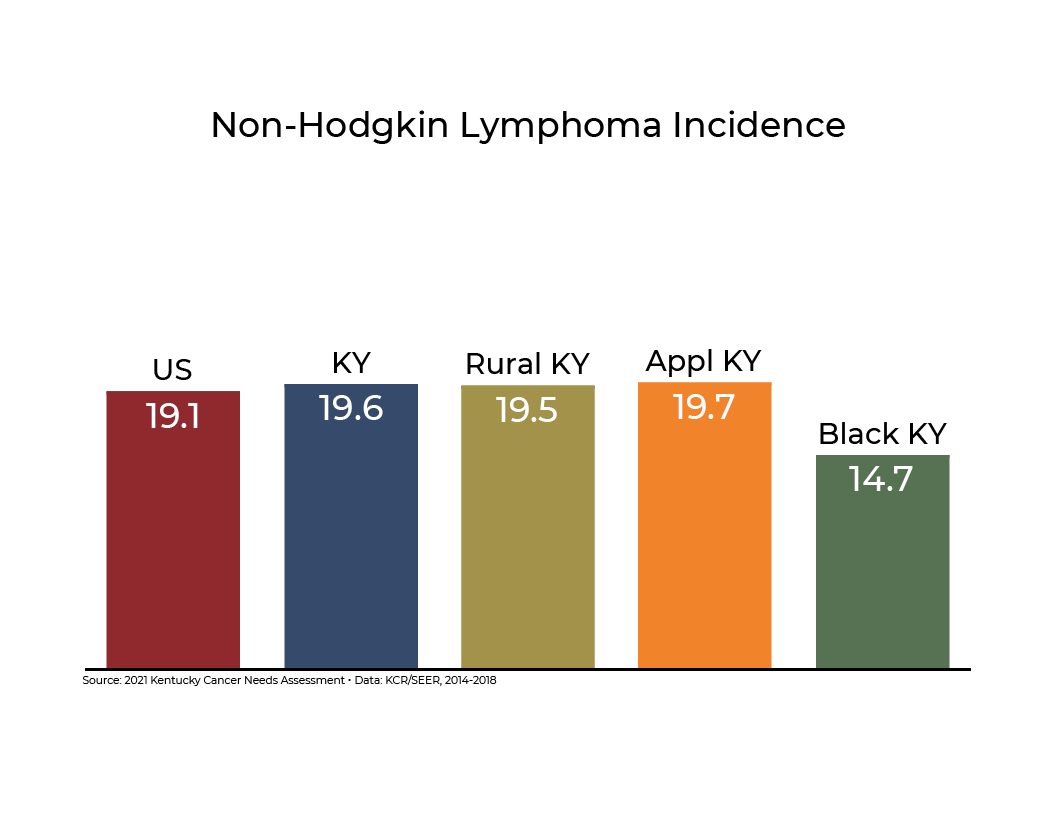 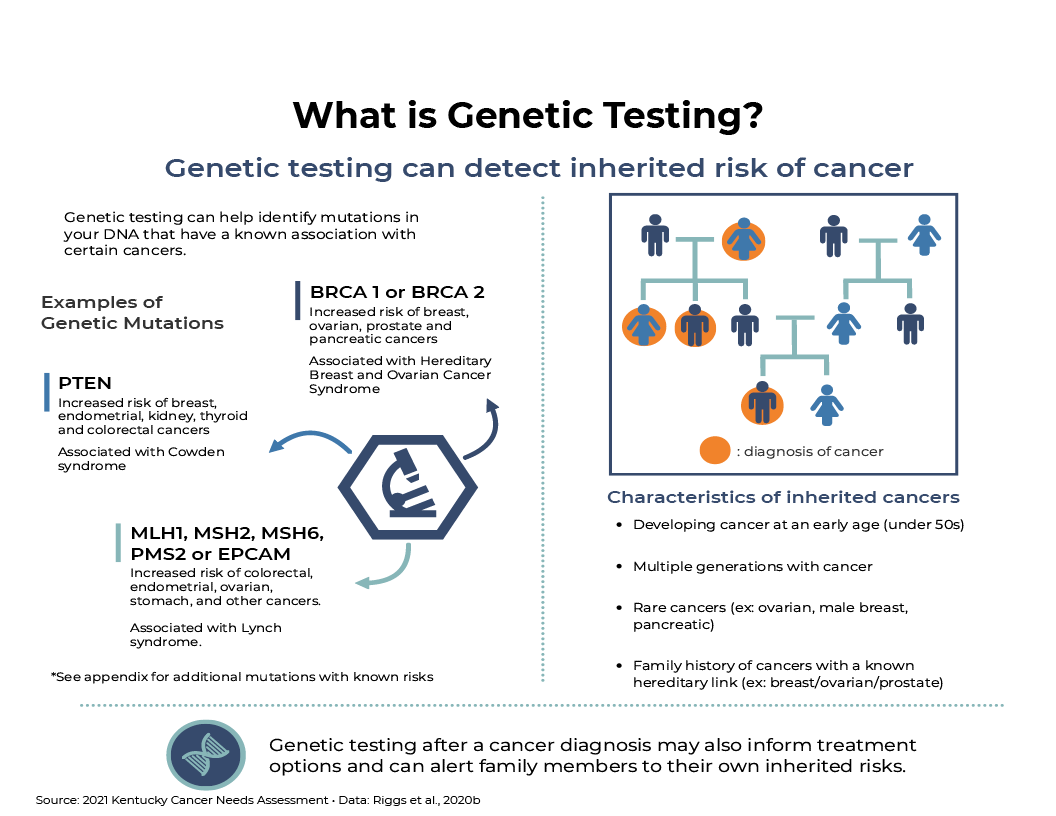 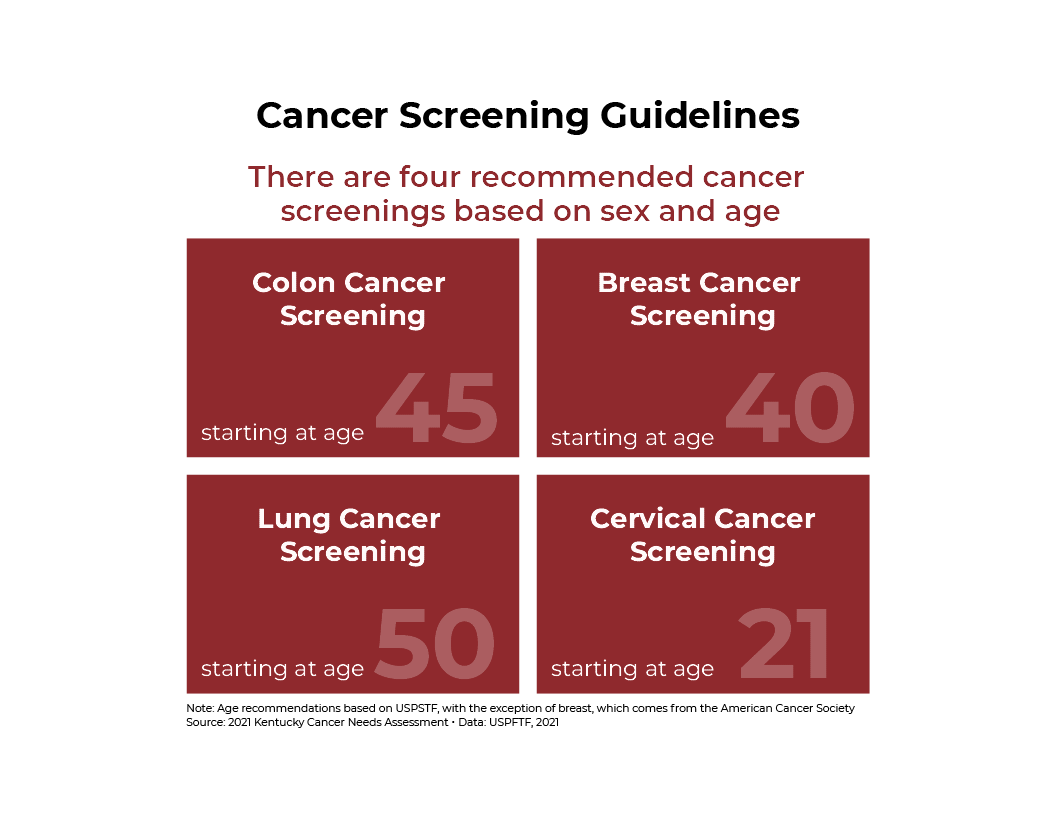 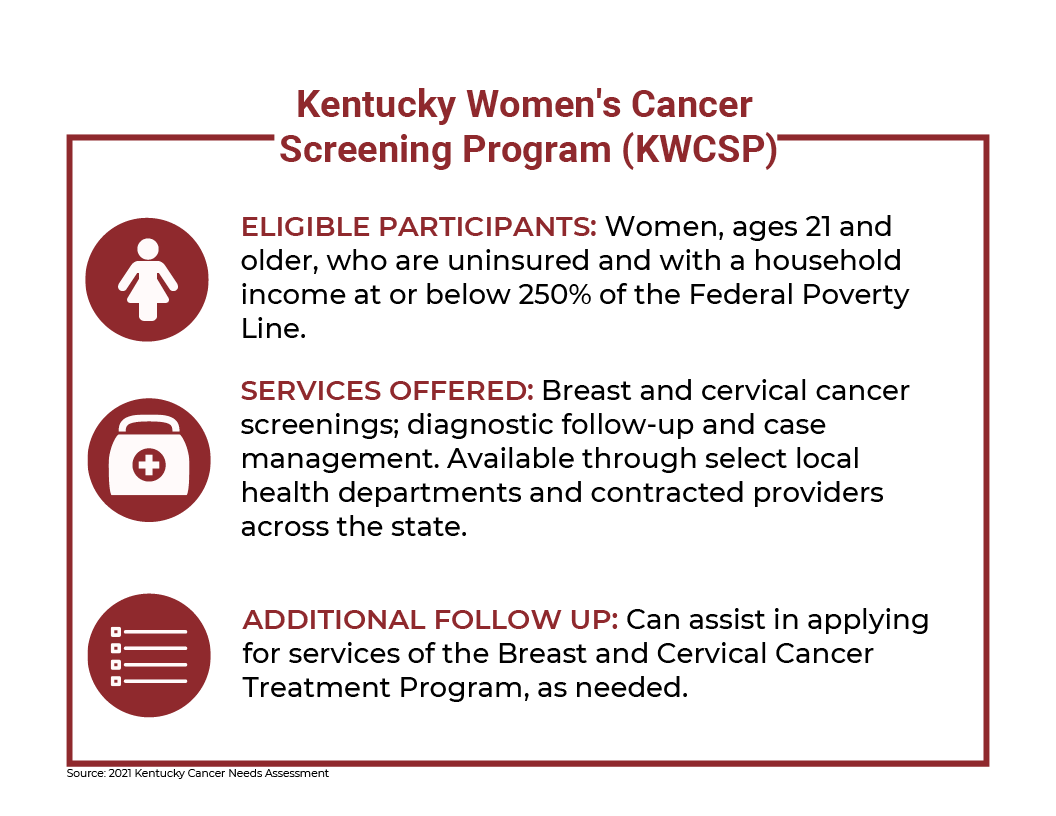 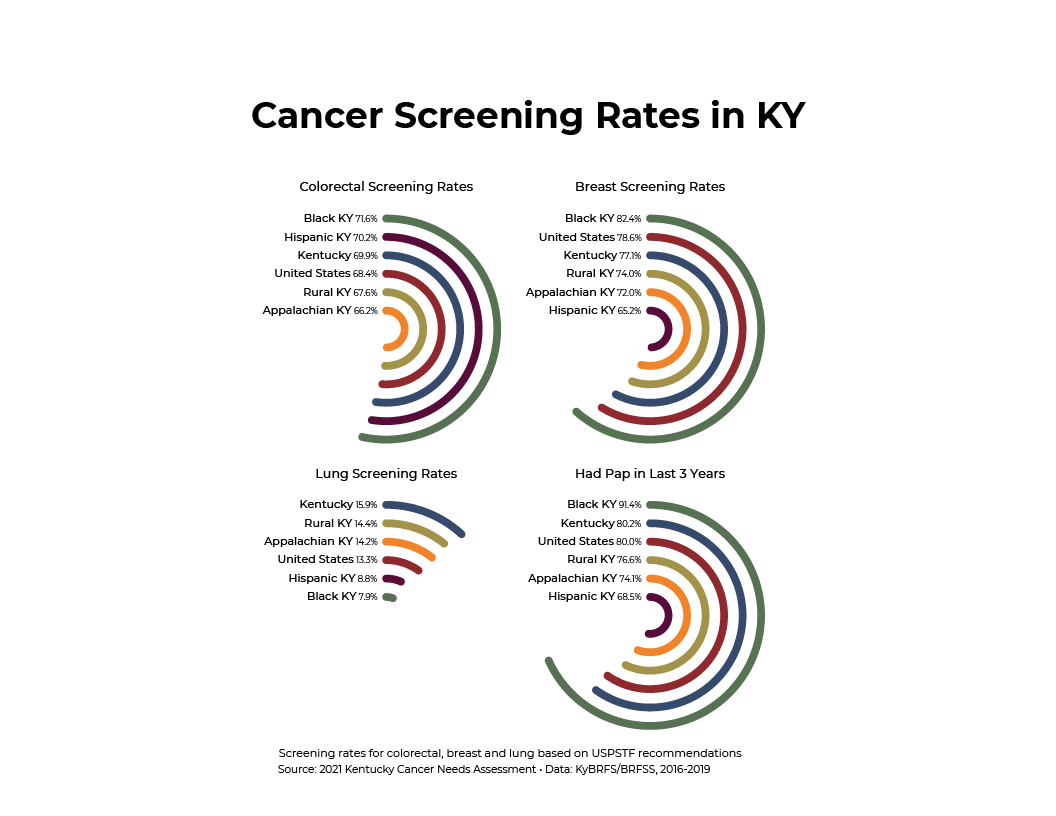 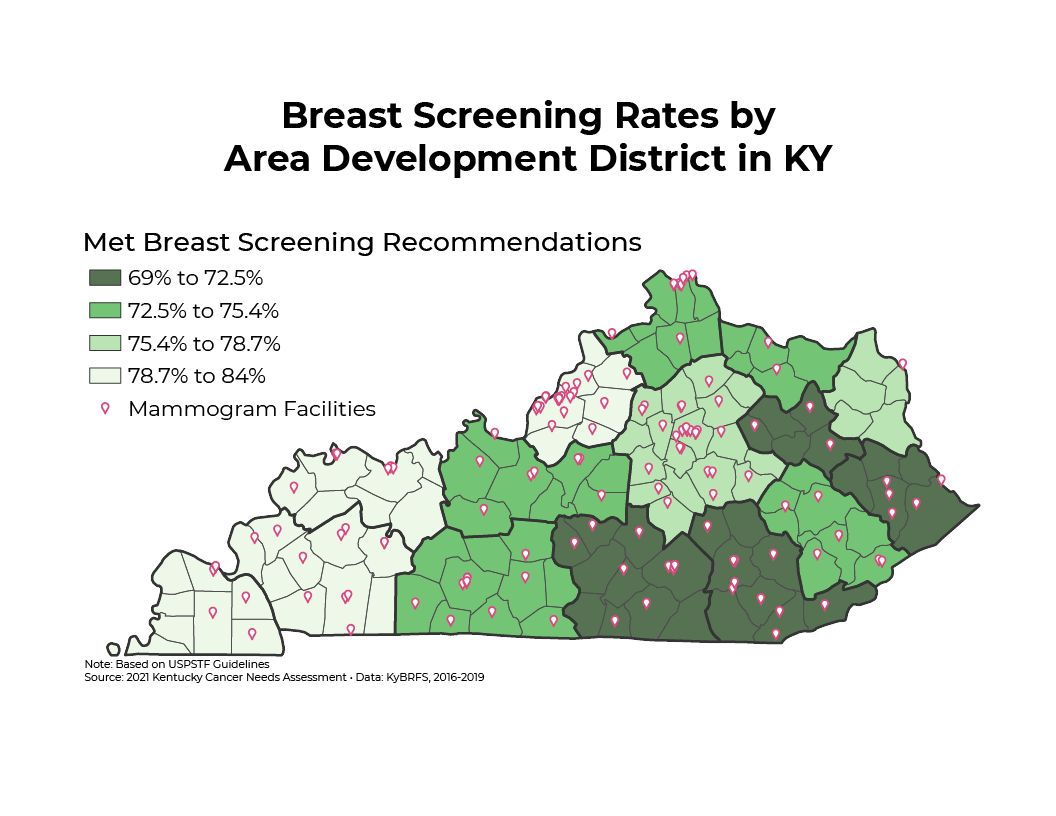 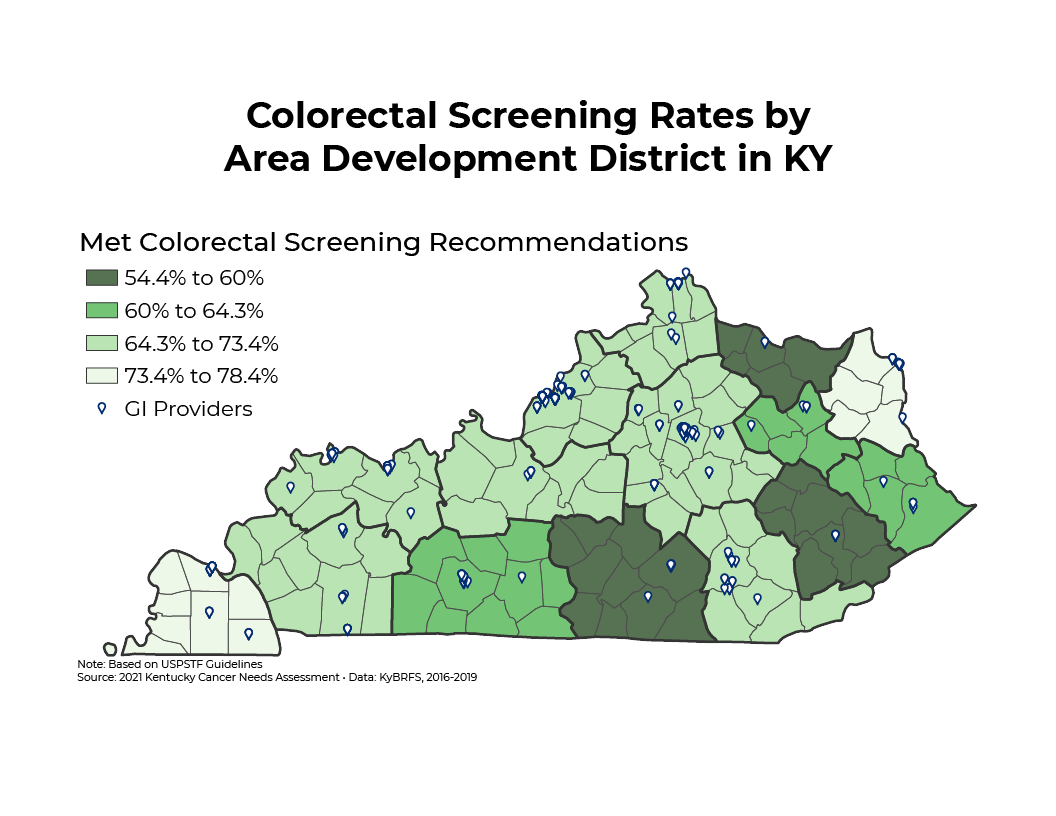 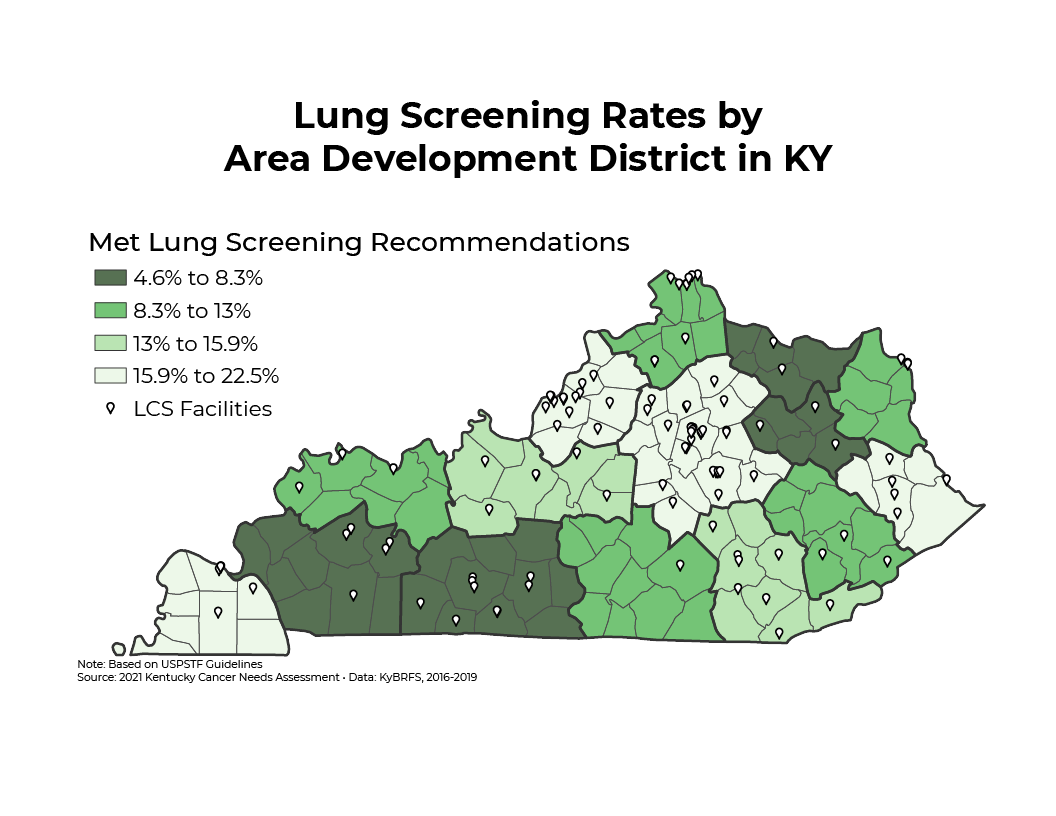 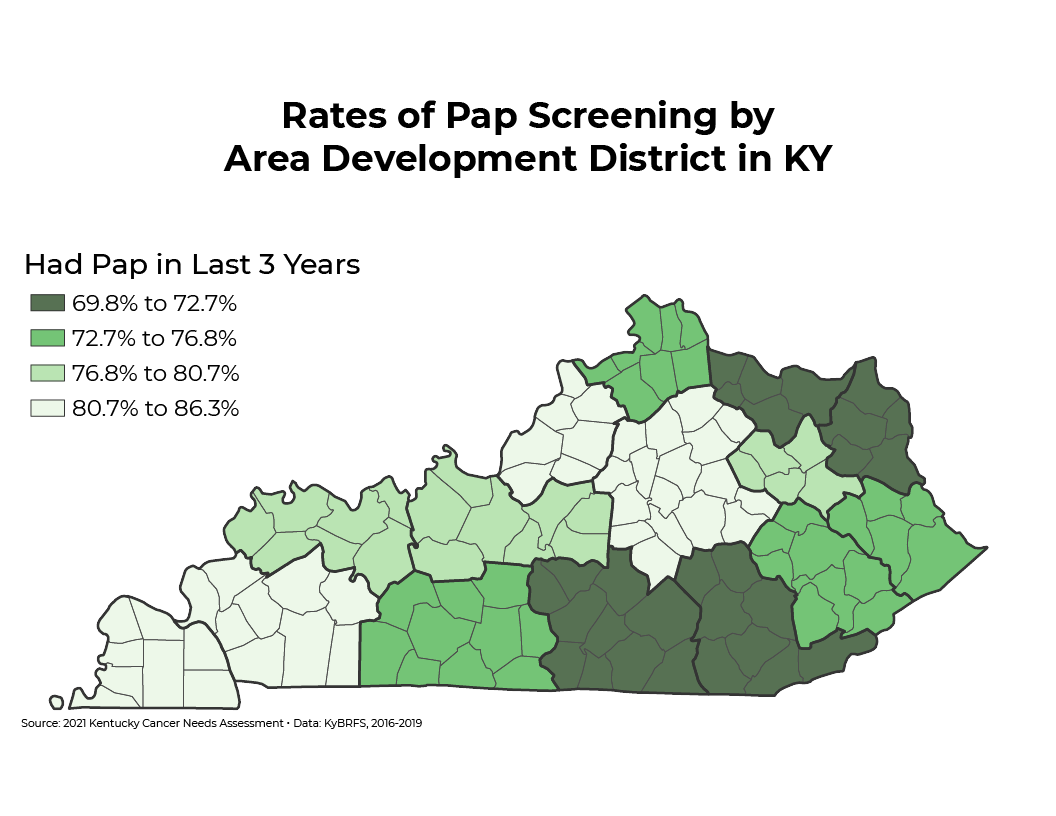 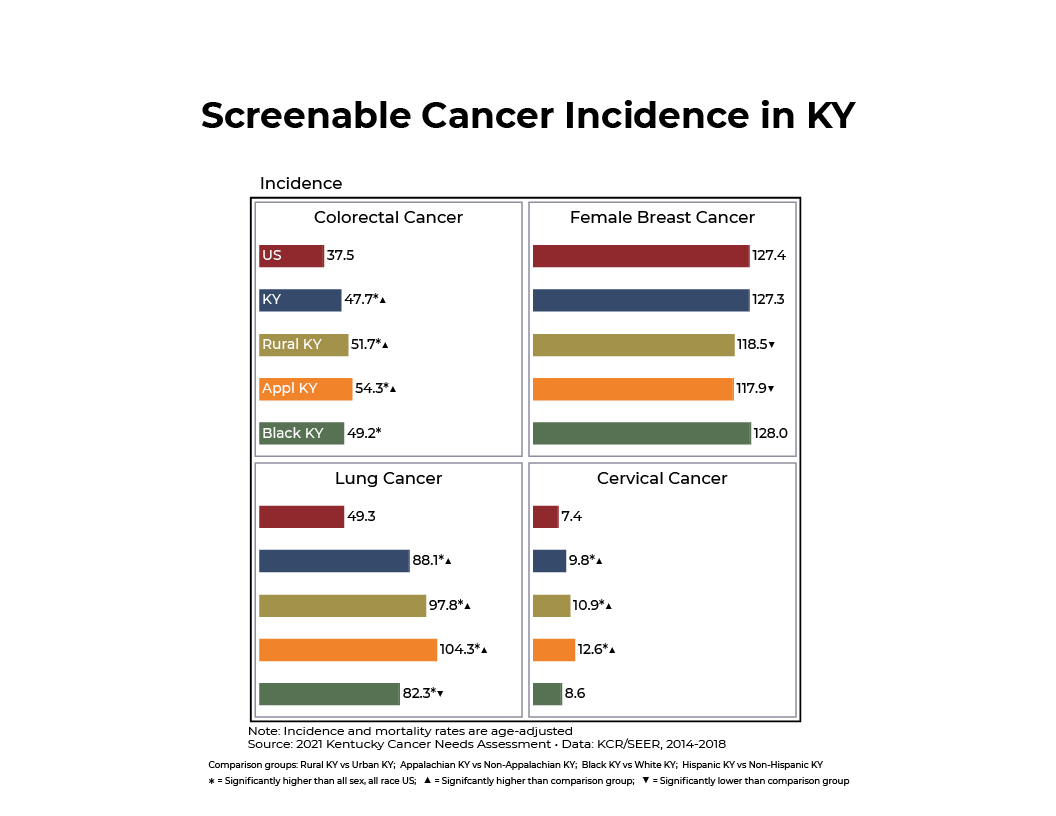 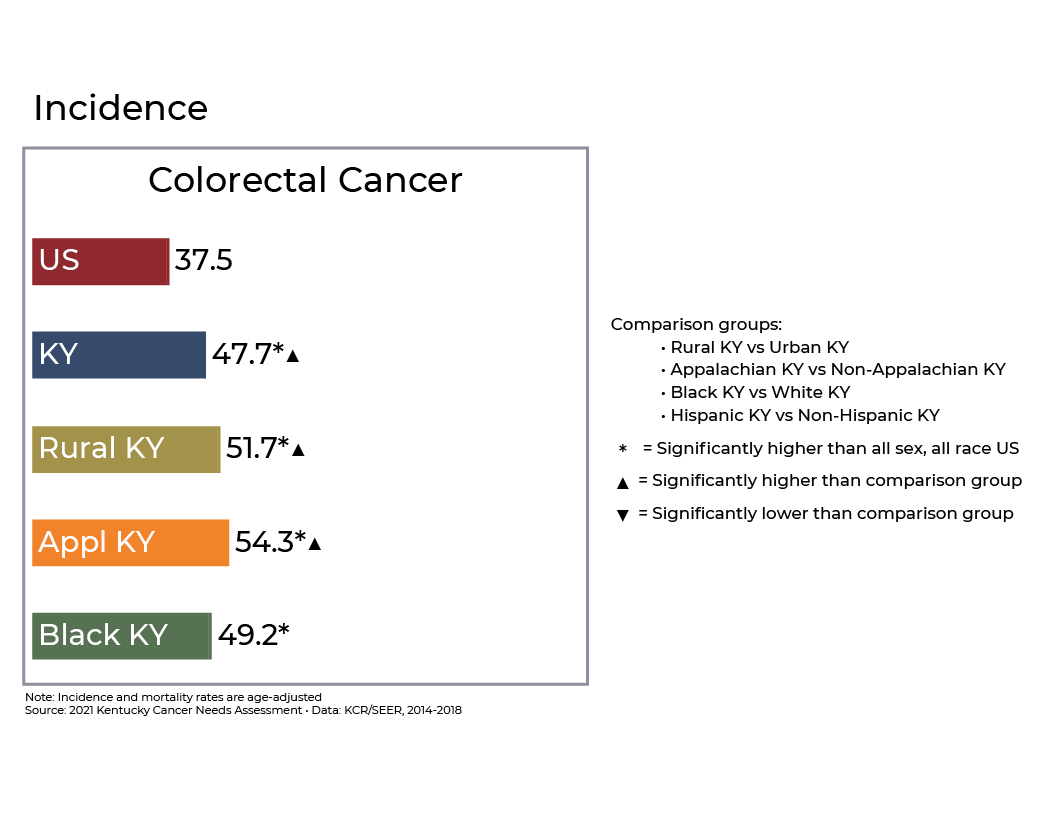 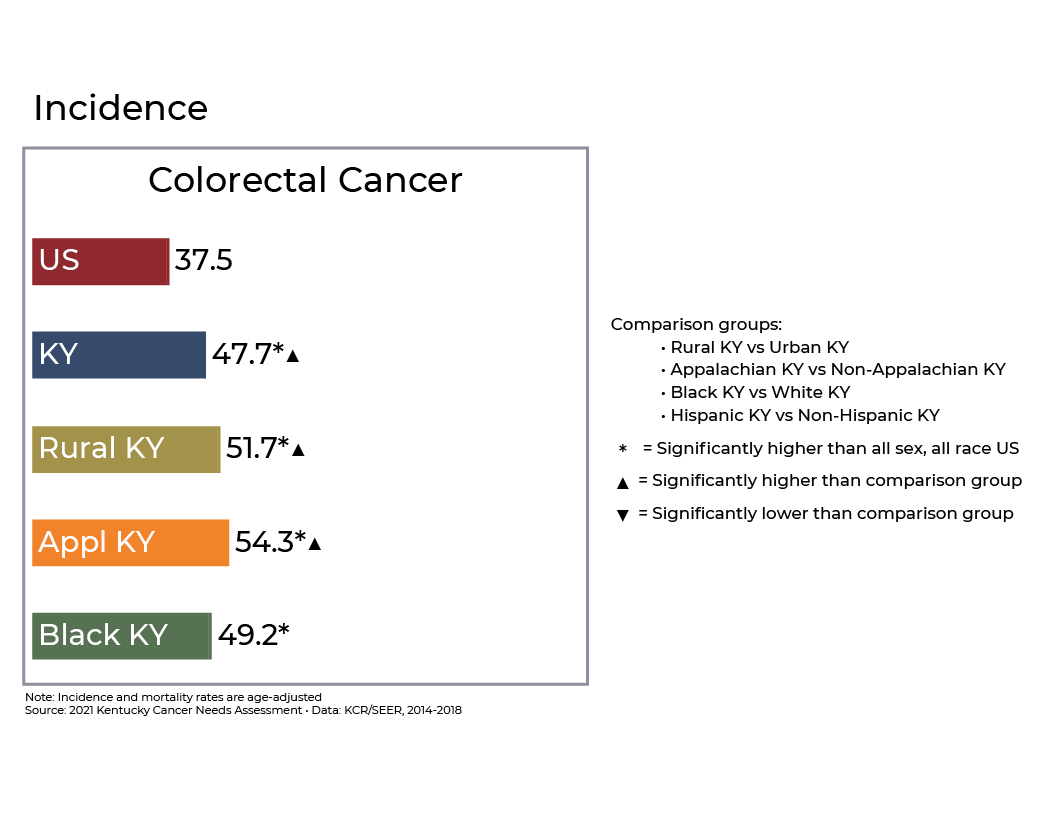 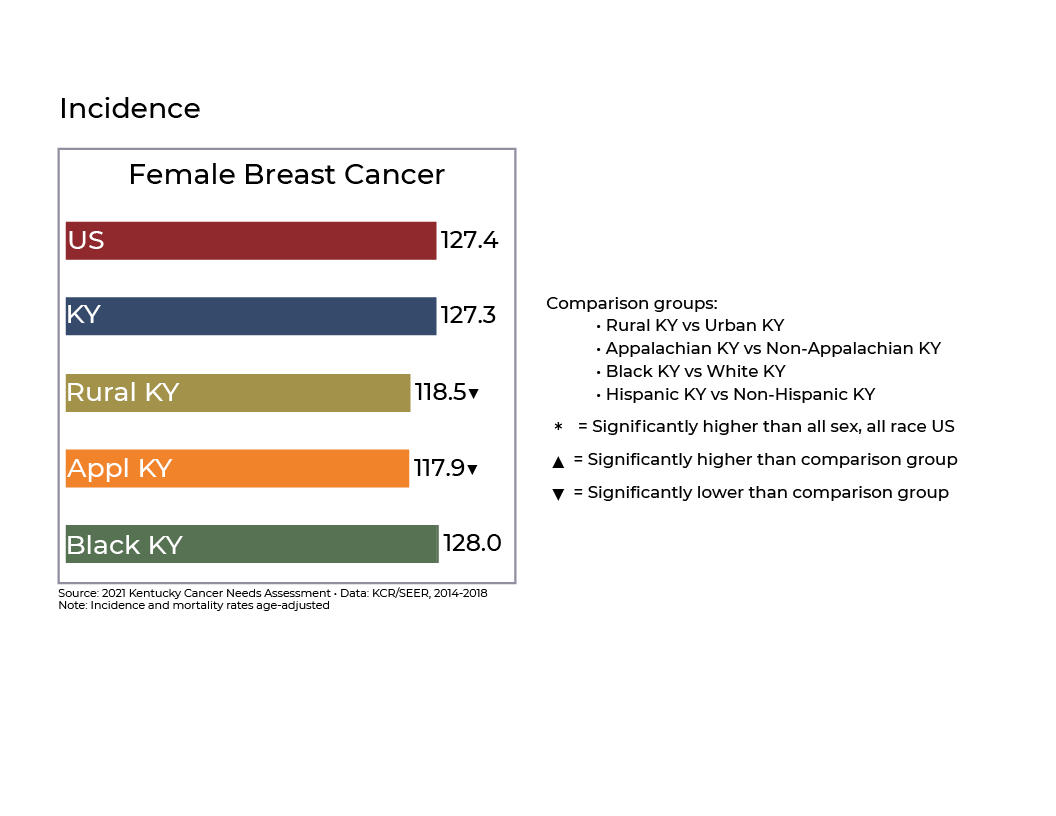 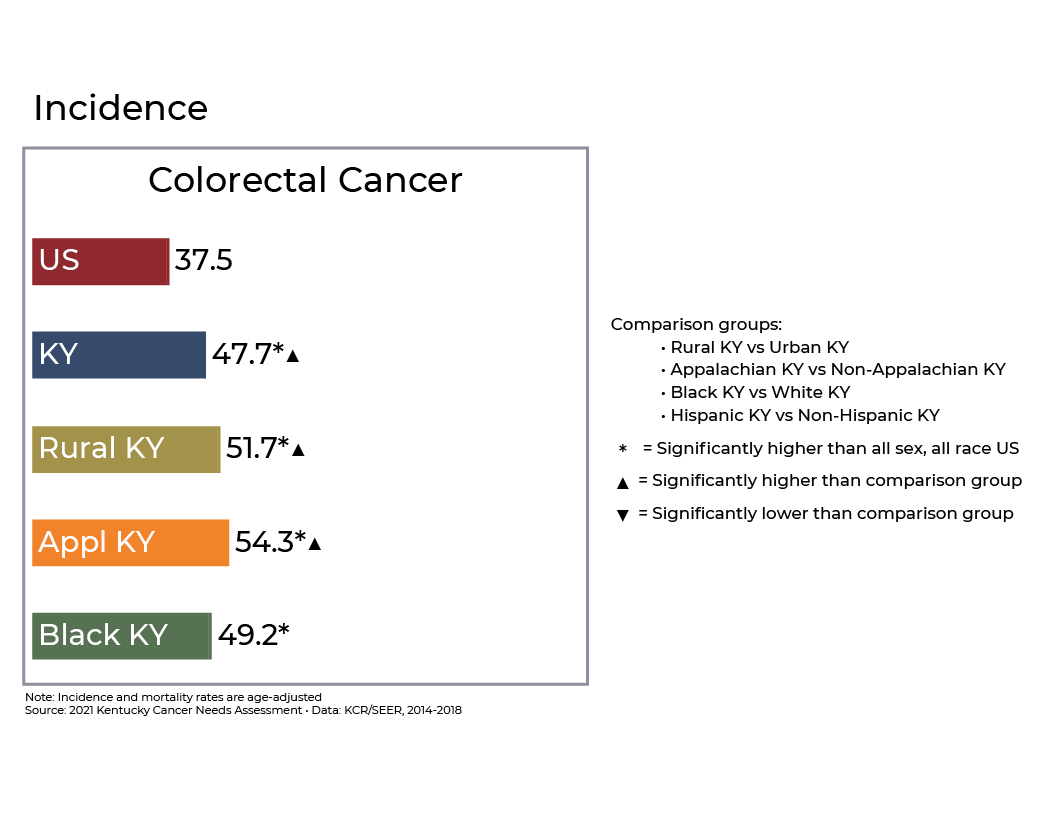 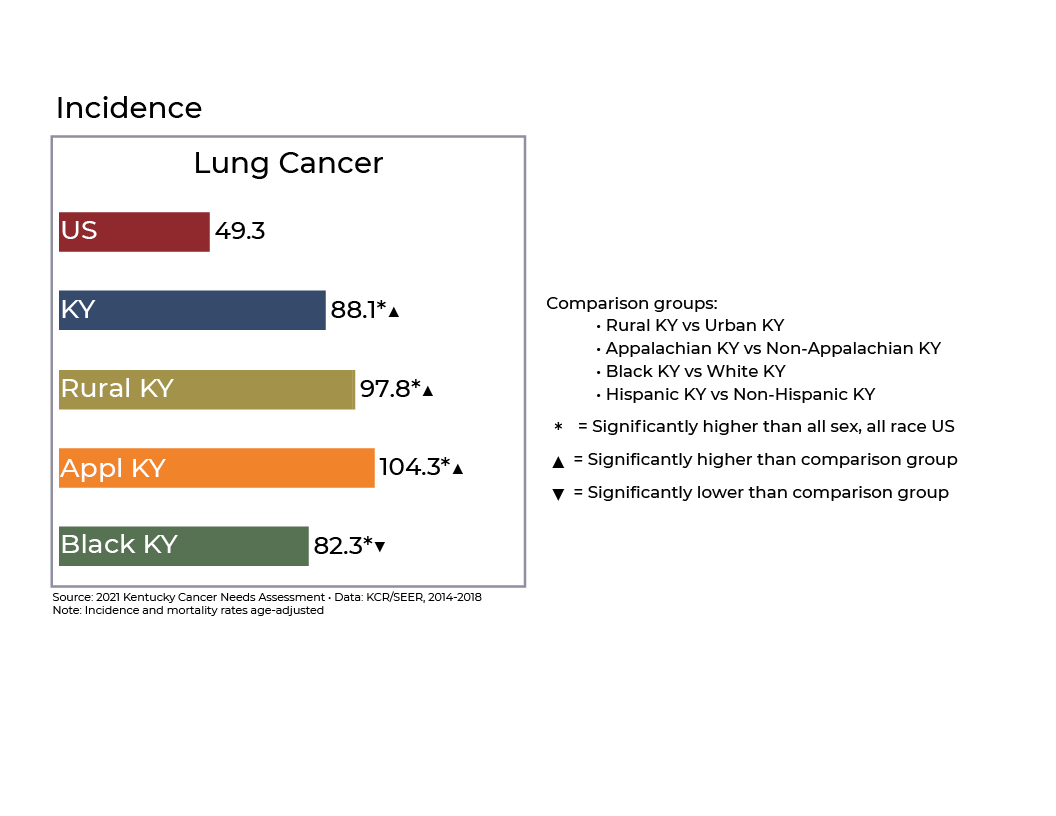 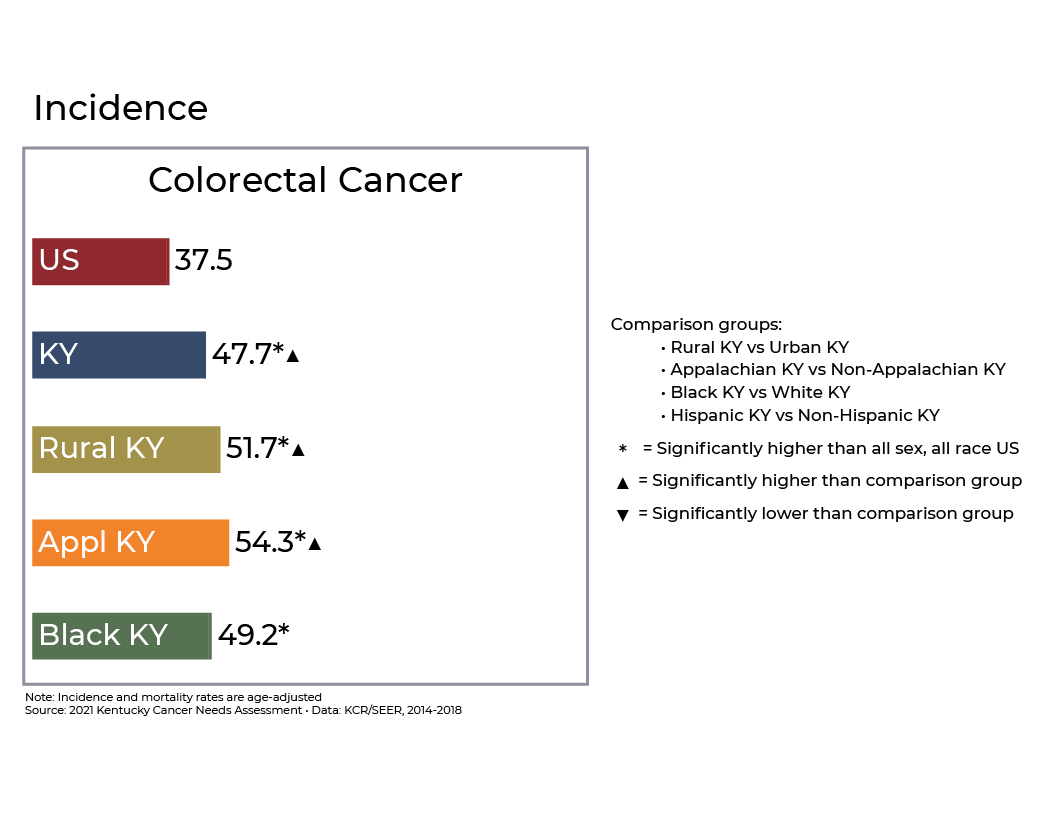 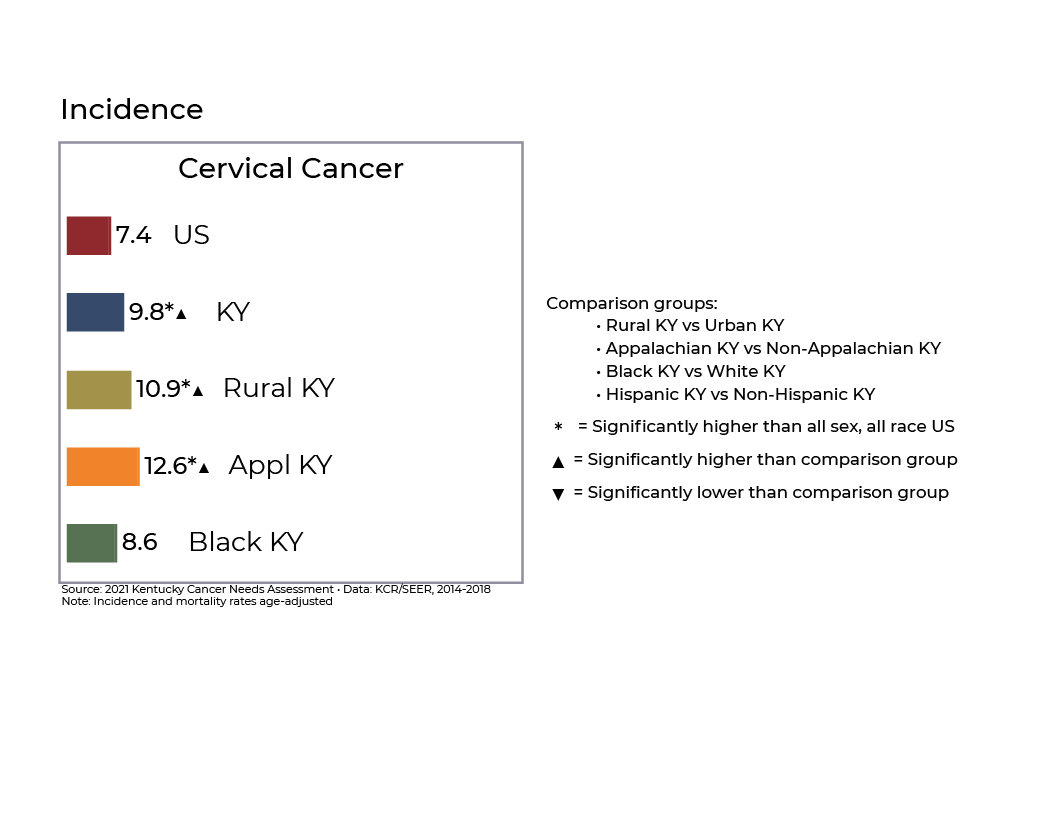 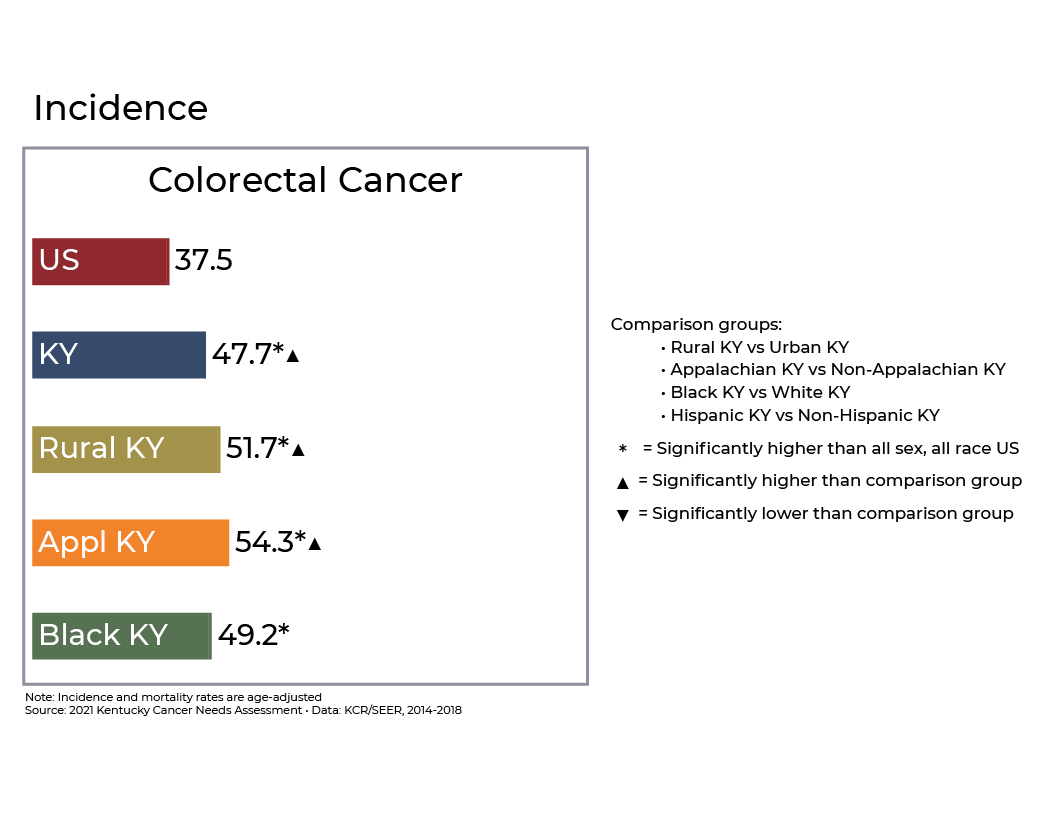 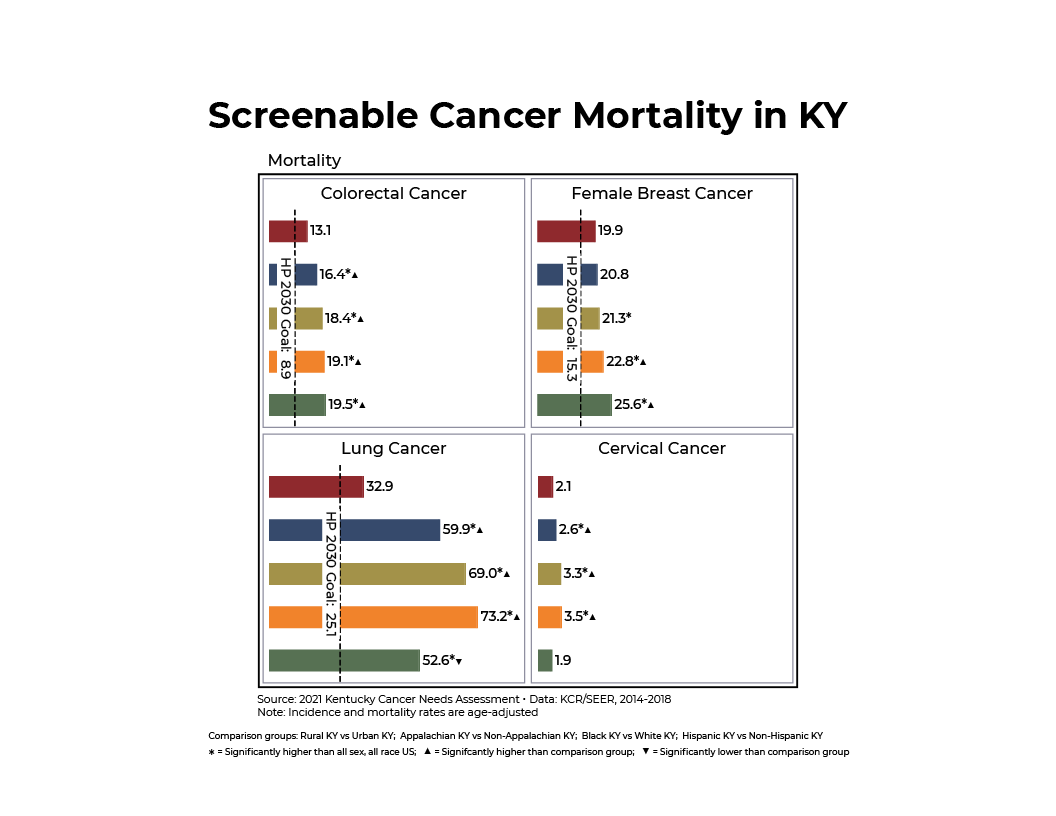 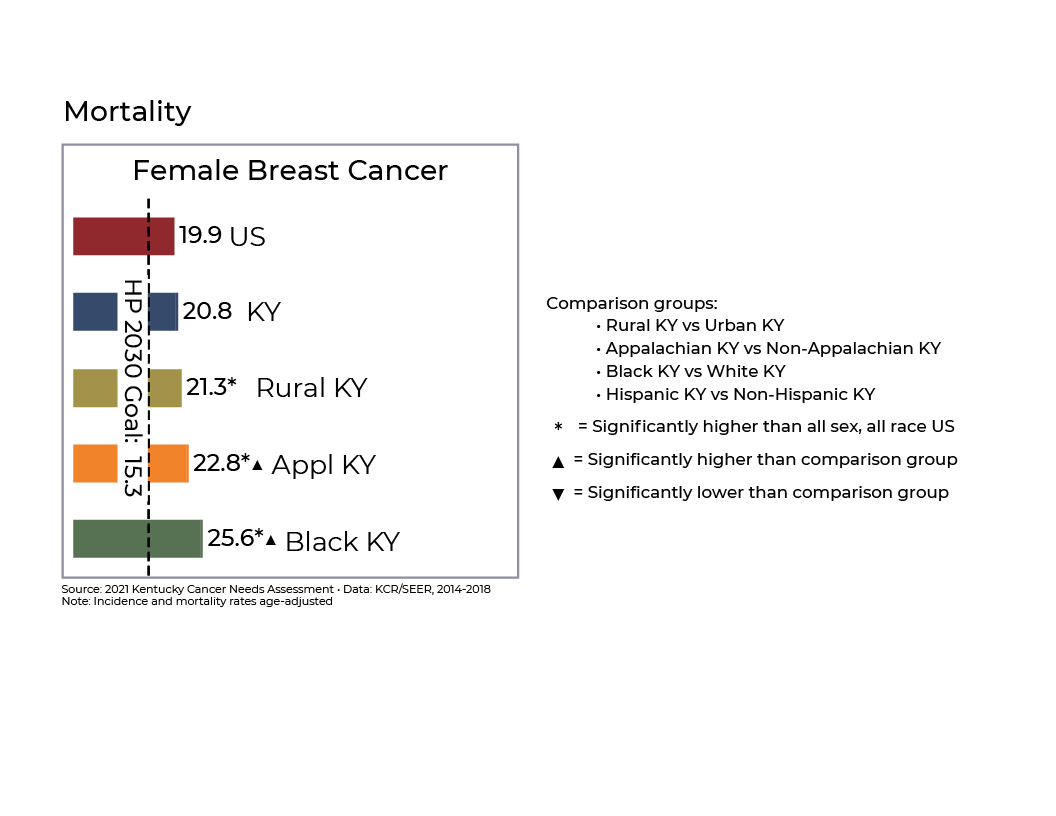 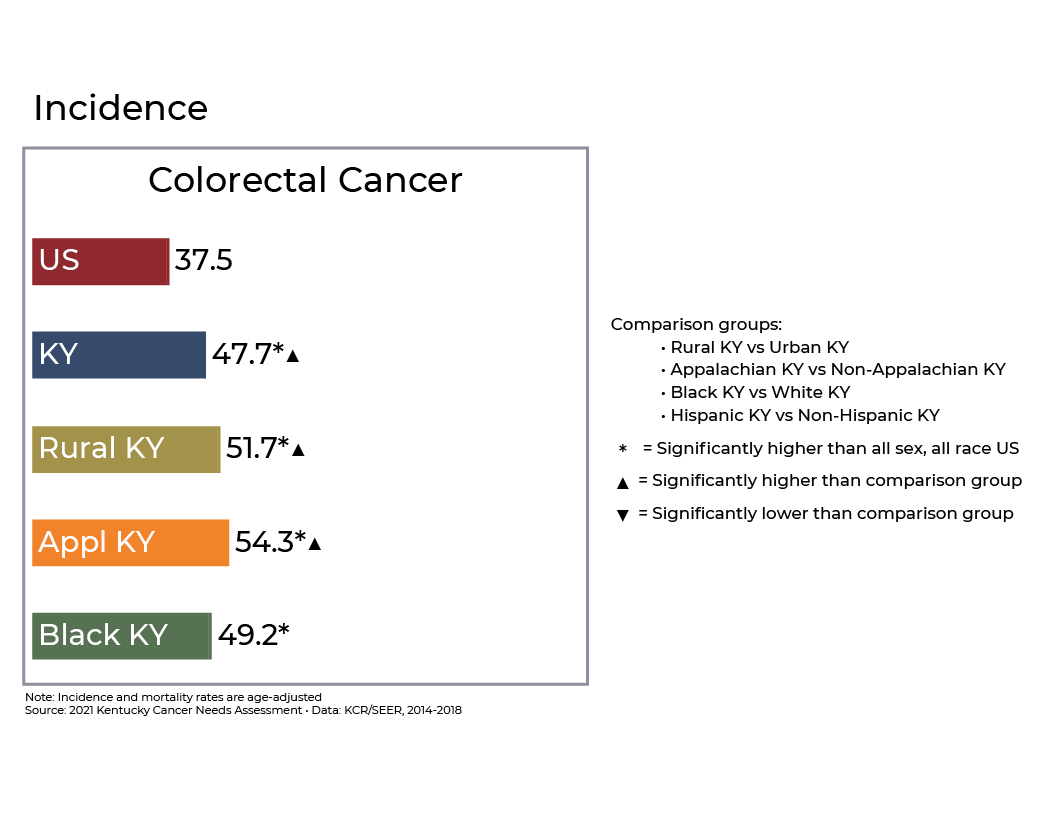 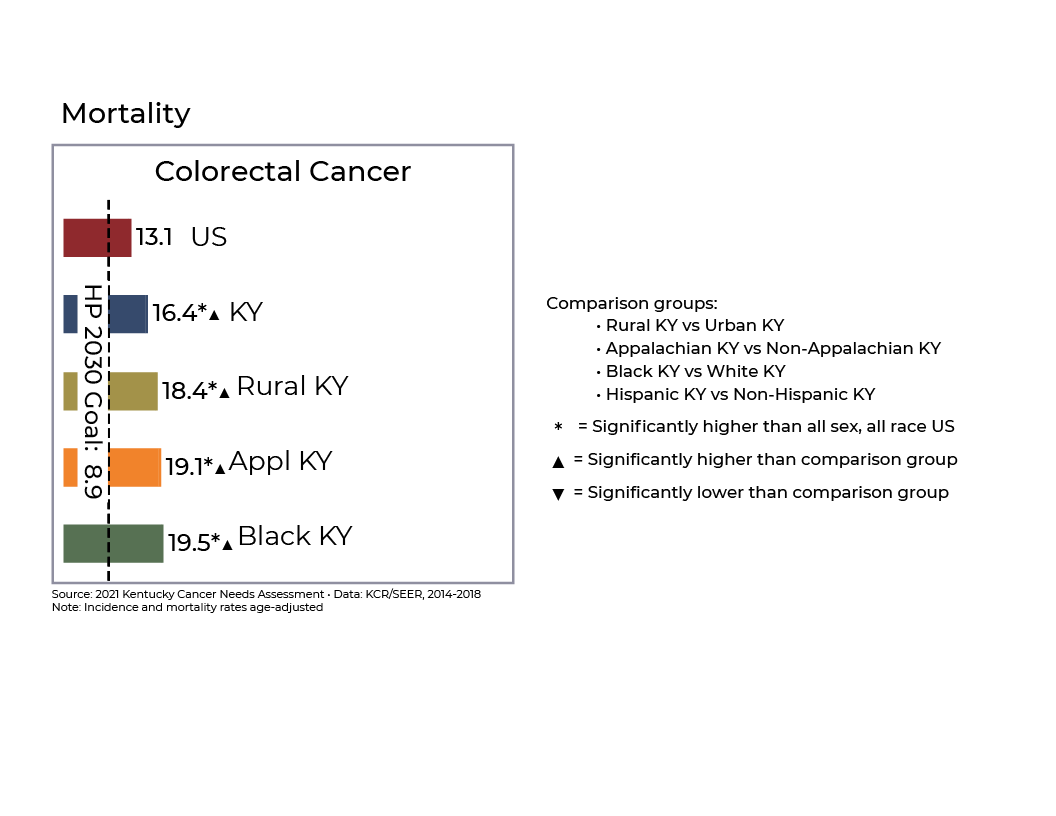 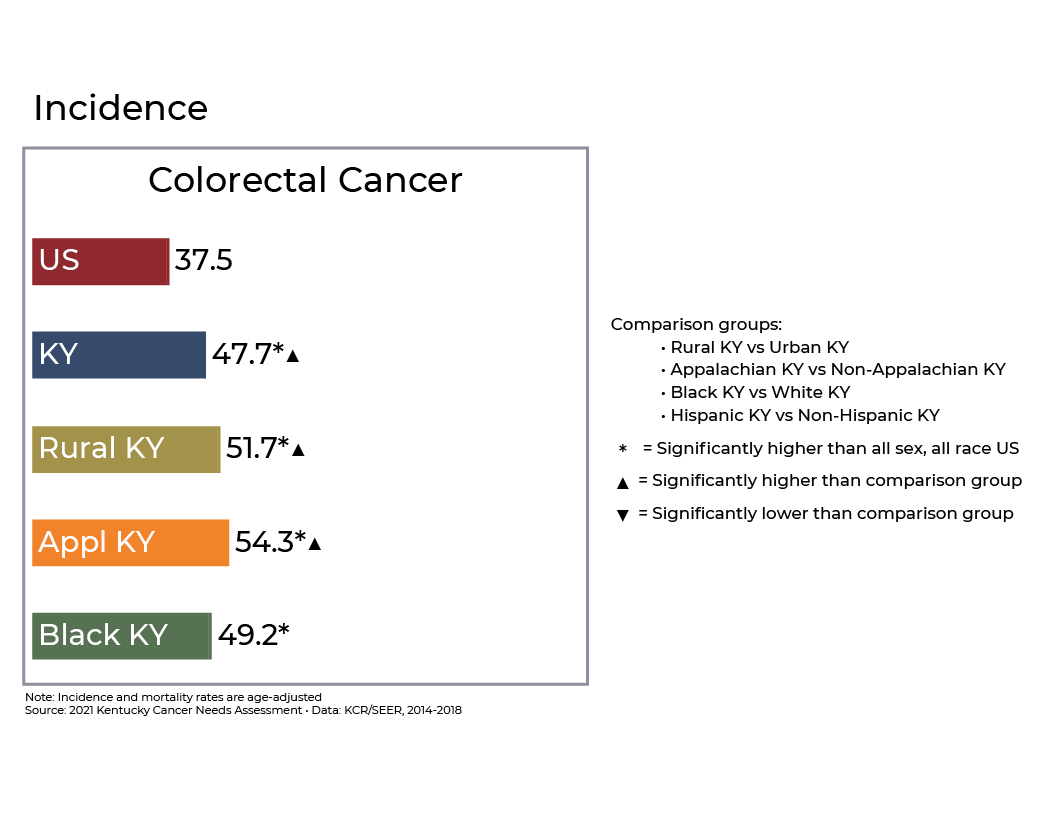 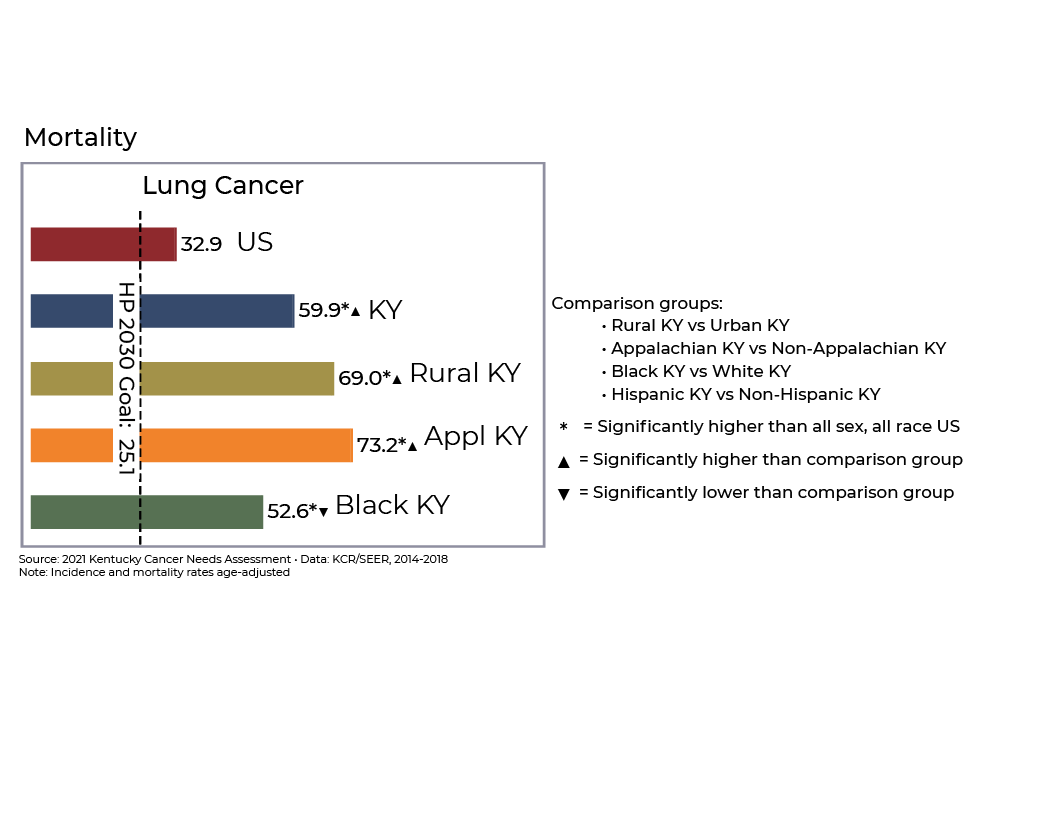 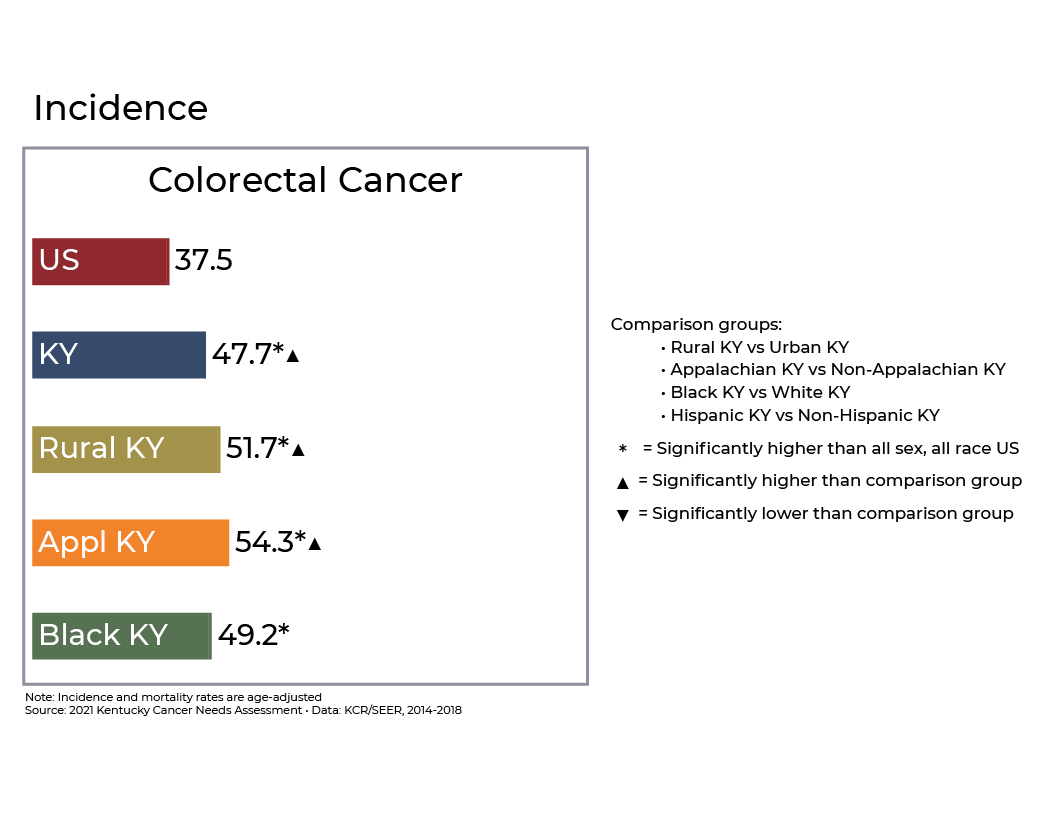 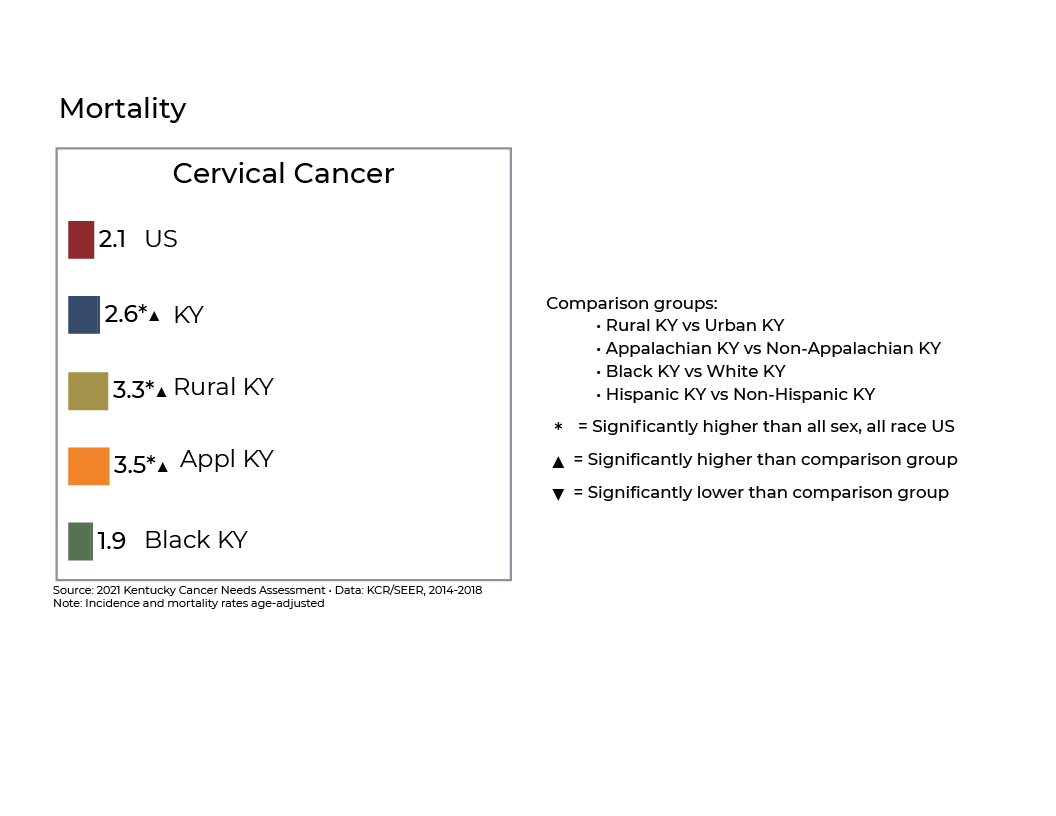 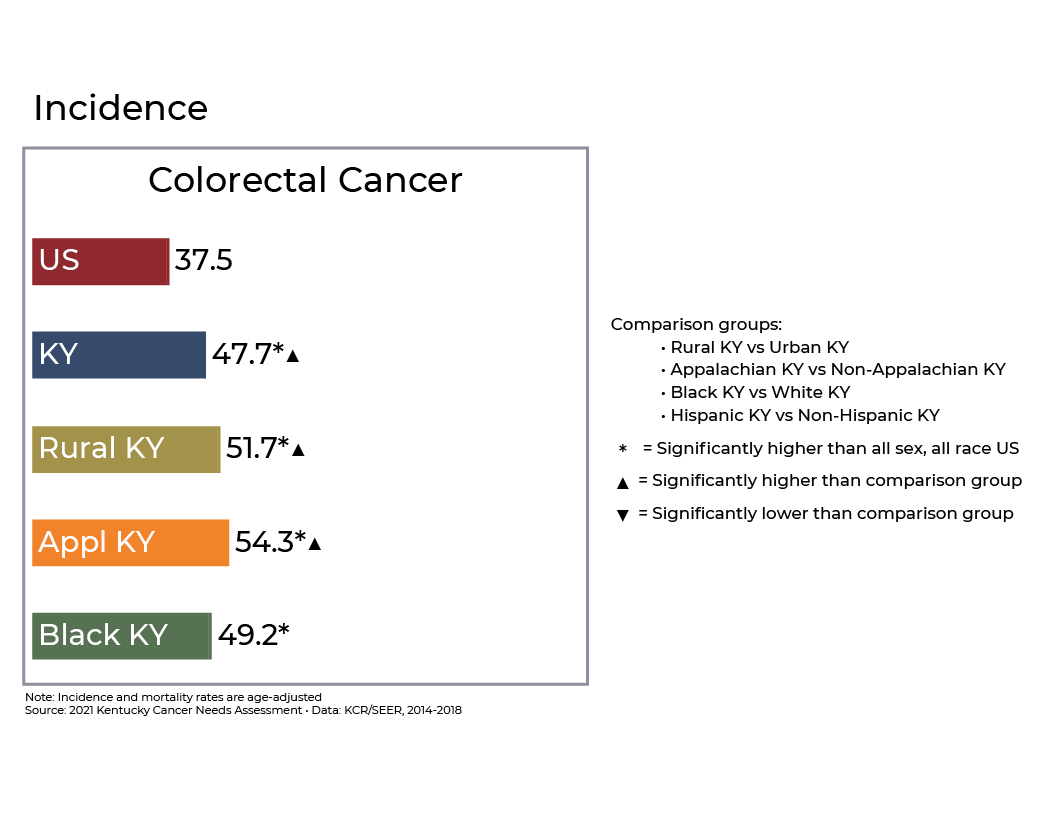 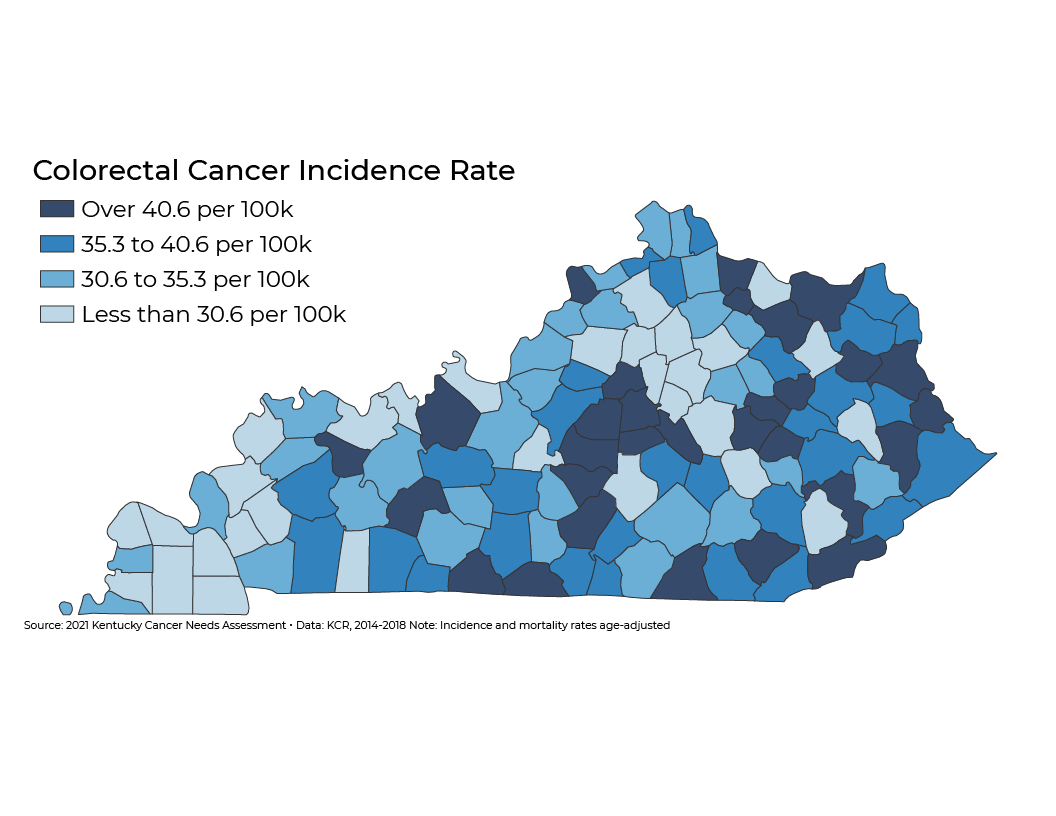 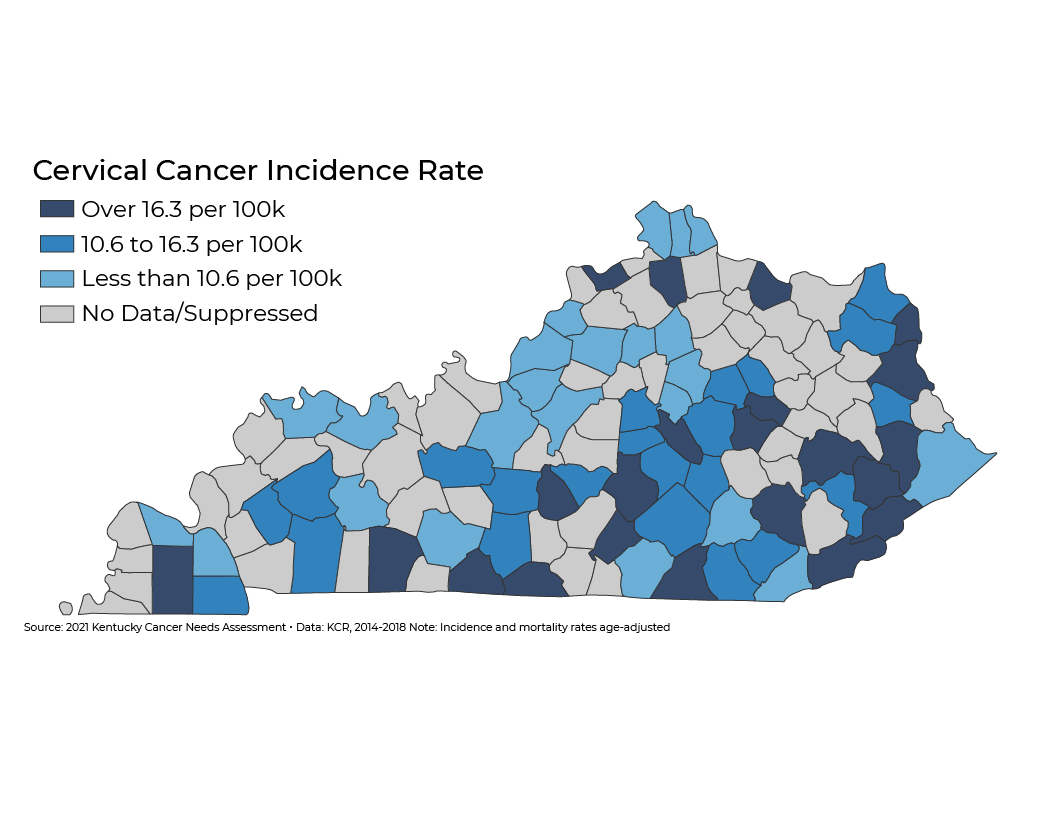 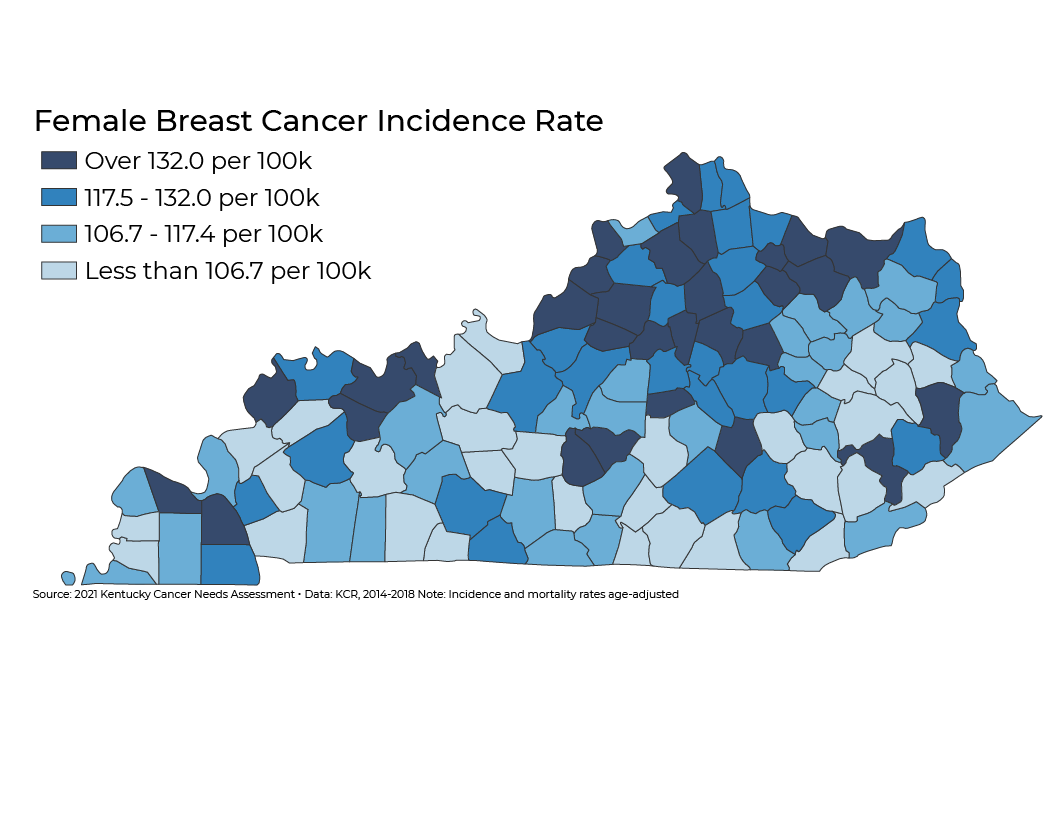 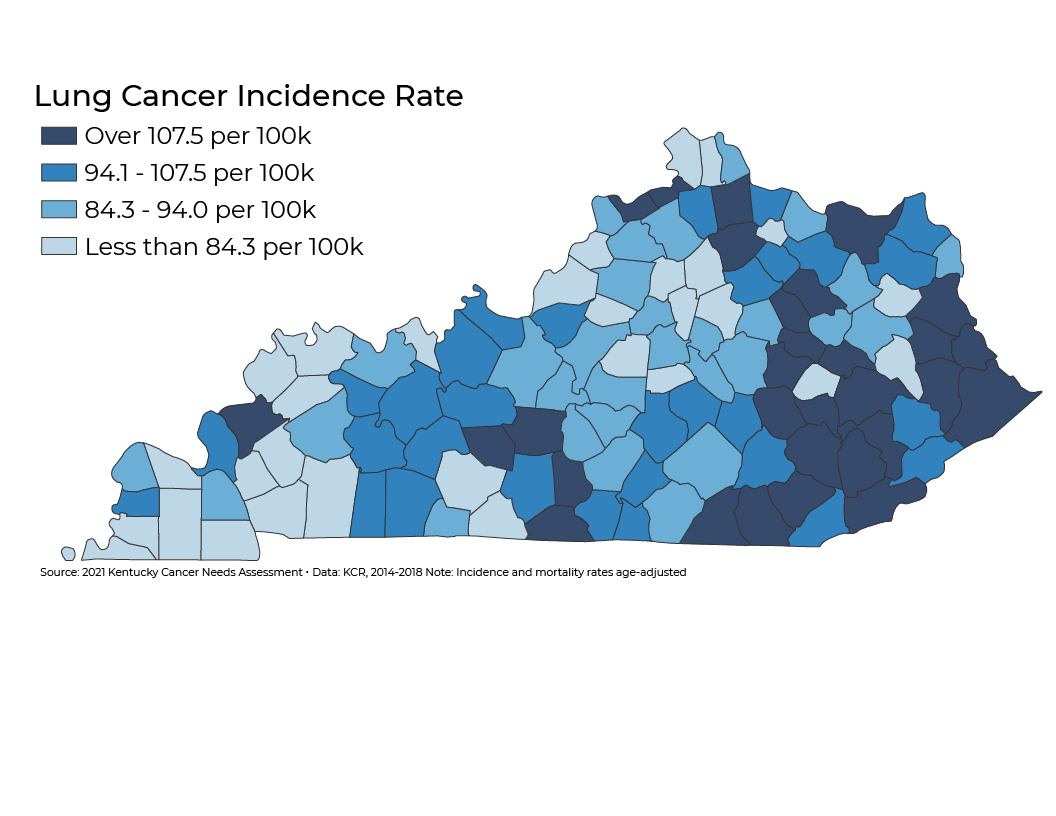 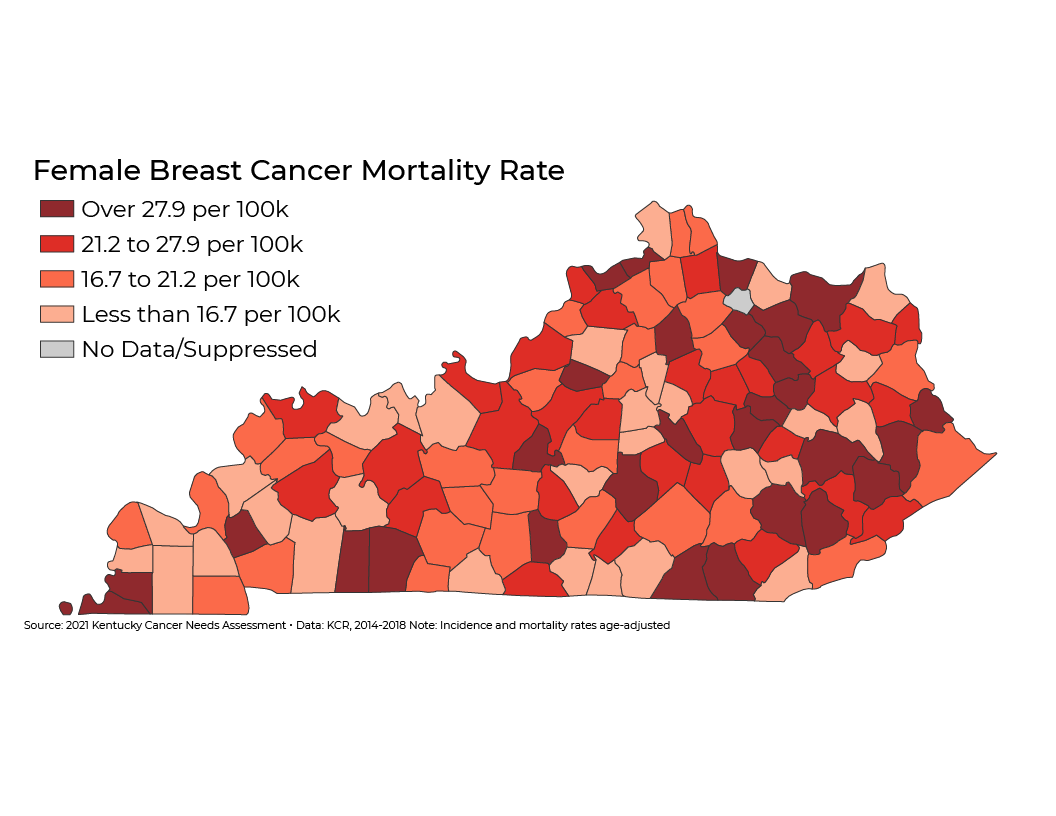 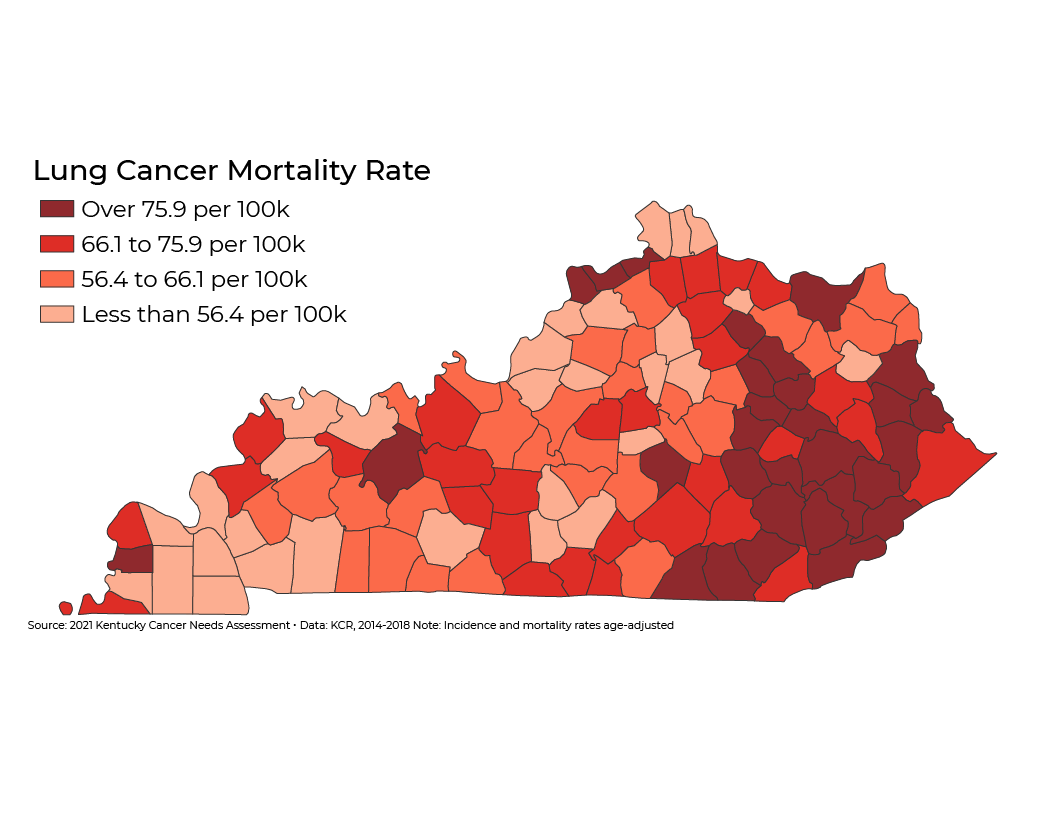 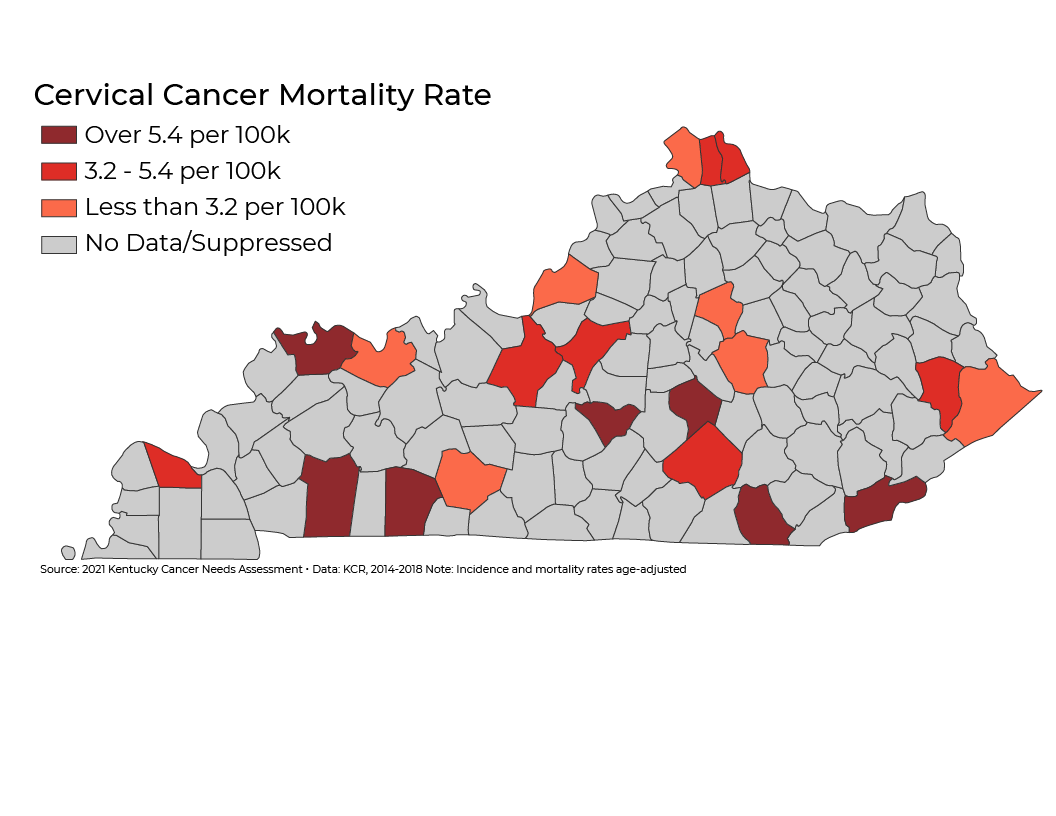 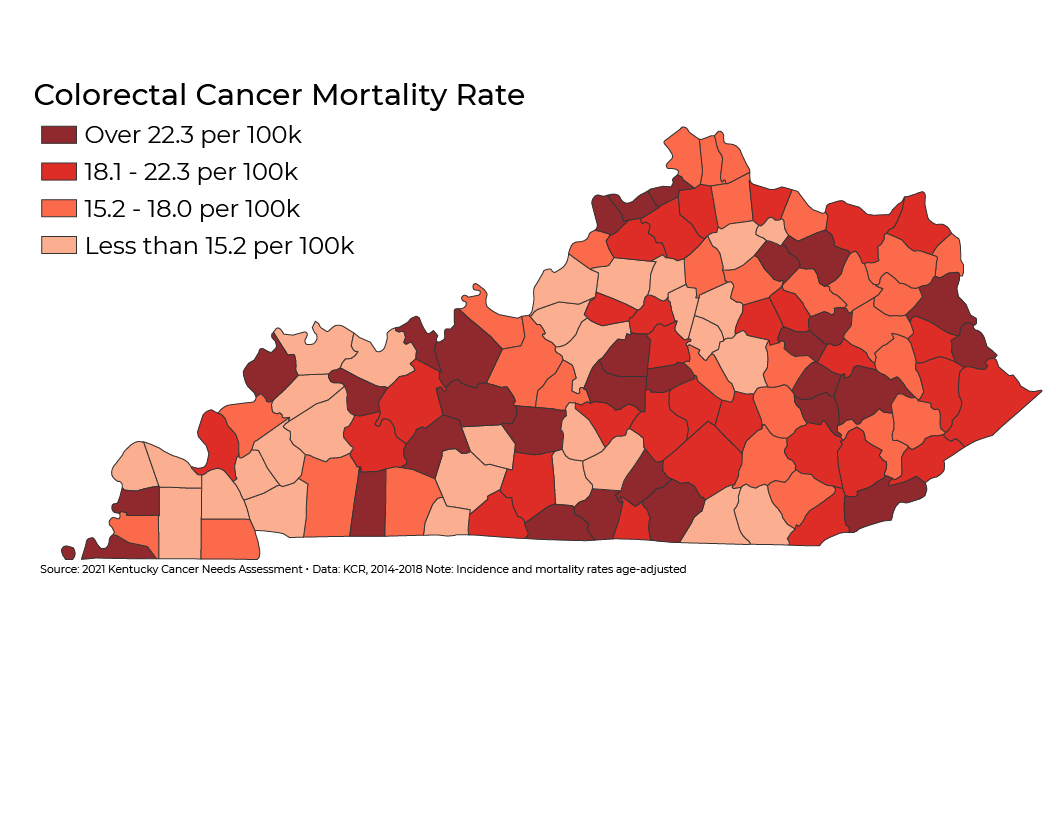 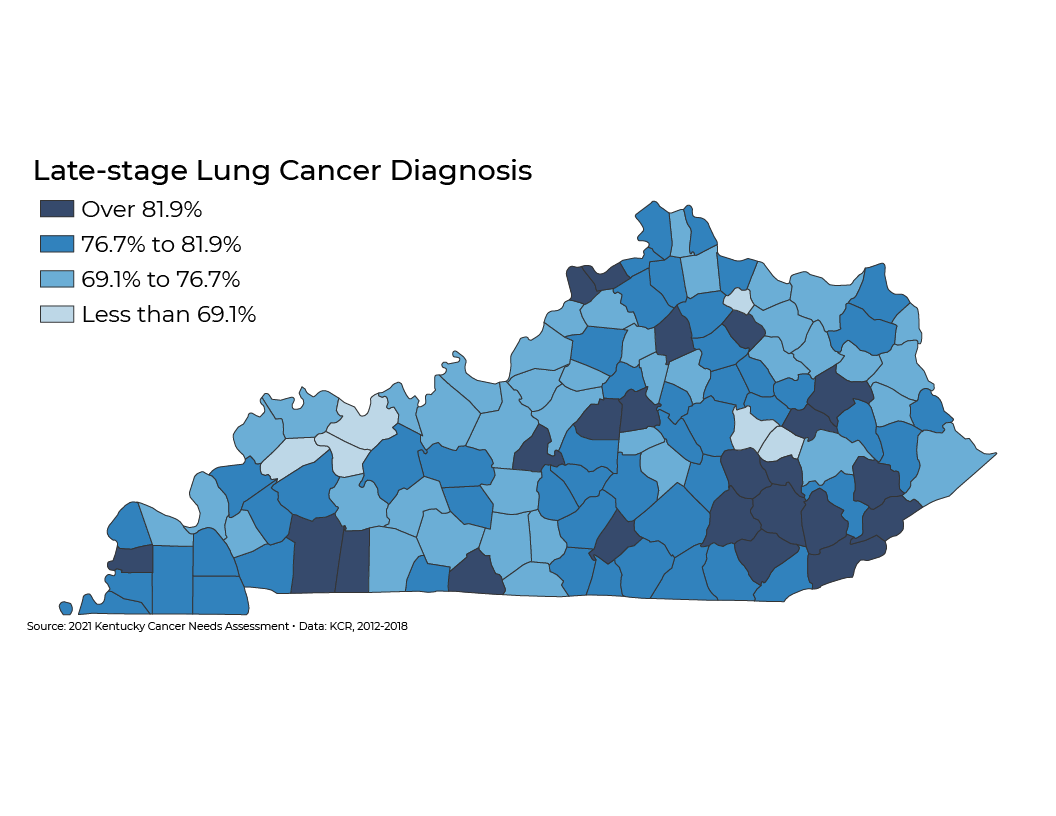 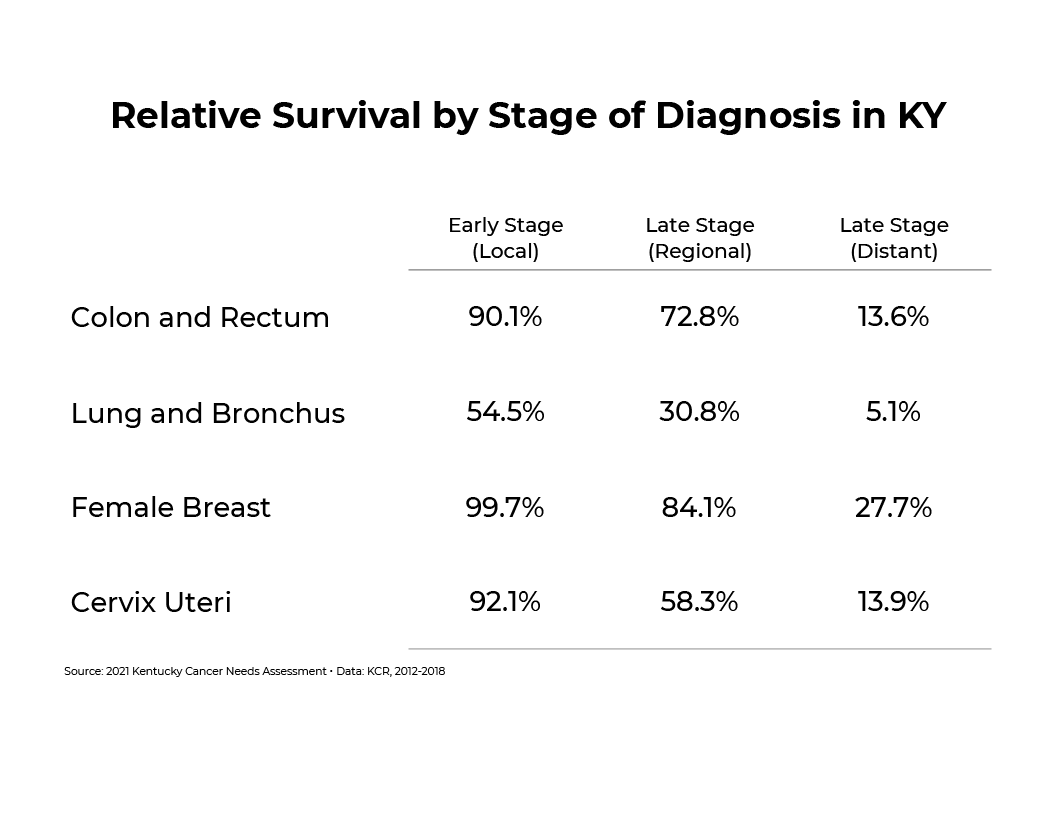 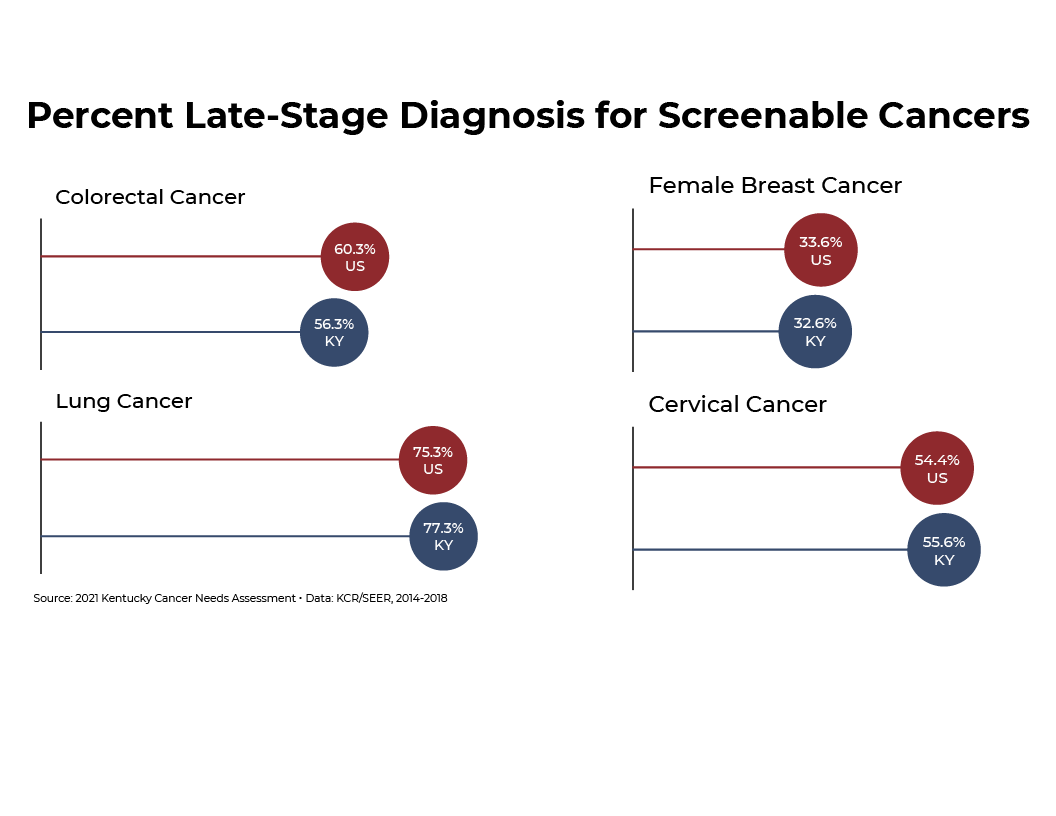 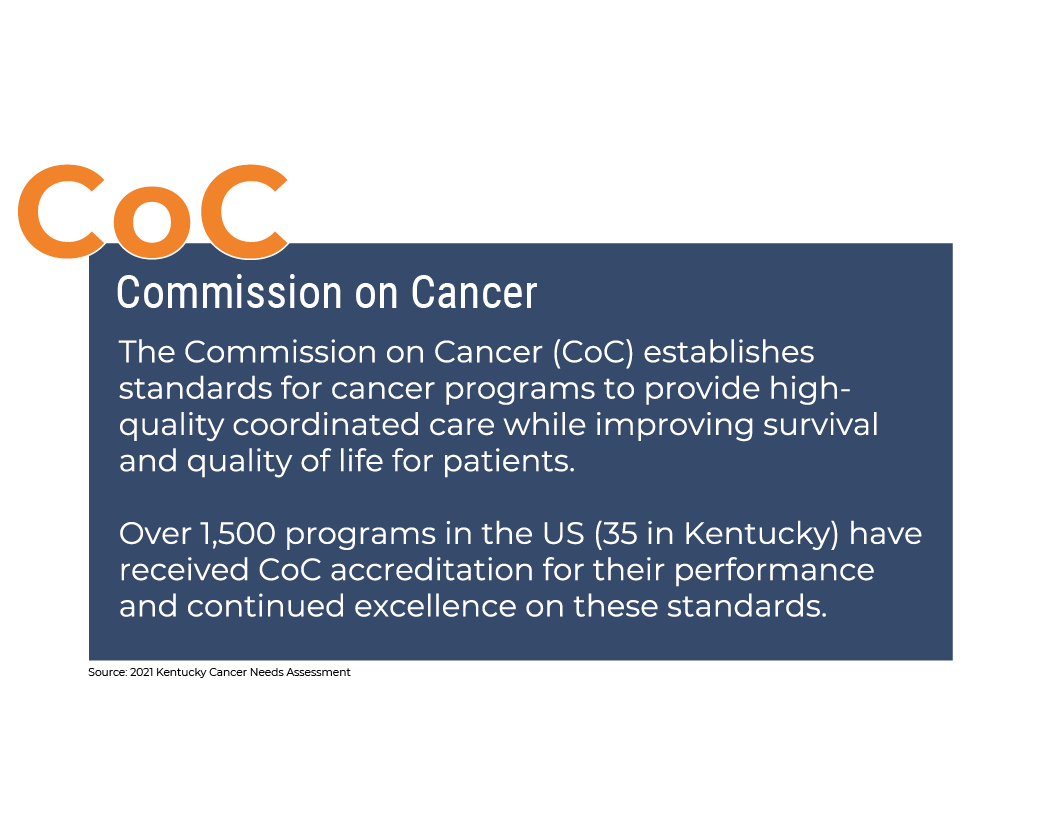 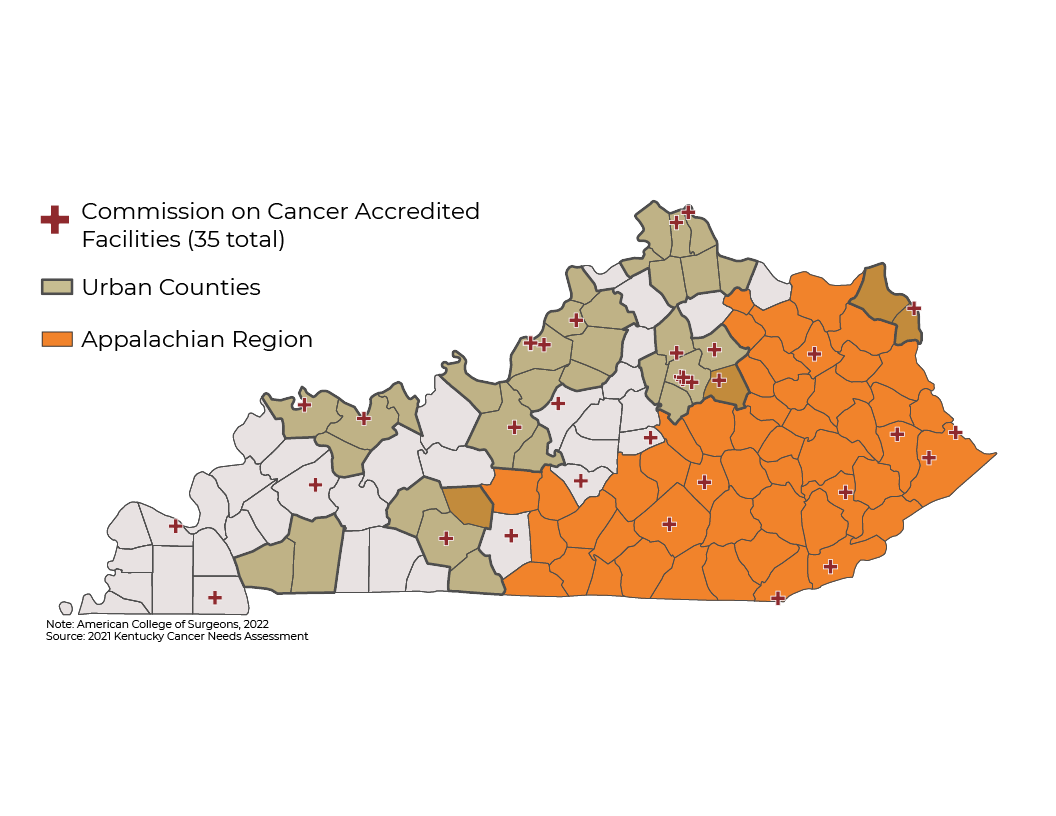 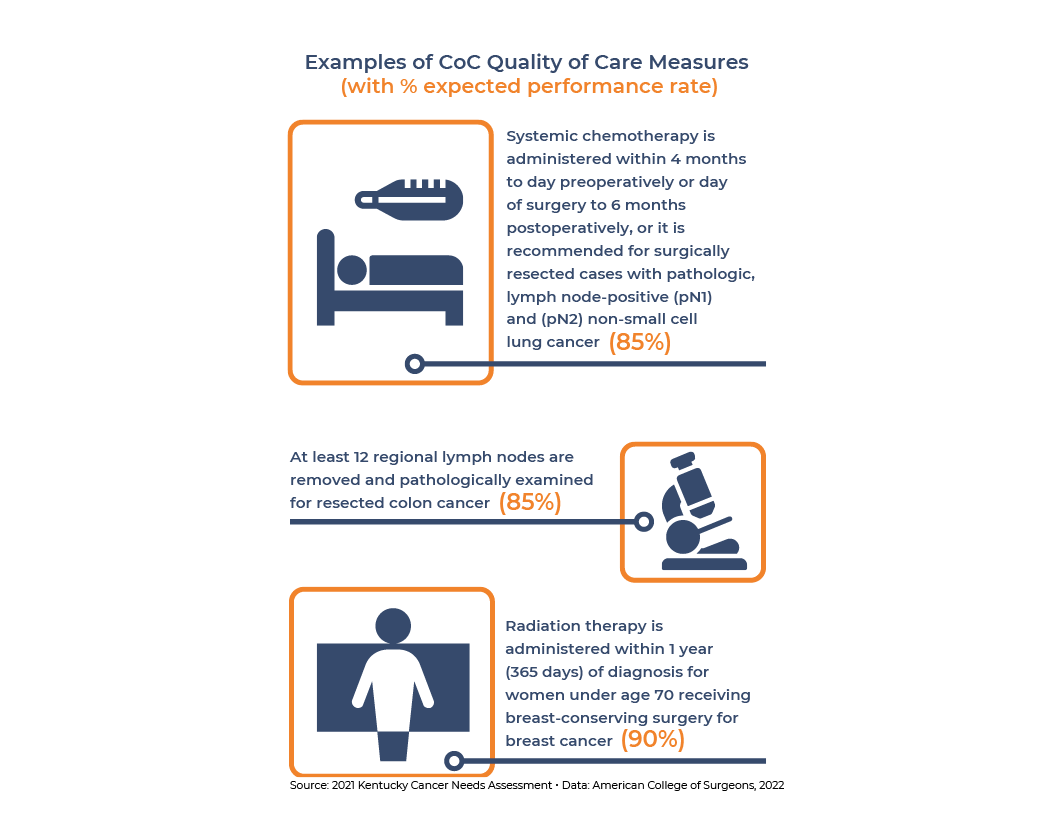 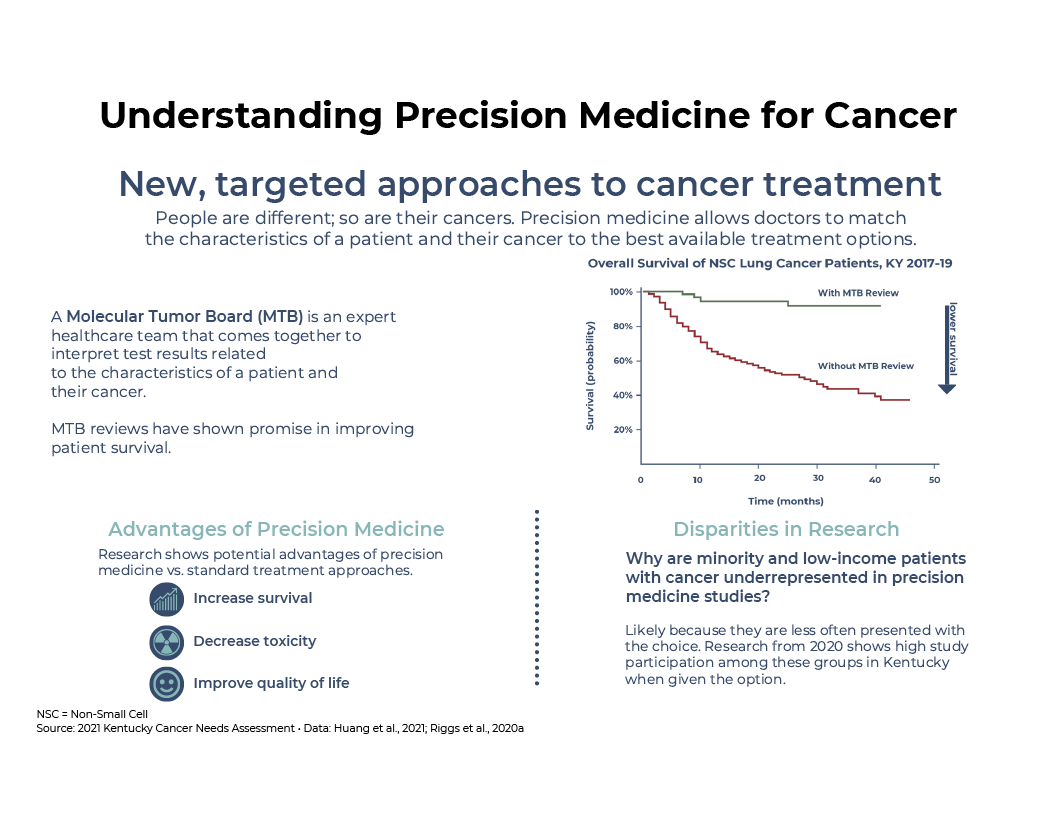 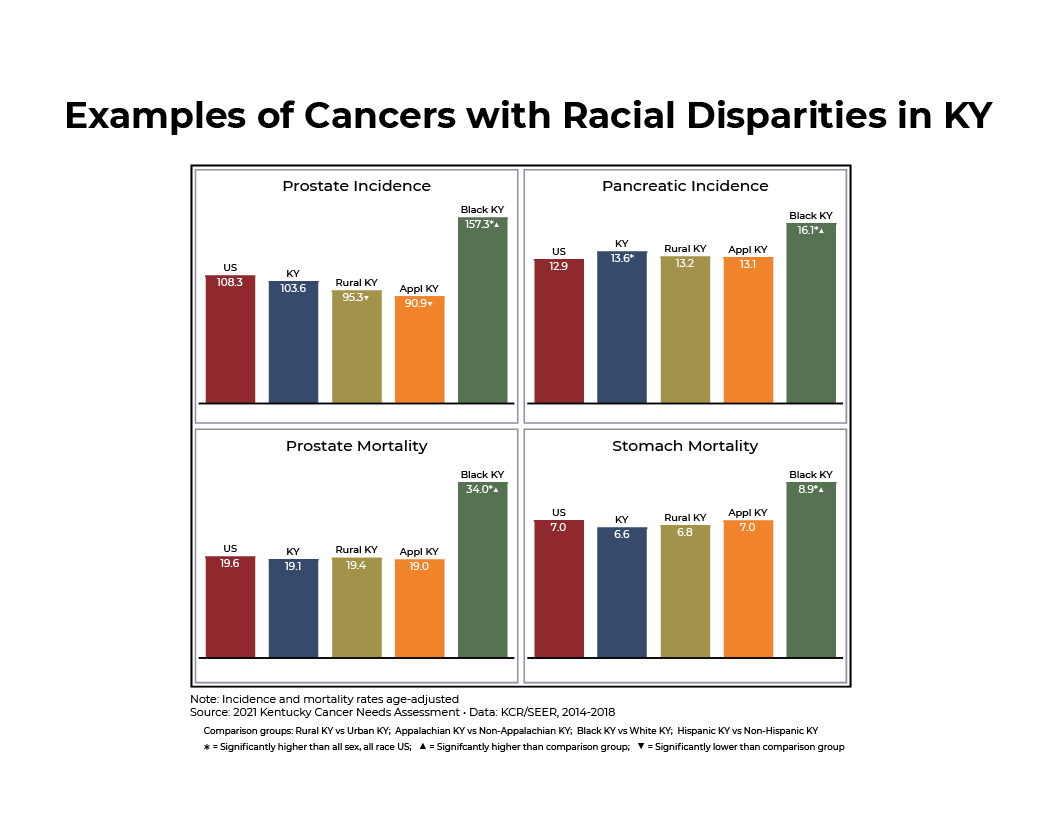 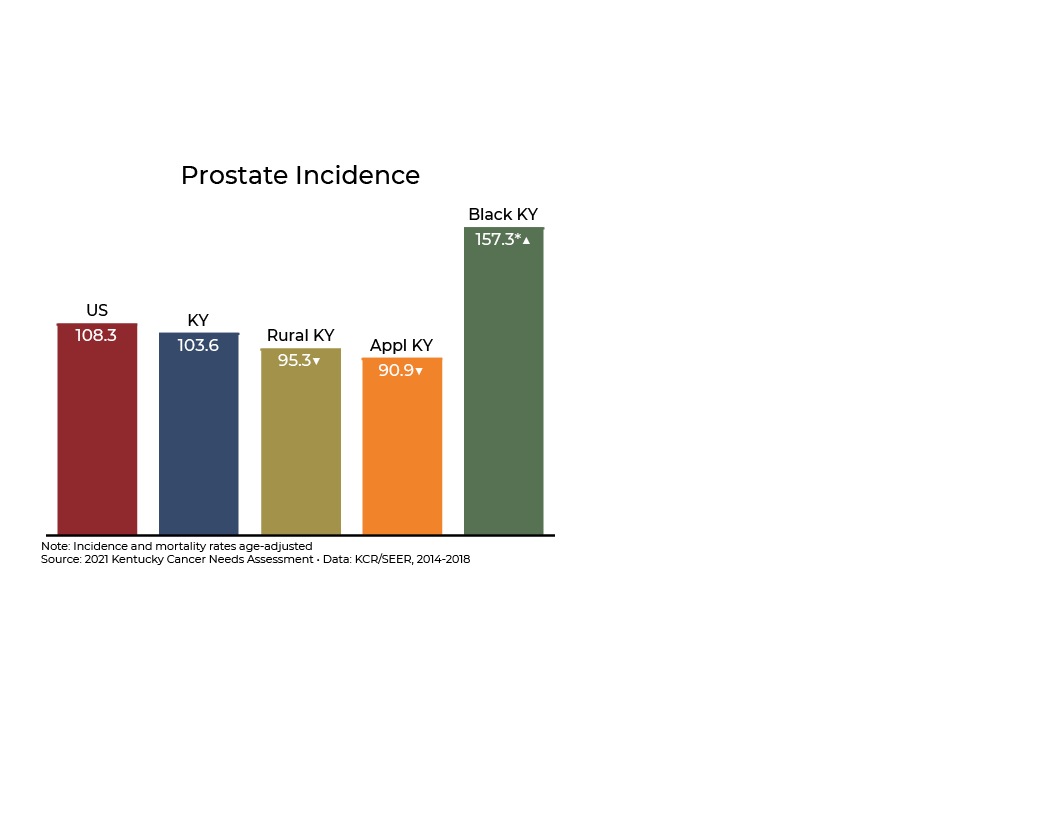 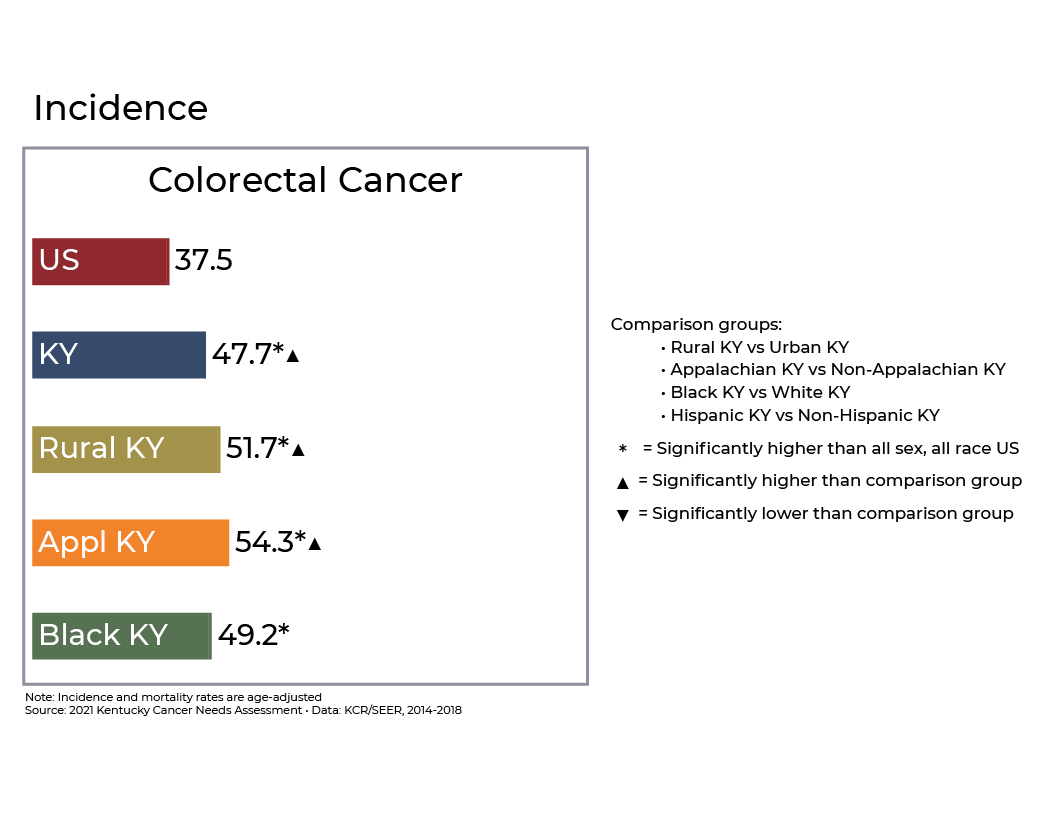 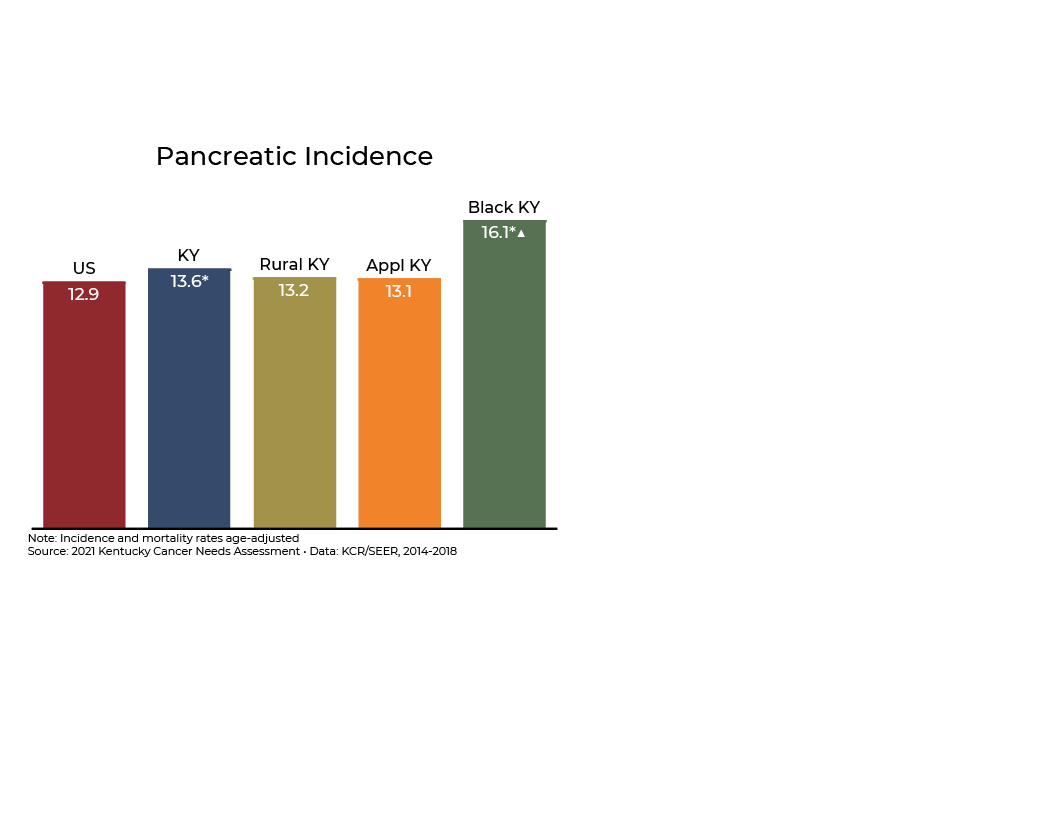 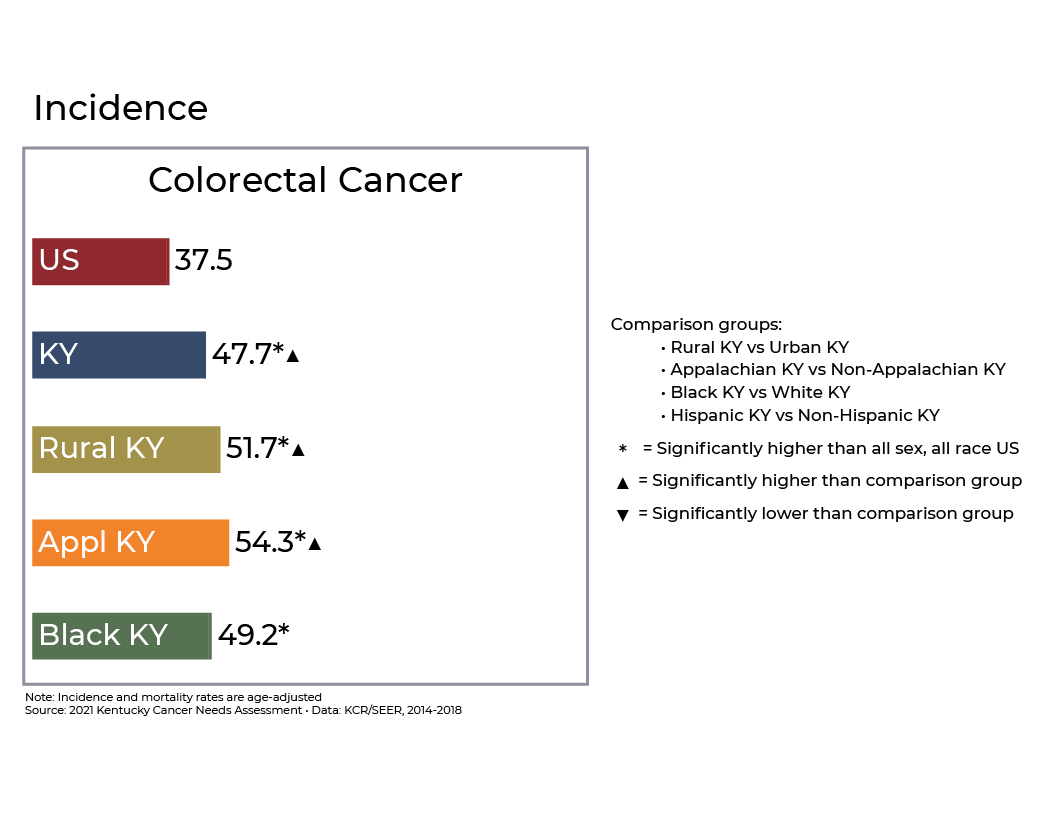 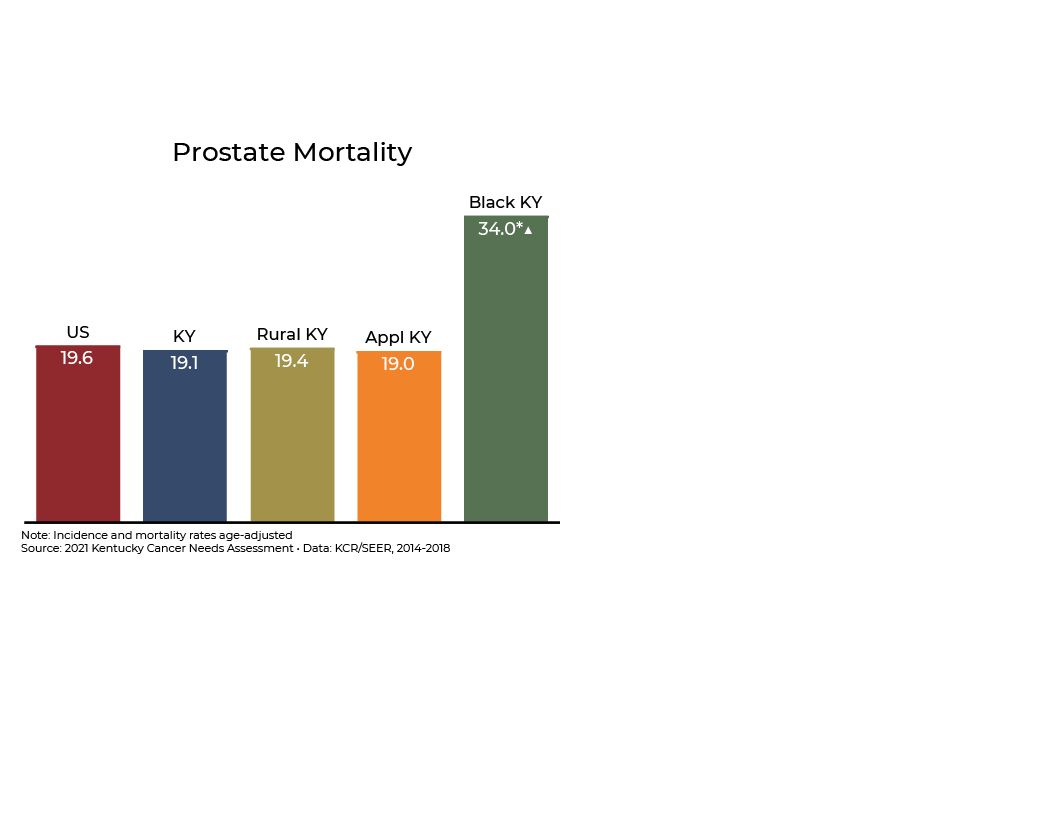 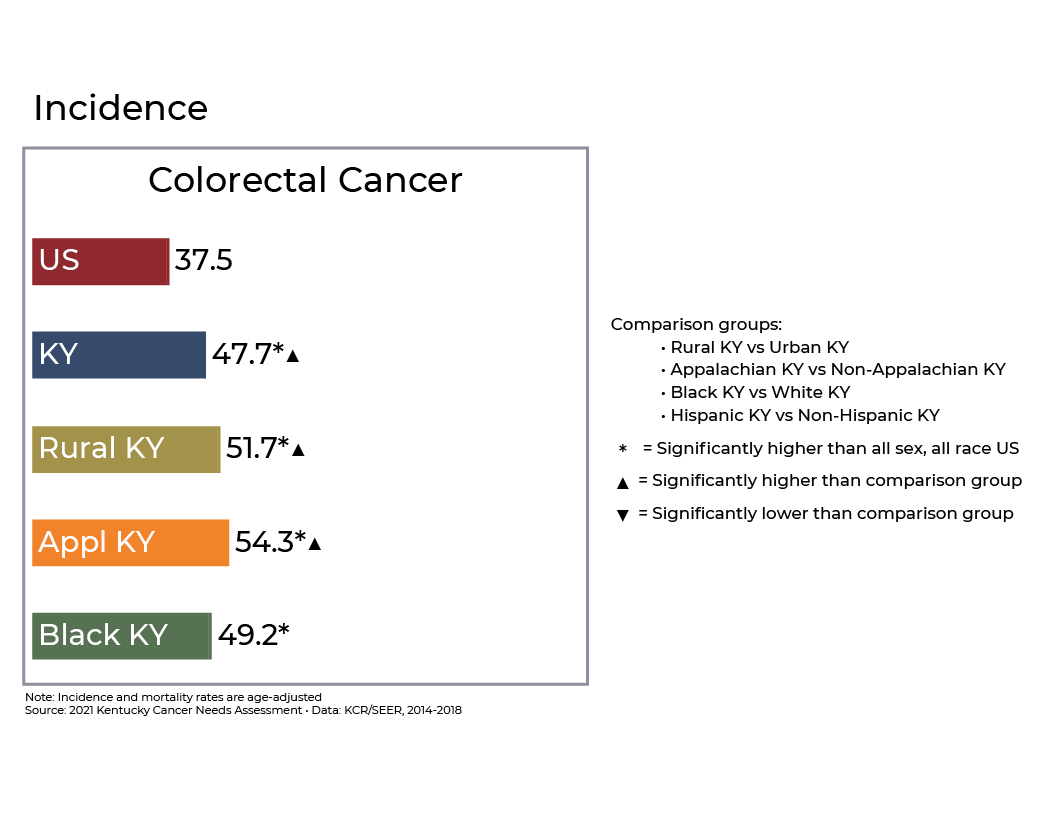 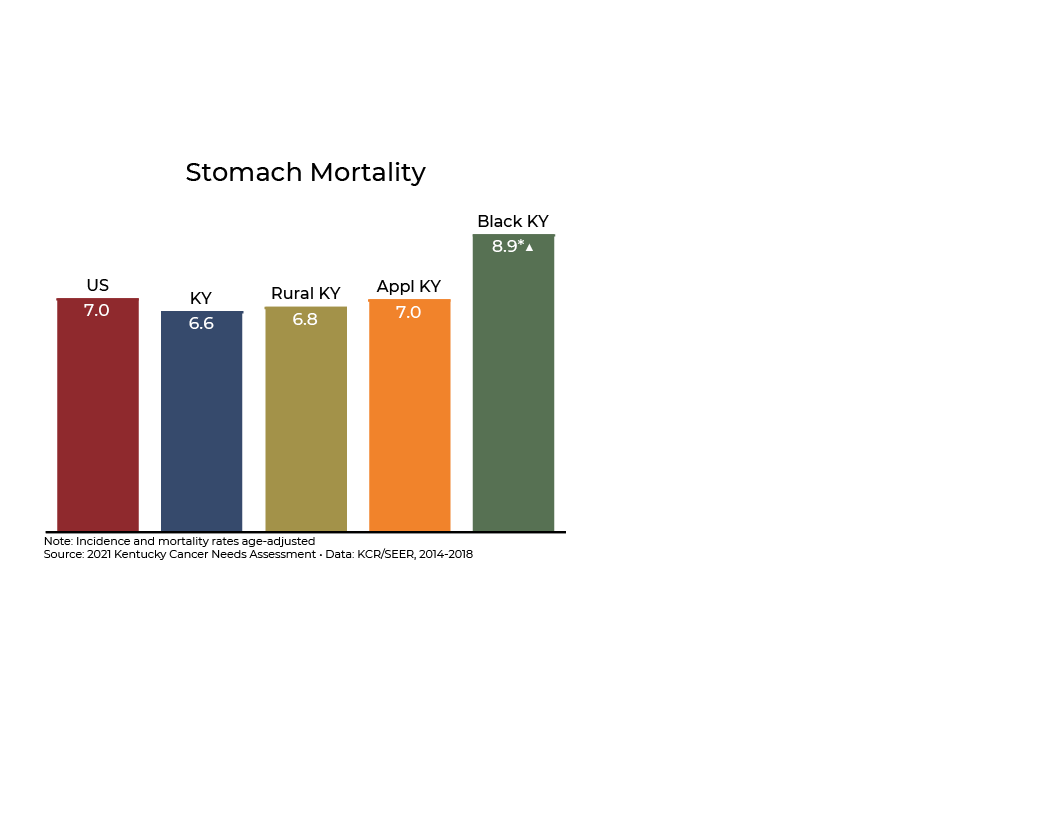 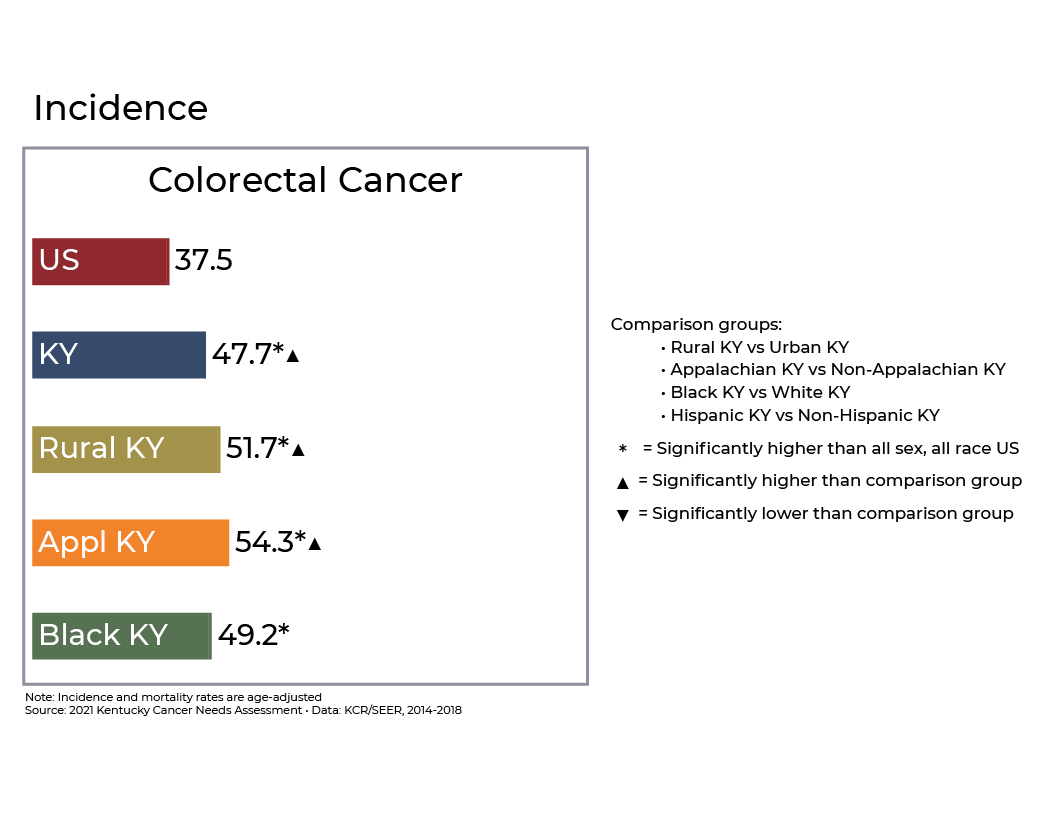 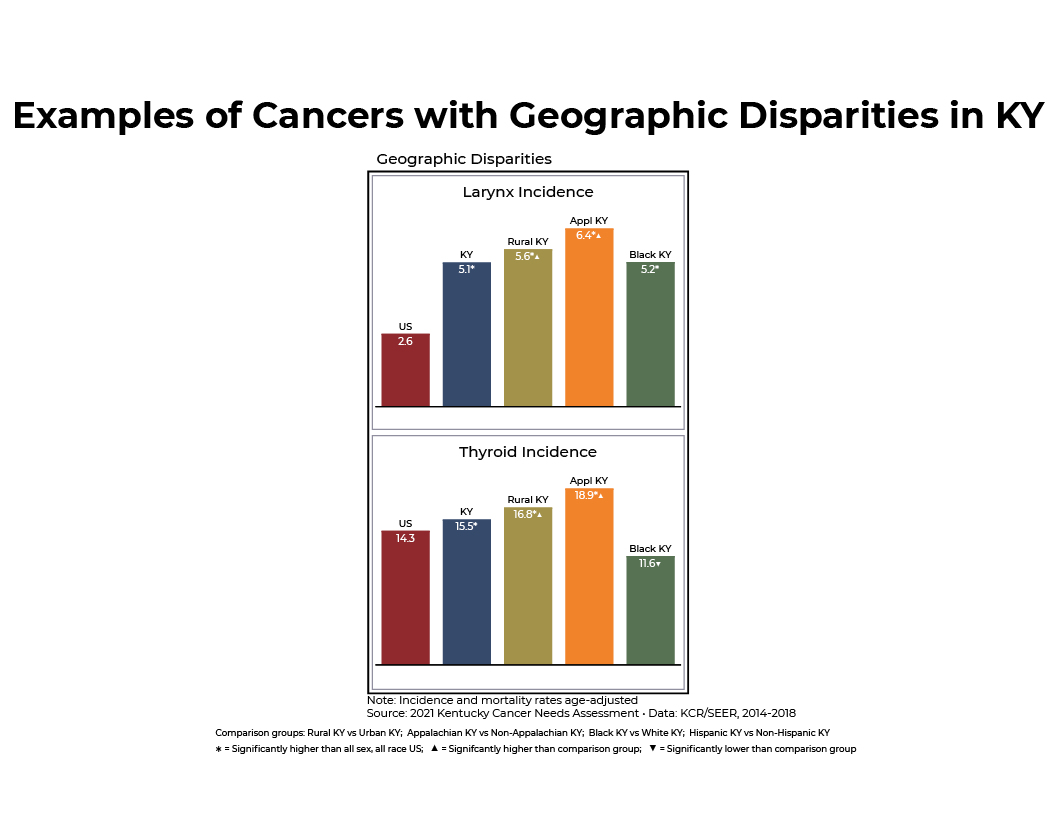 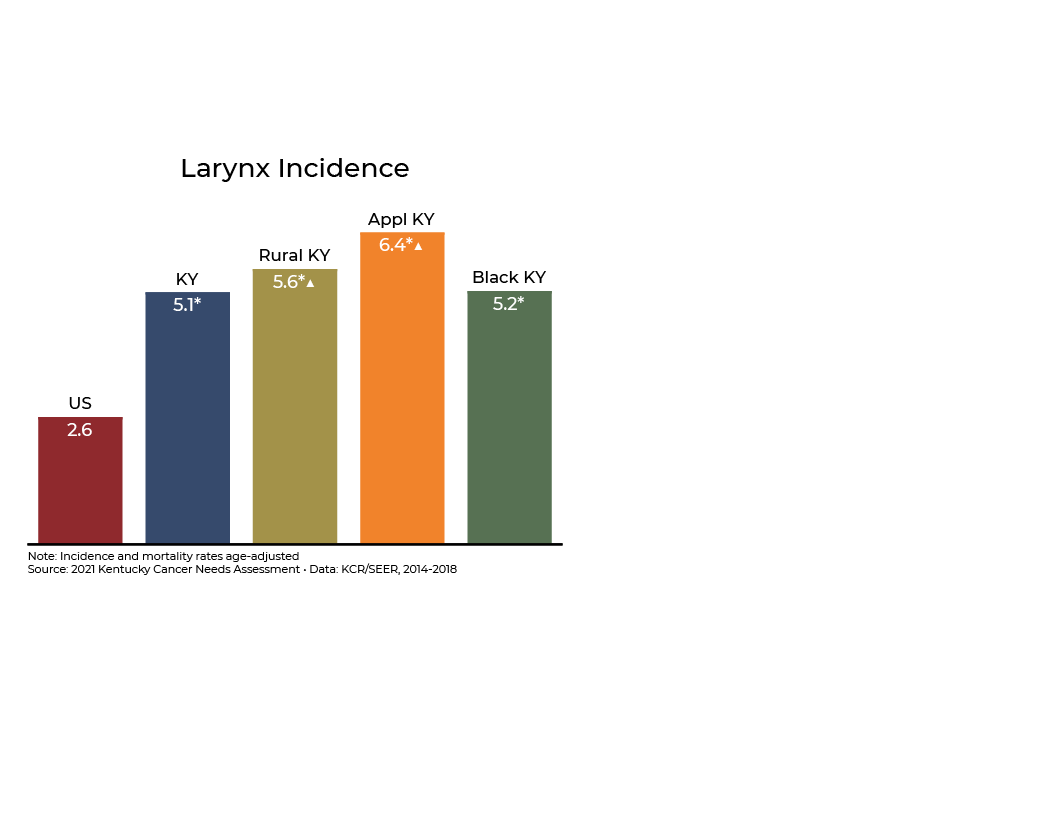 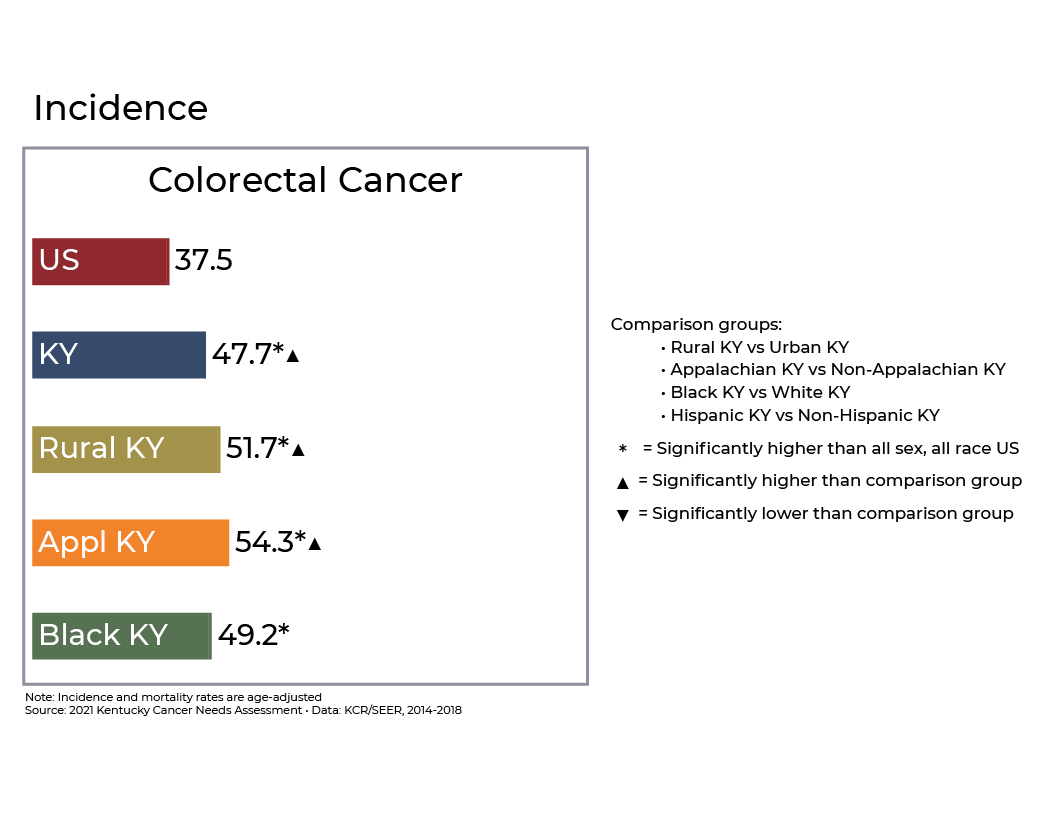 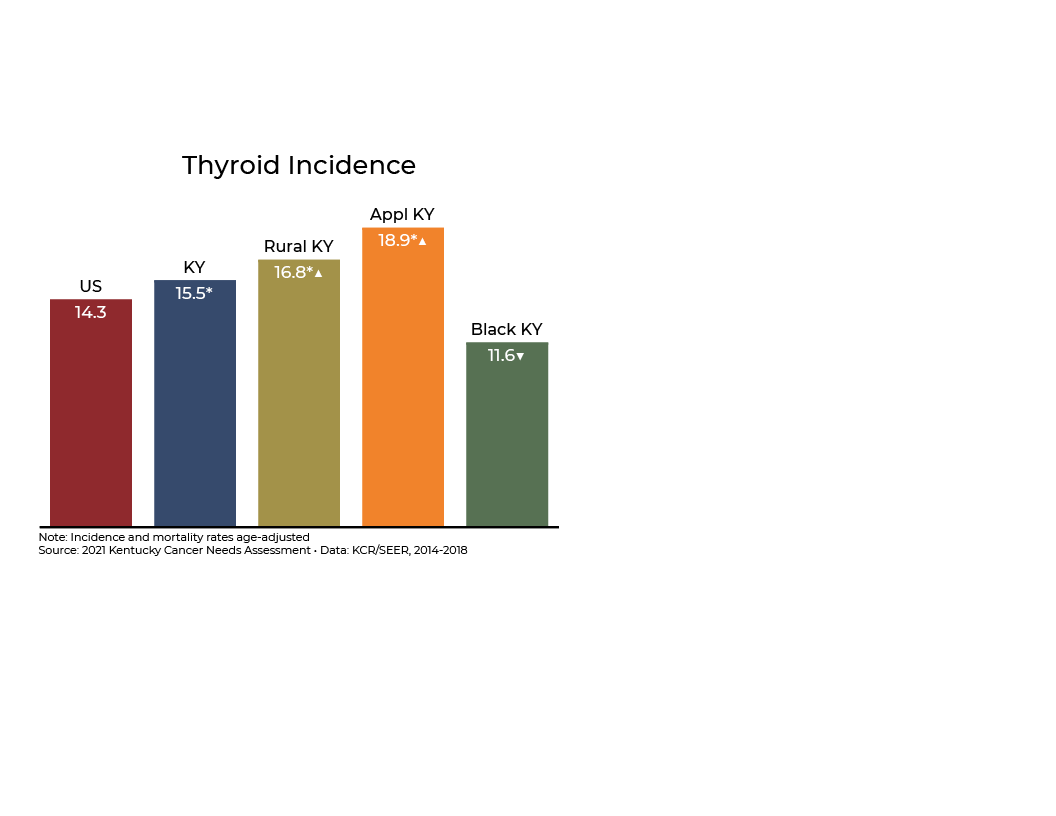 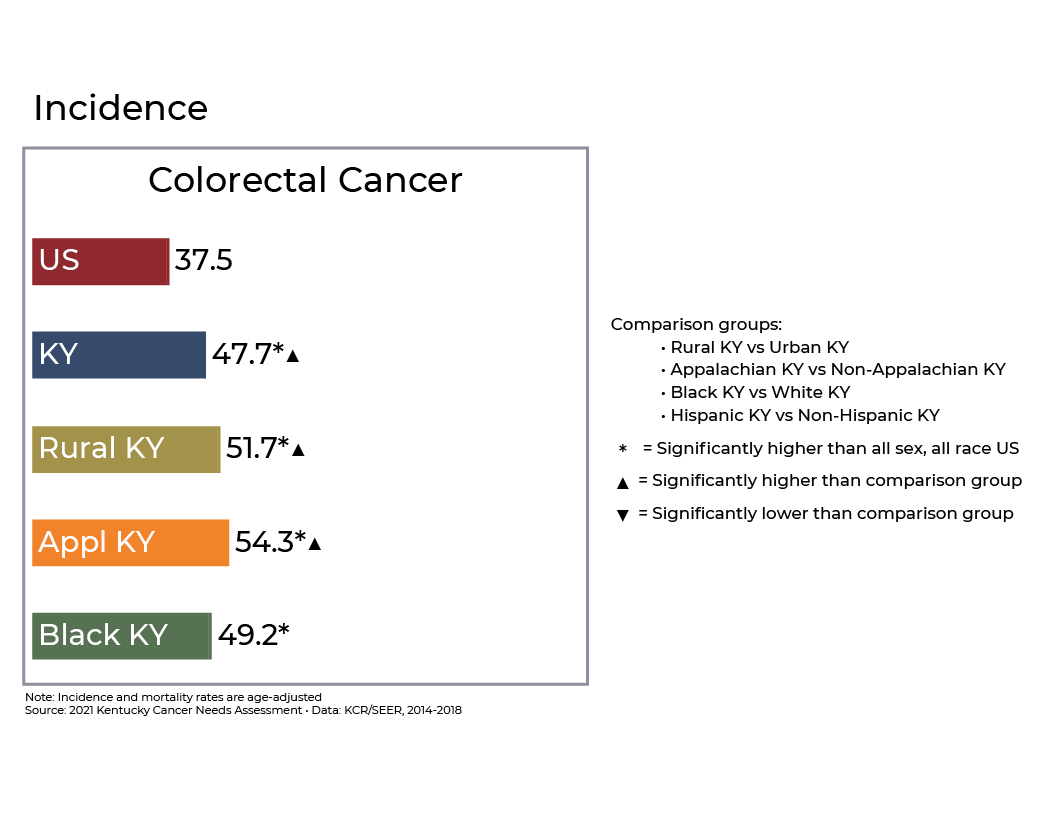 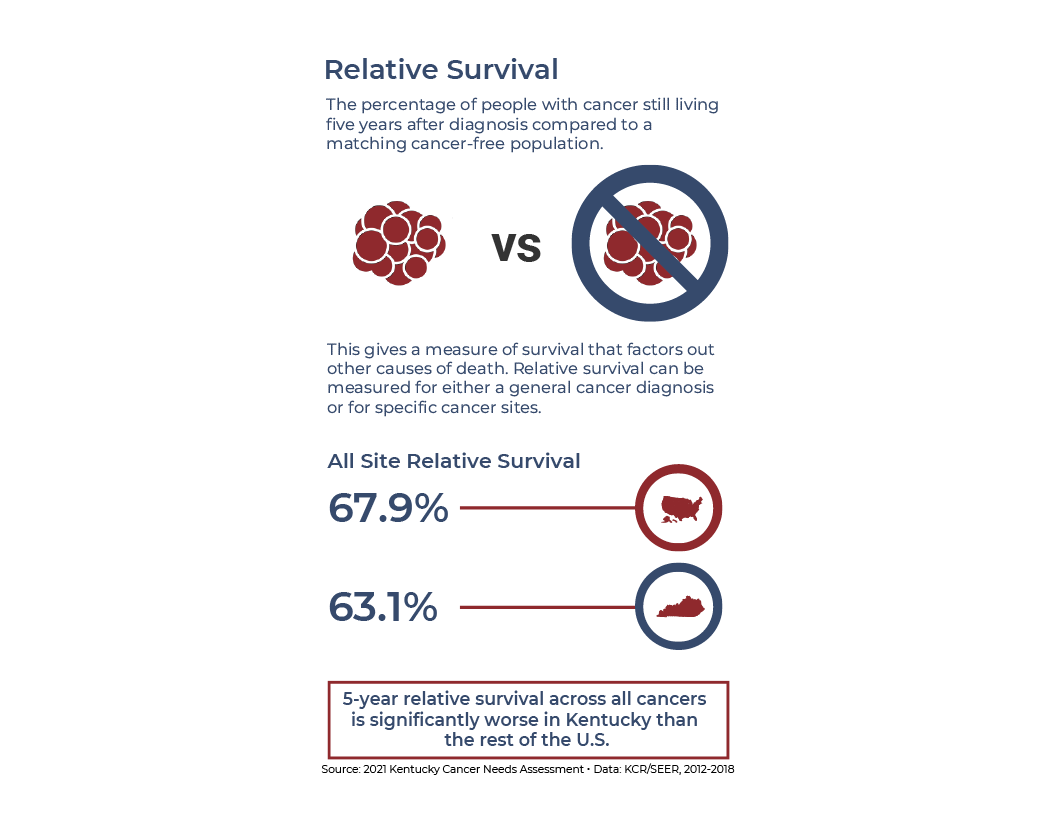 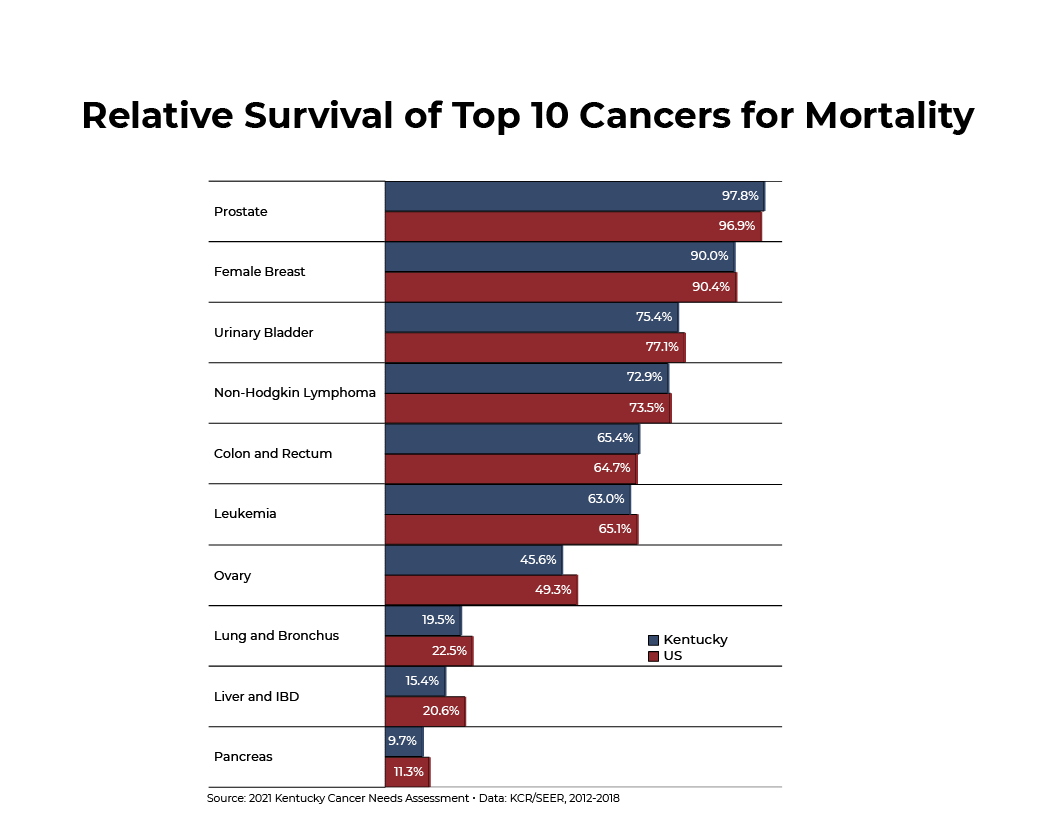 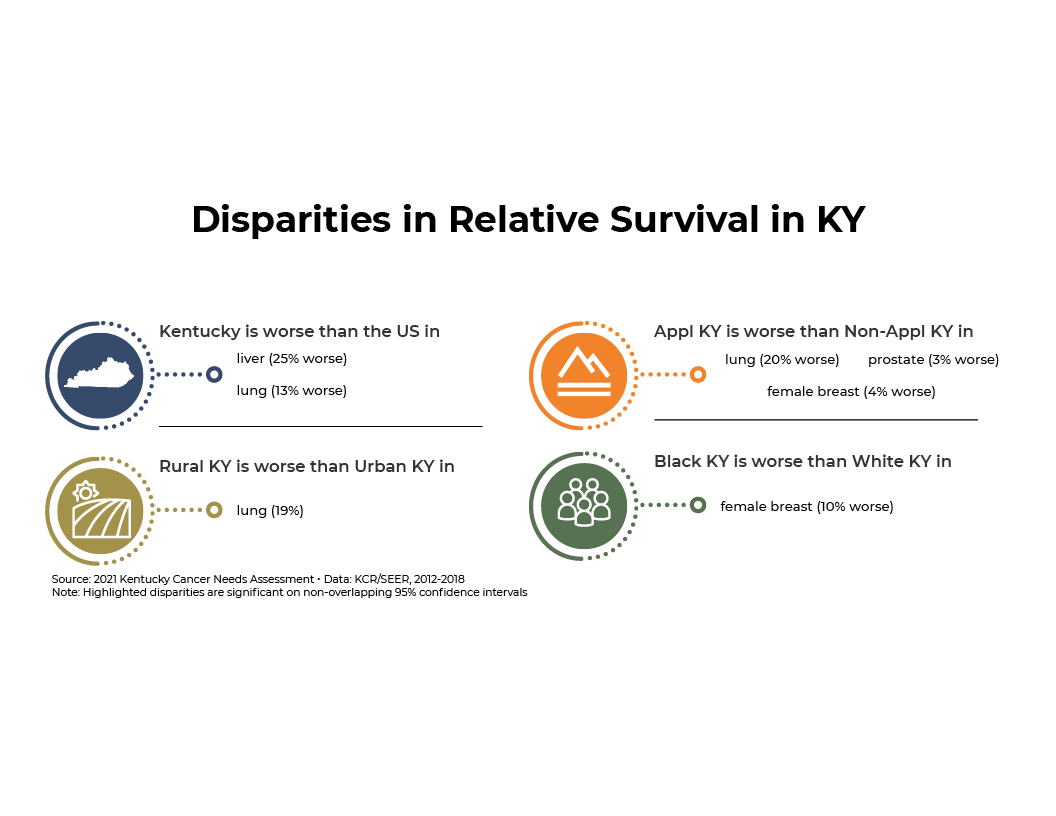 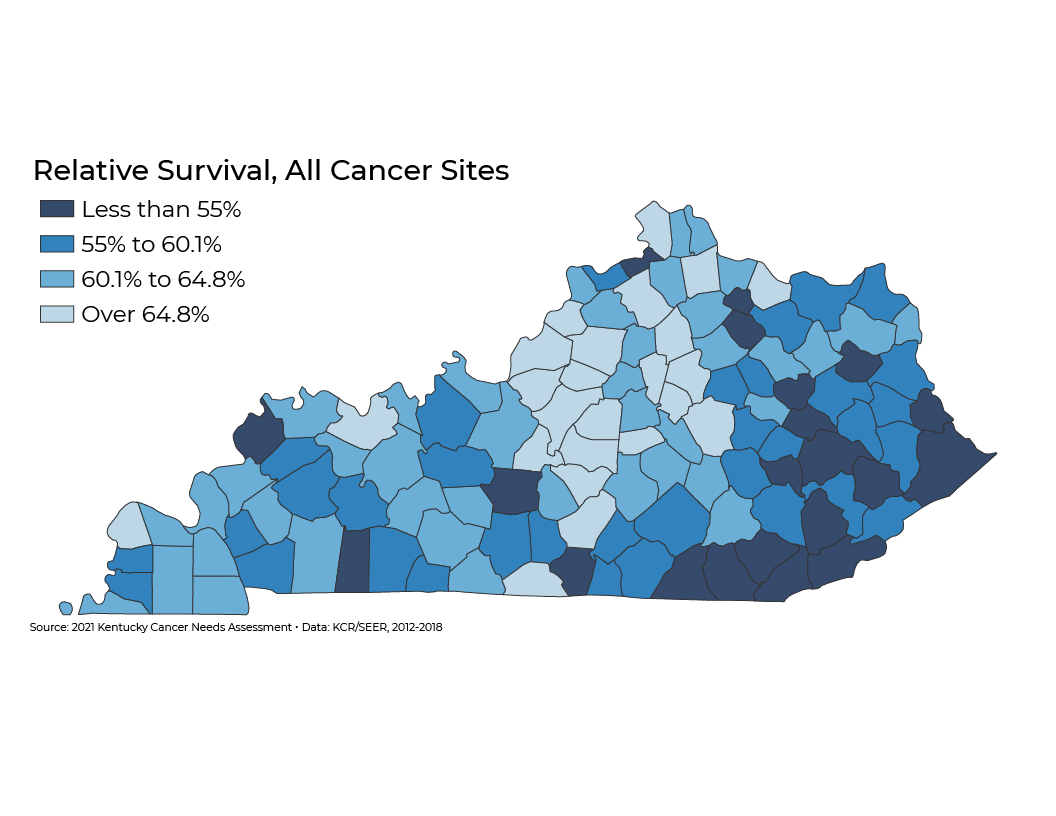 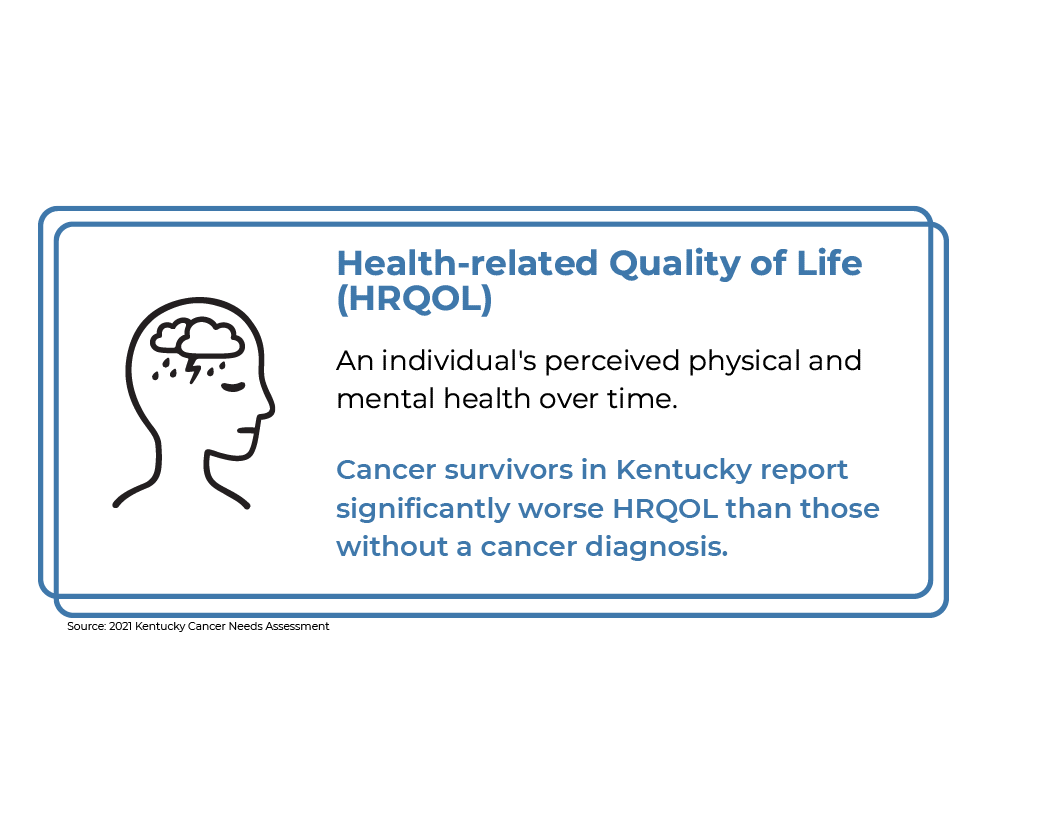 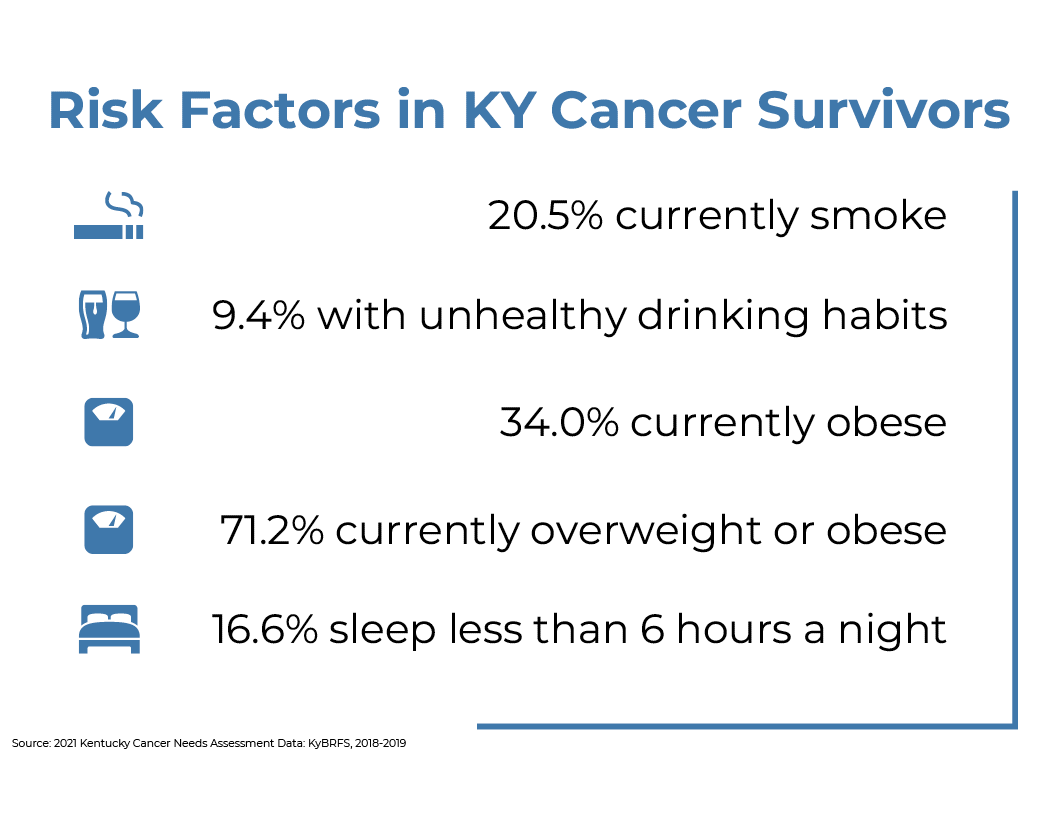 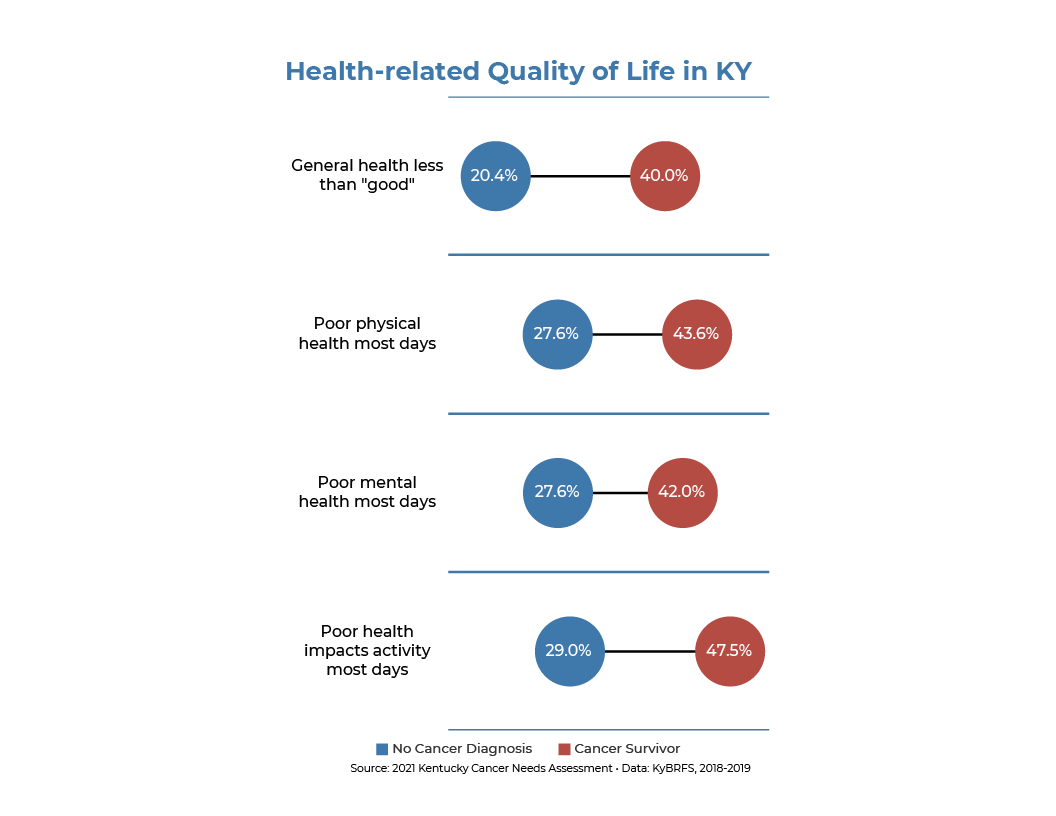 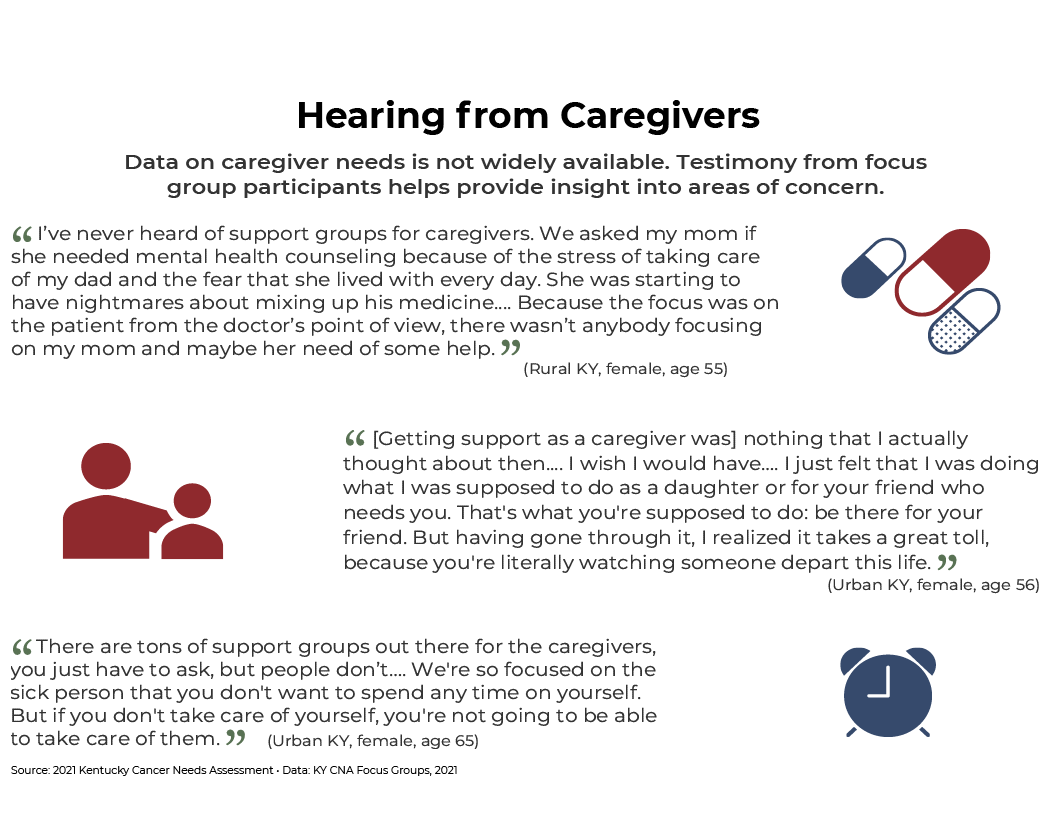 Section 4:Rewriting the Story
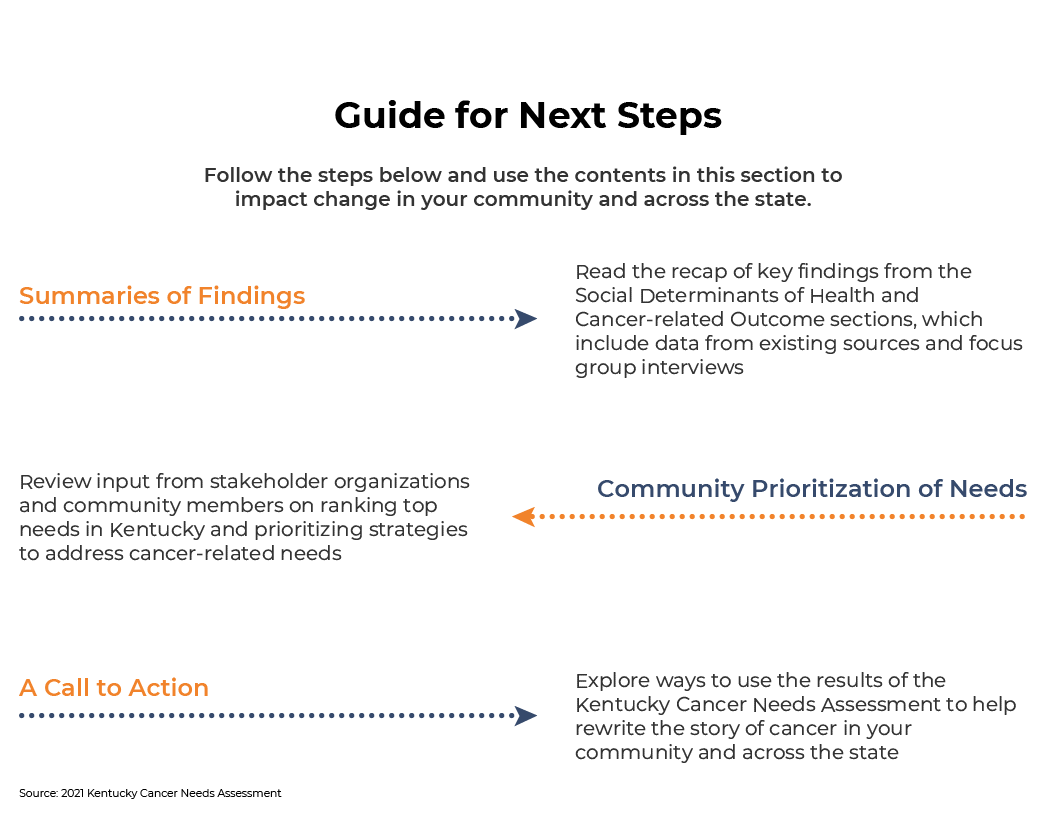 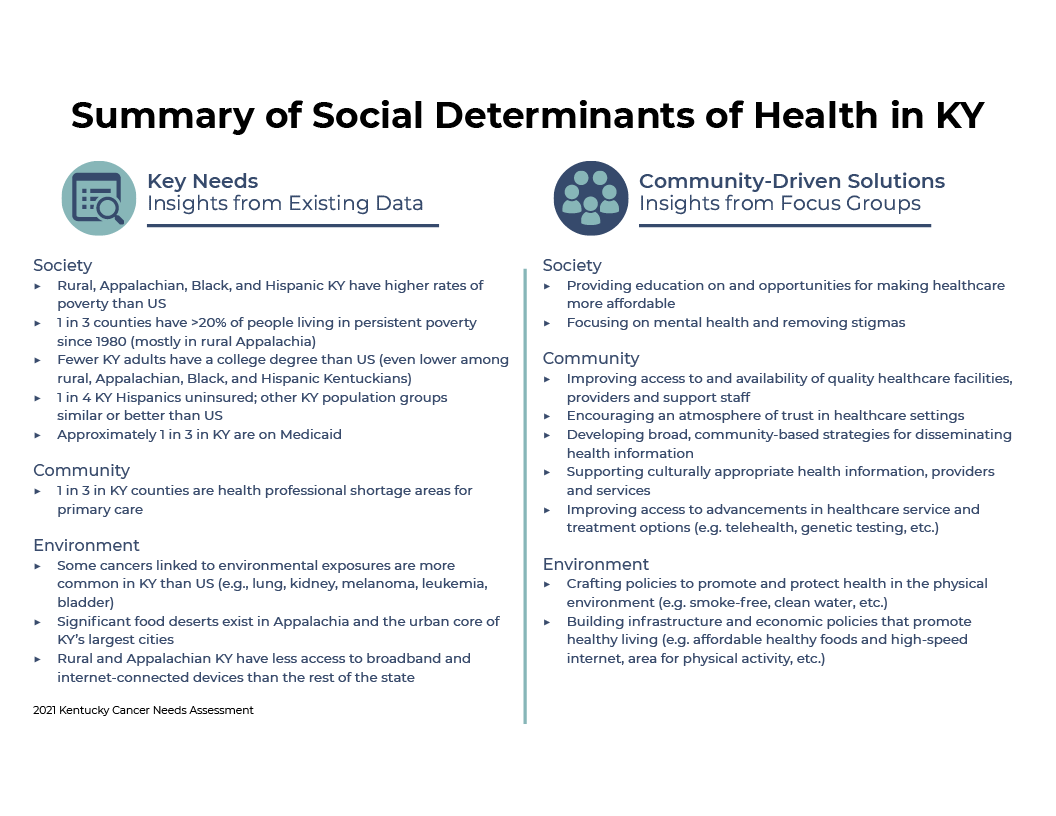 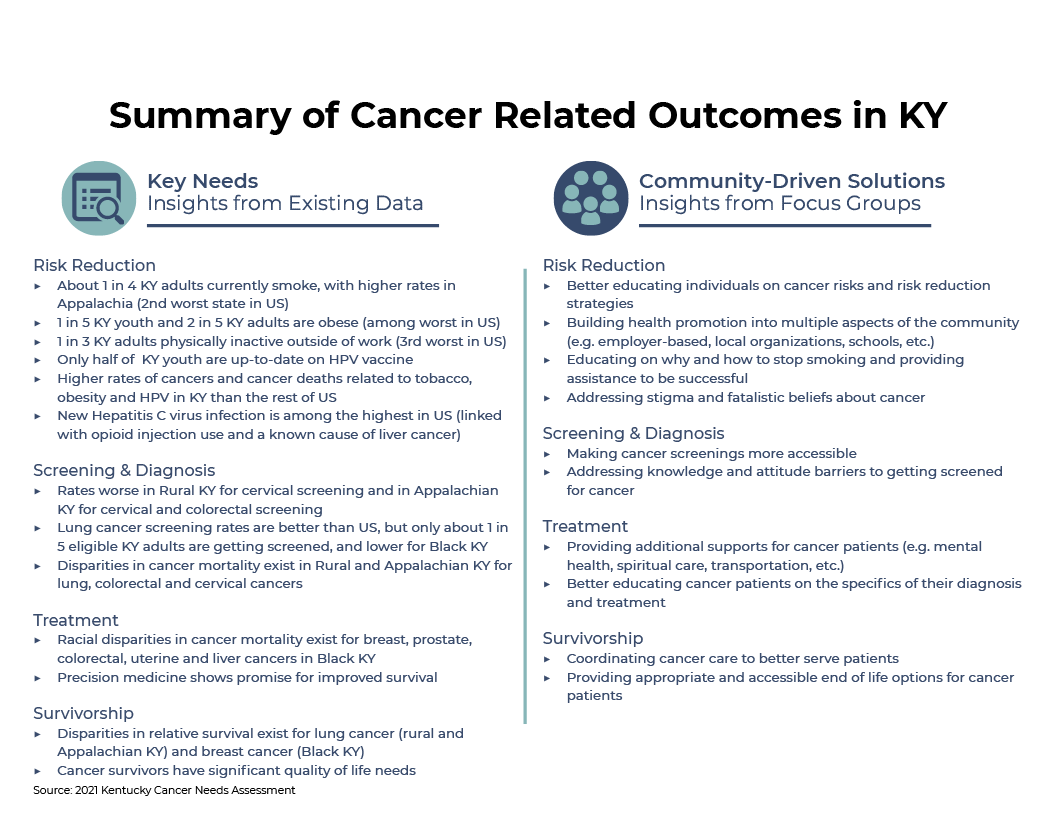 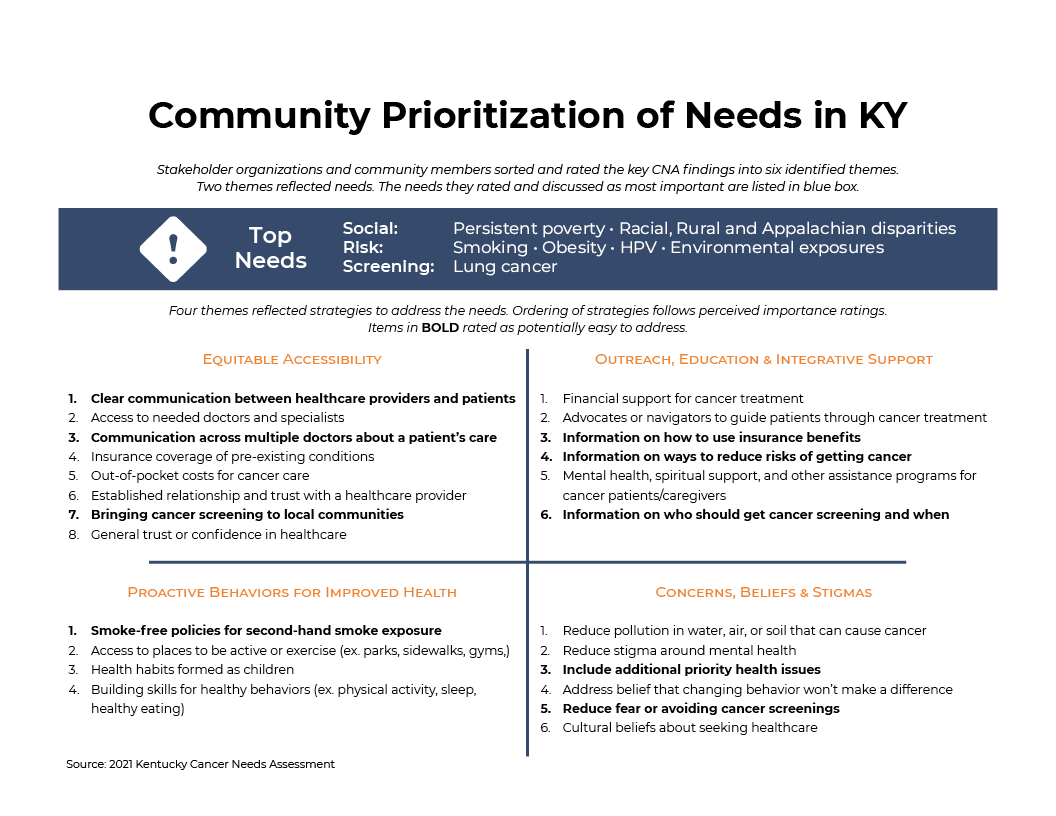 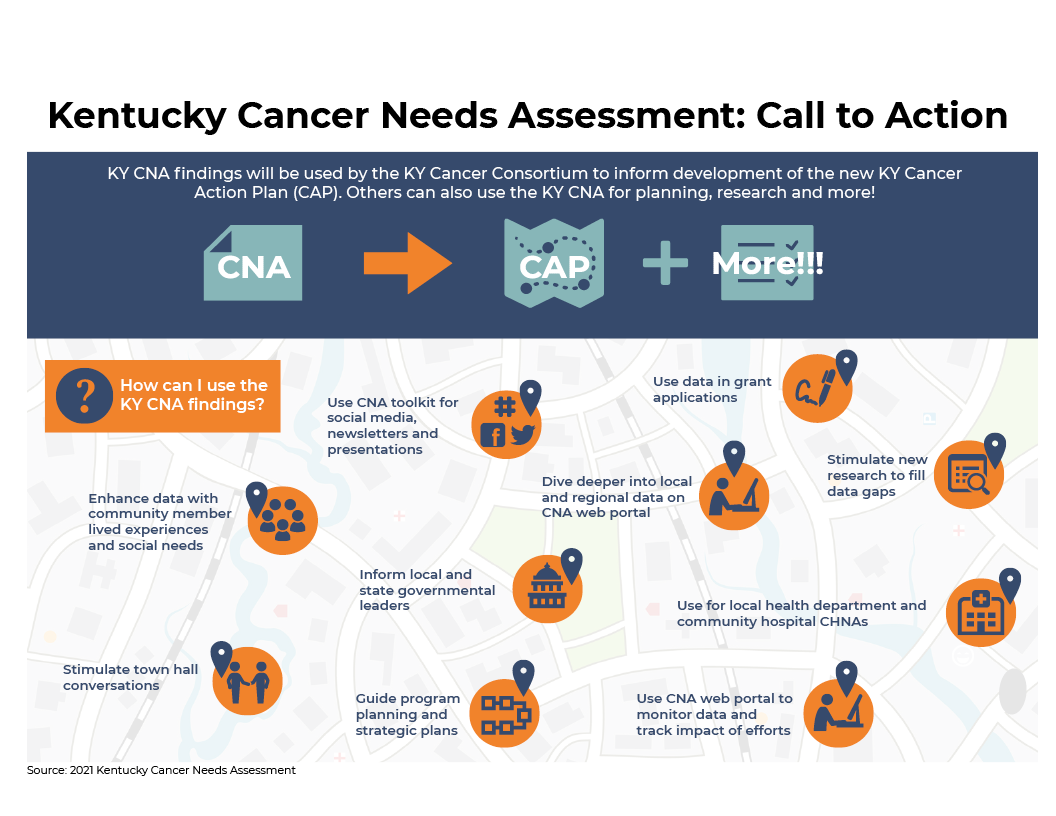 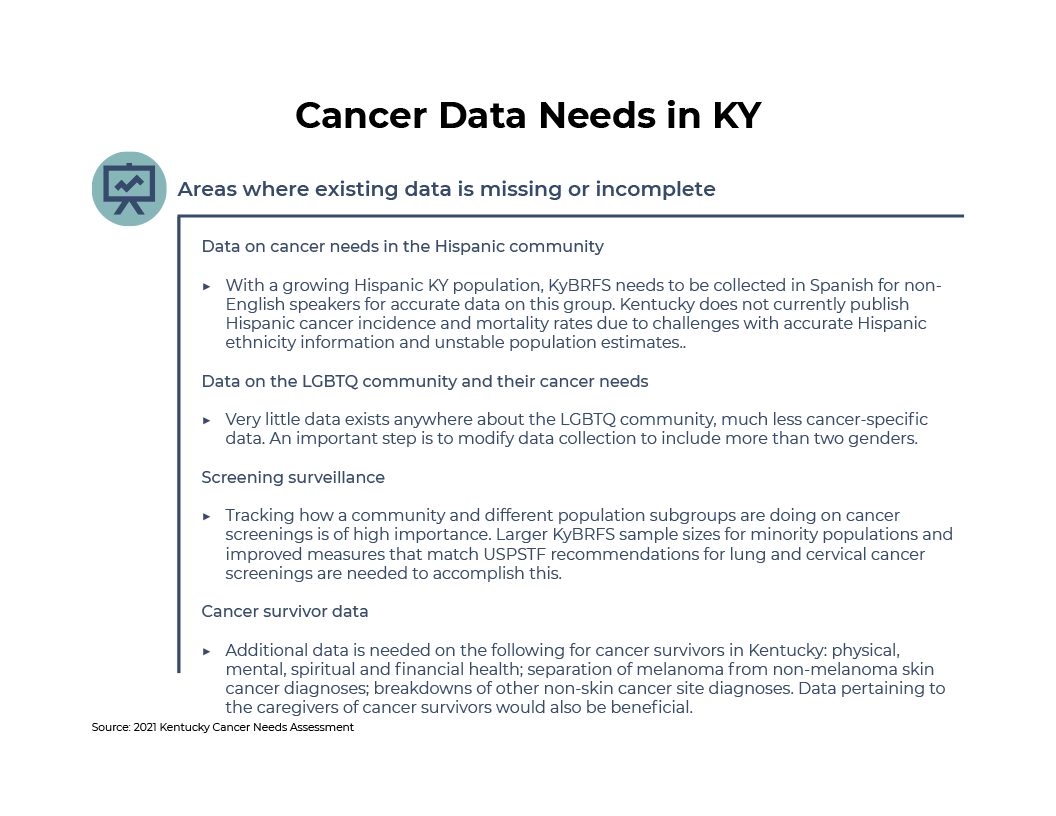 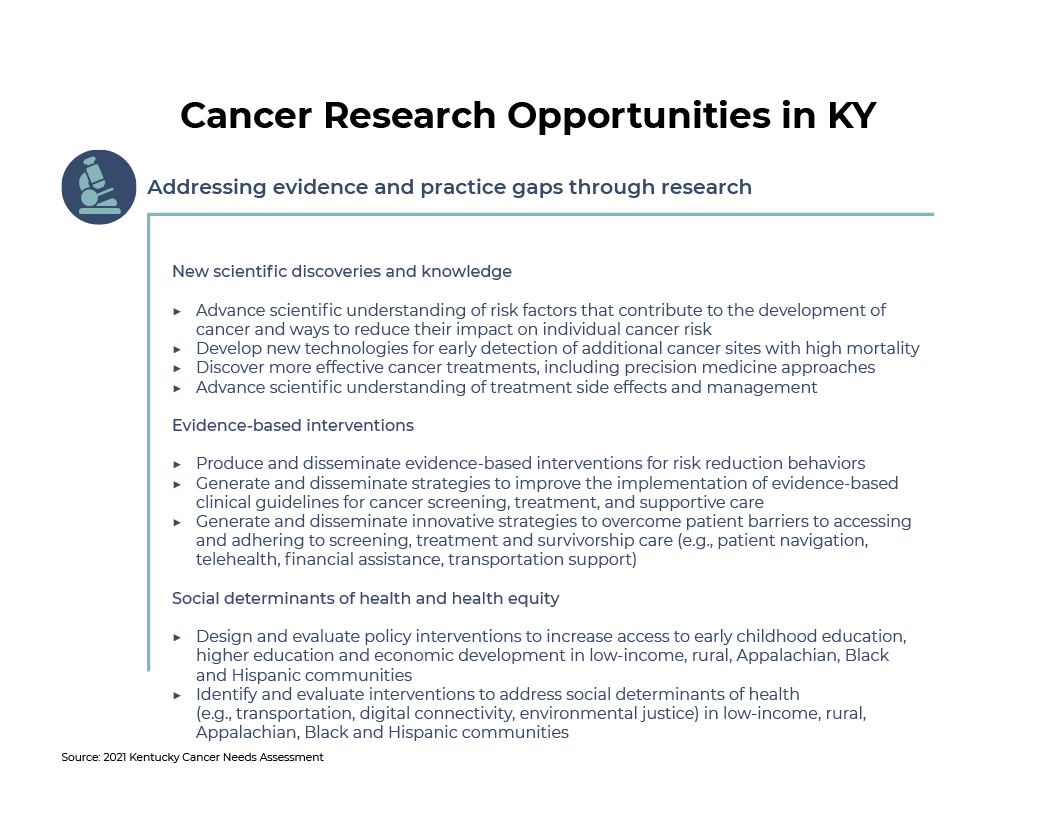 Section 5:Acknowledgments & Citations
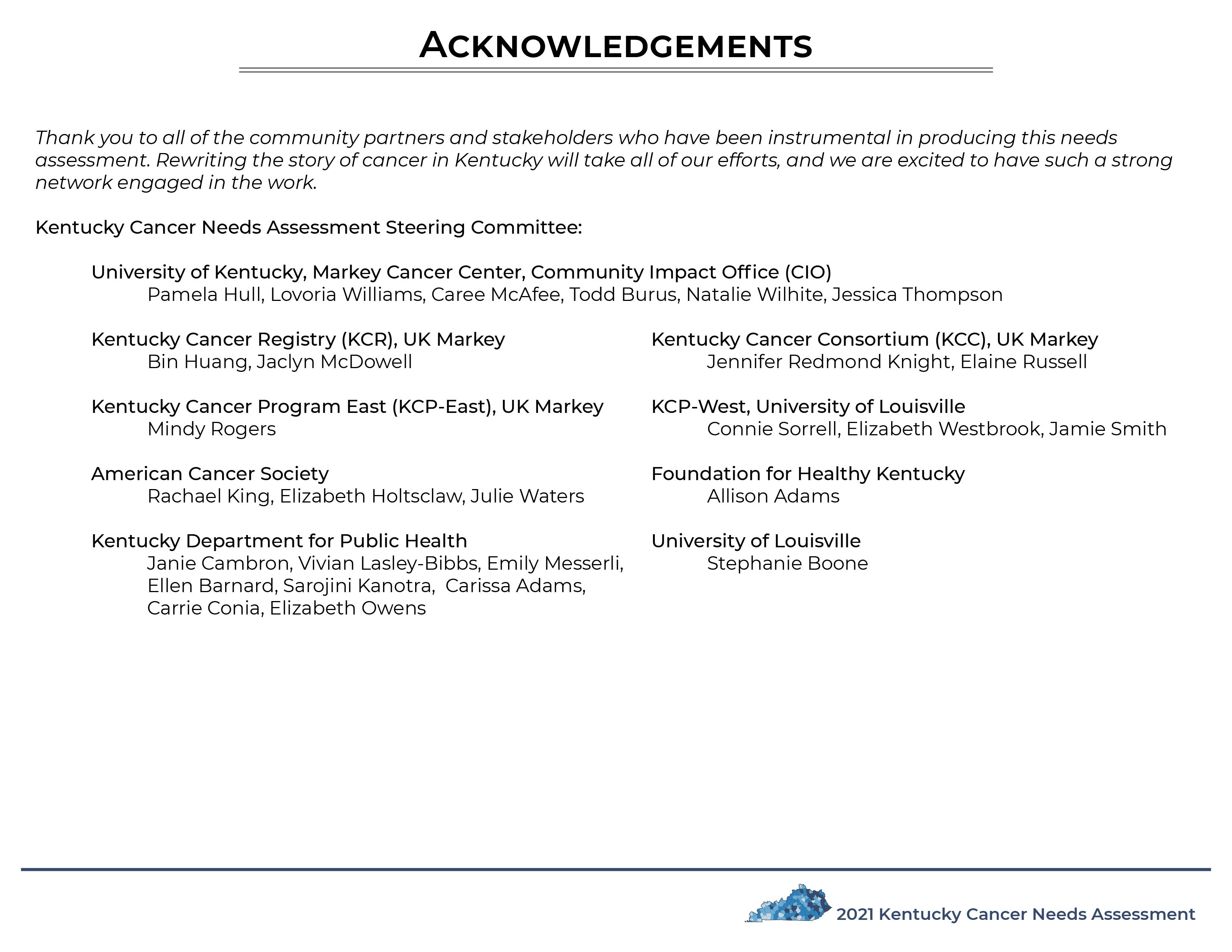 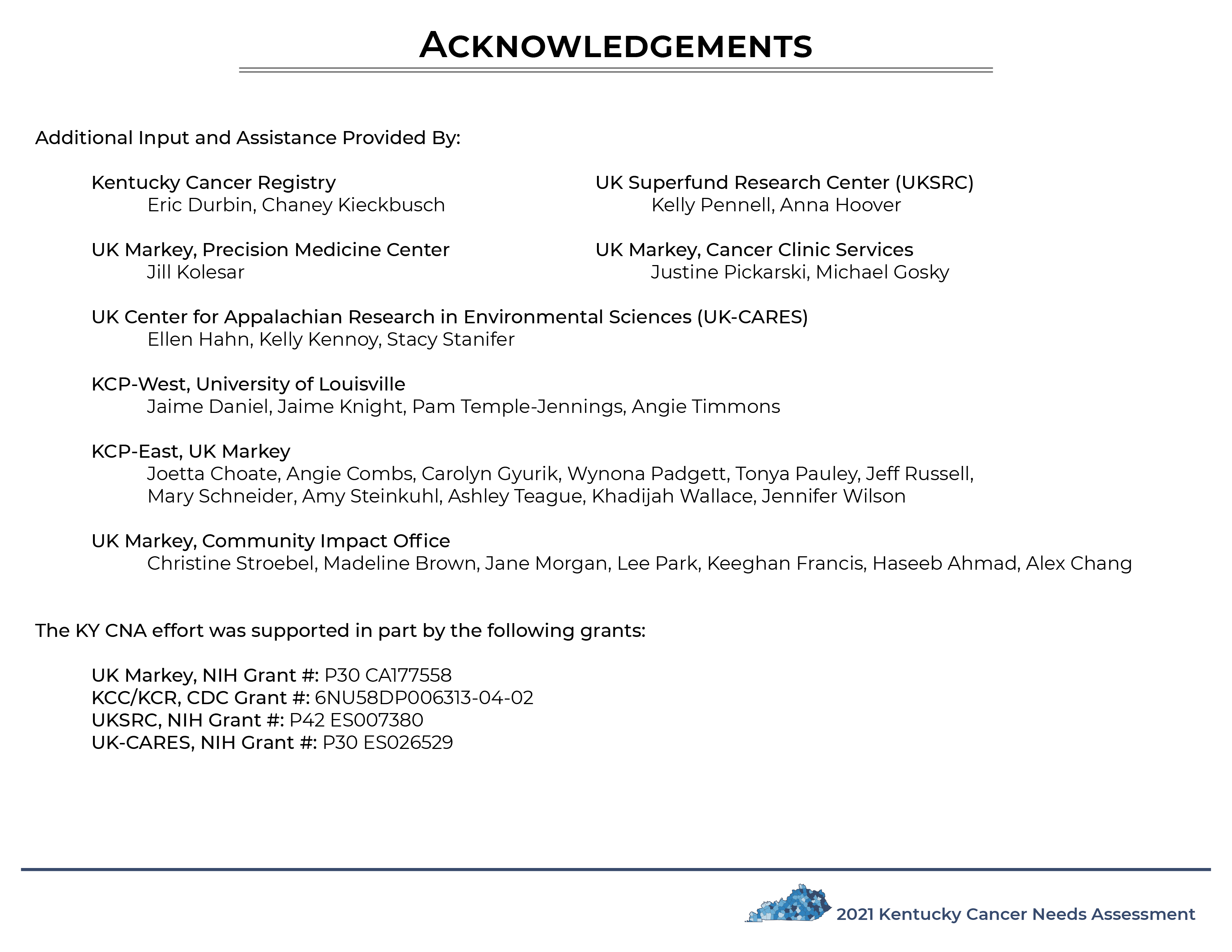 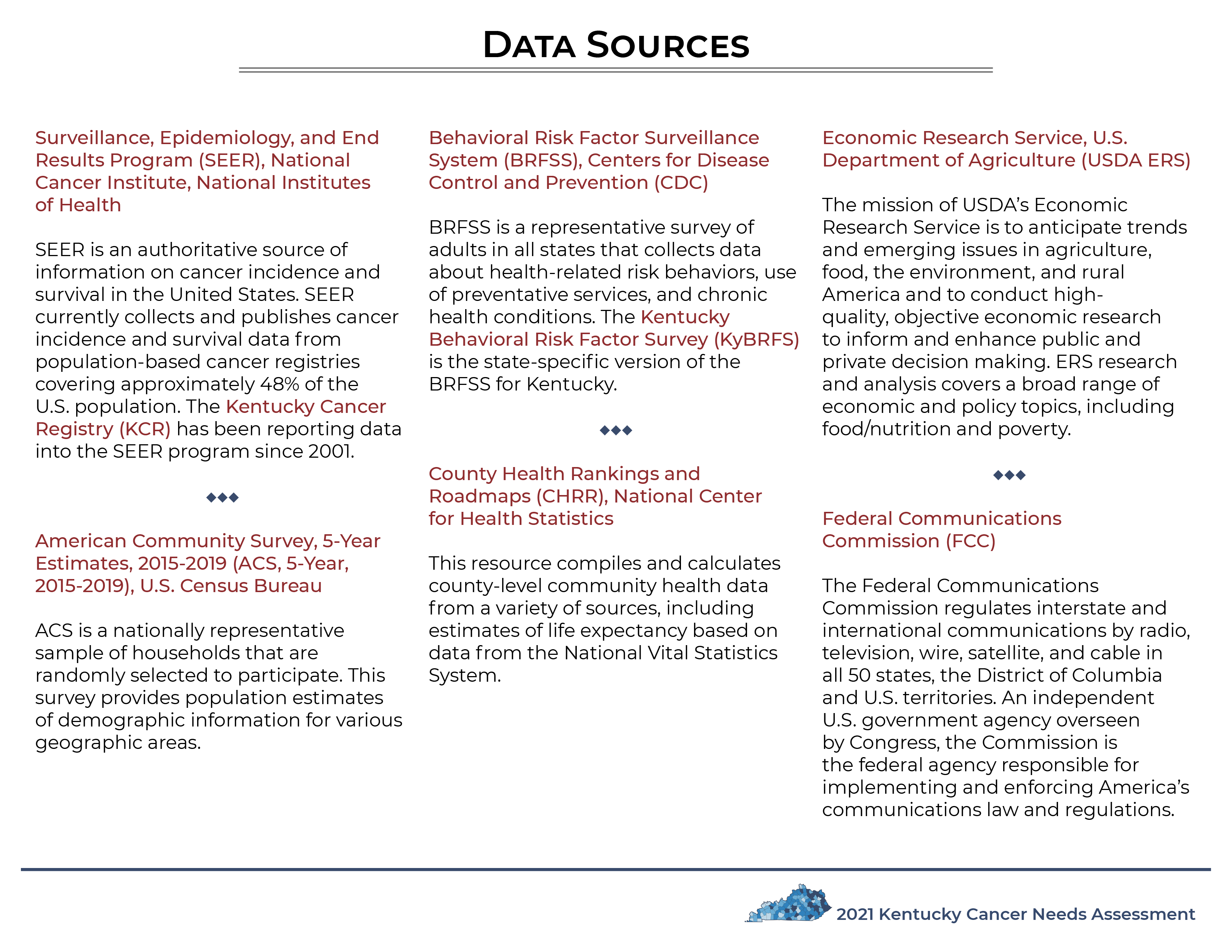 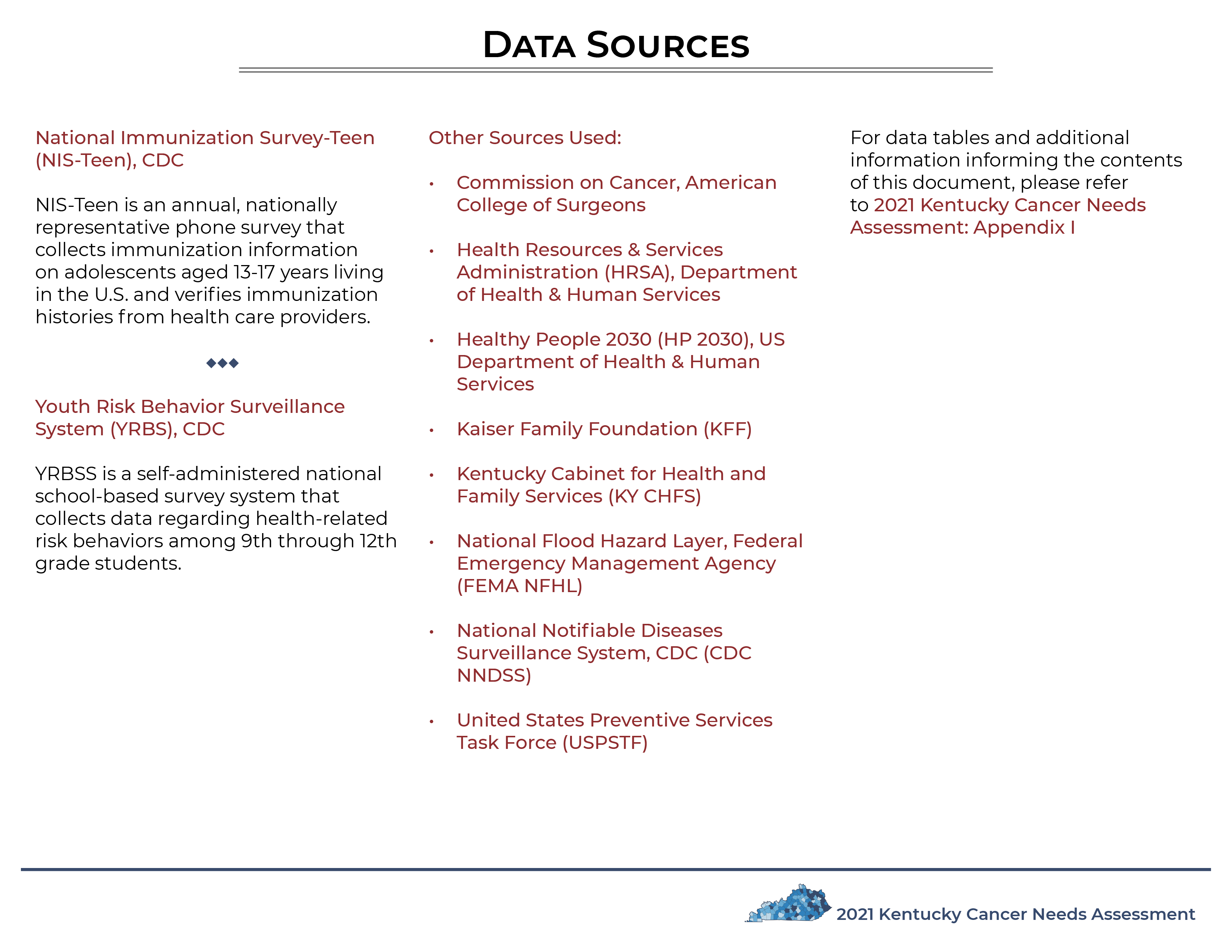 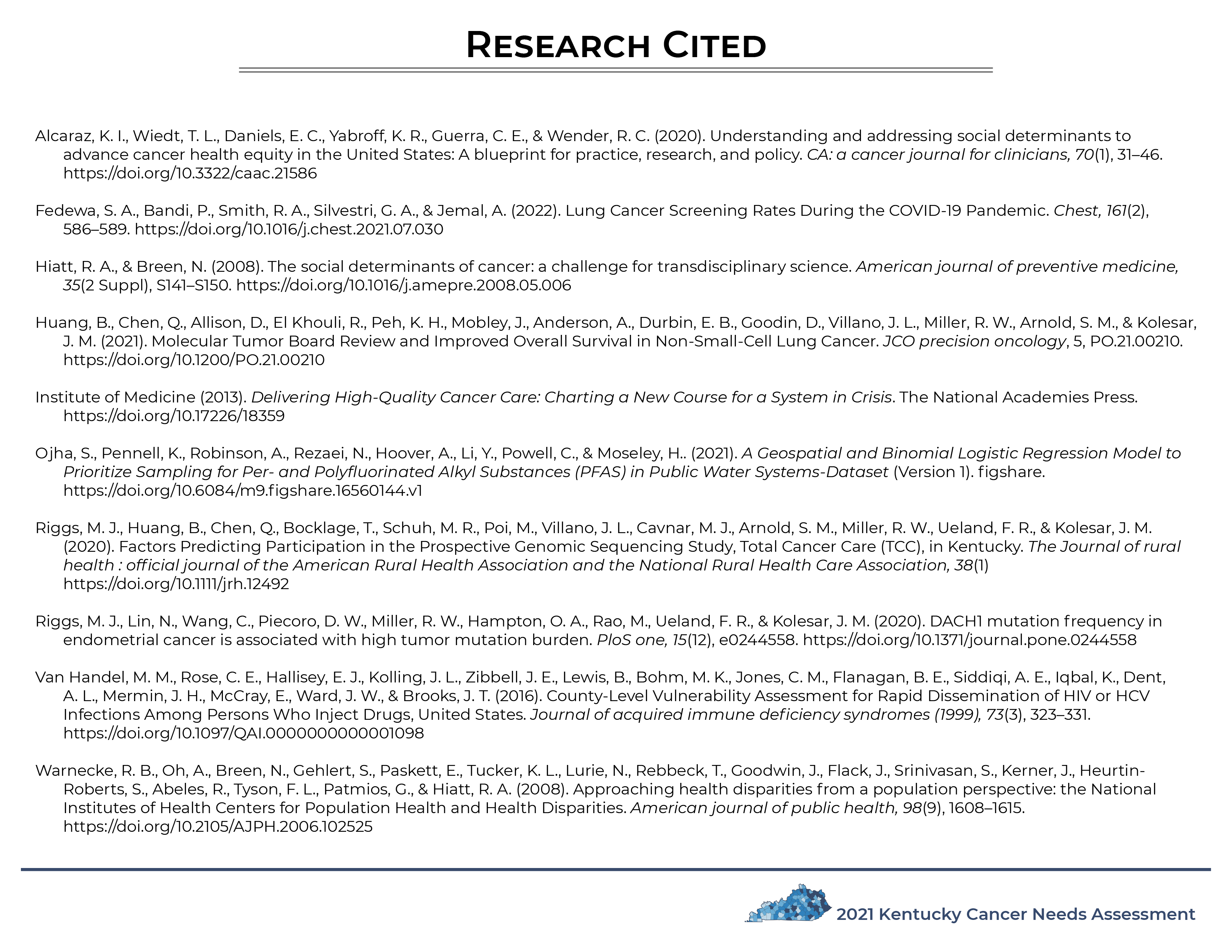